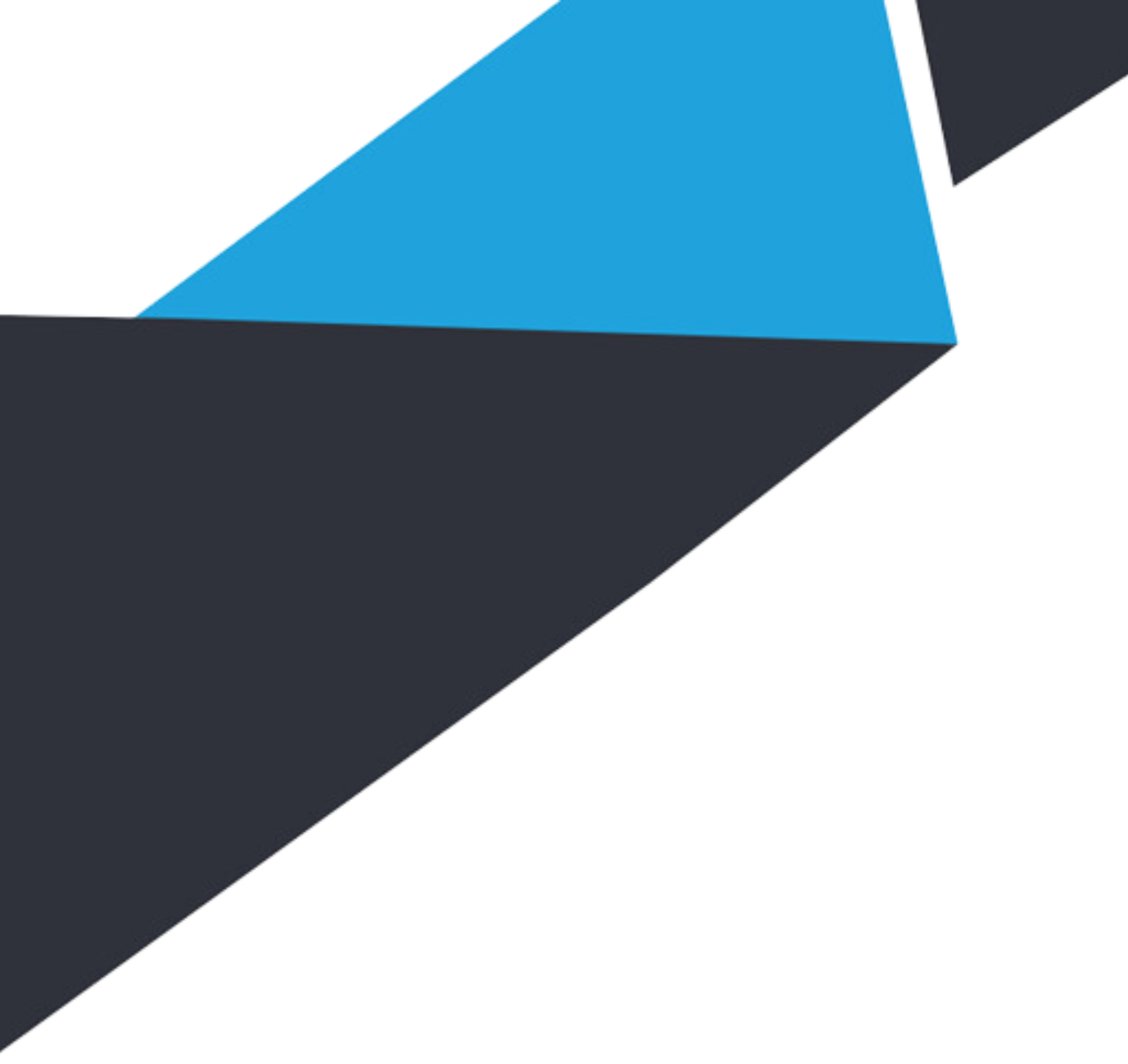 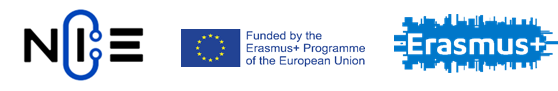 INFLÁCIADOPAD NA PODNIKATEĽSKÚ SFÉRU
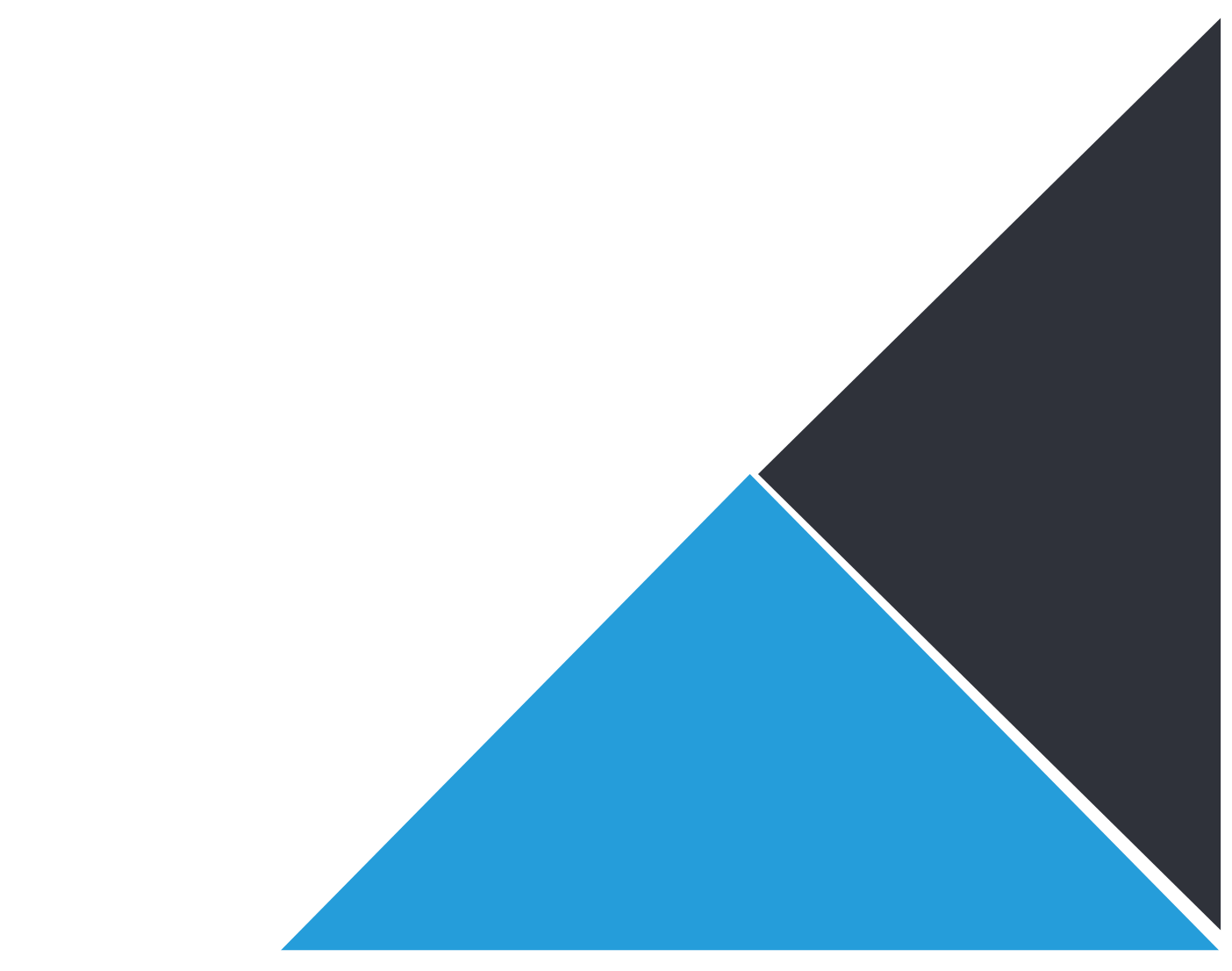 Dr. Leoš Šafár, MSc​​
TUKE, Košice 2021
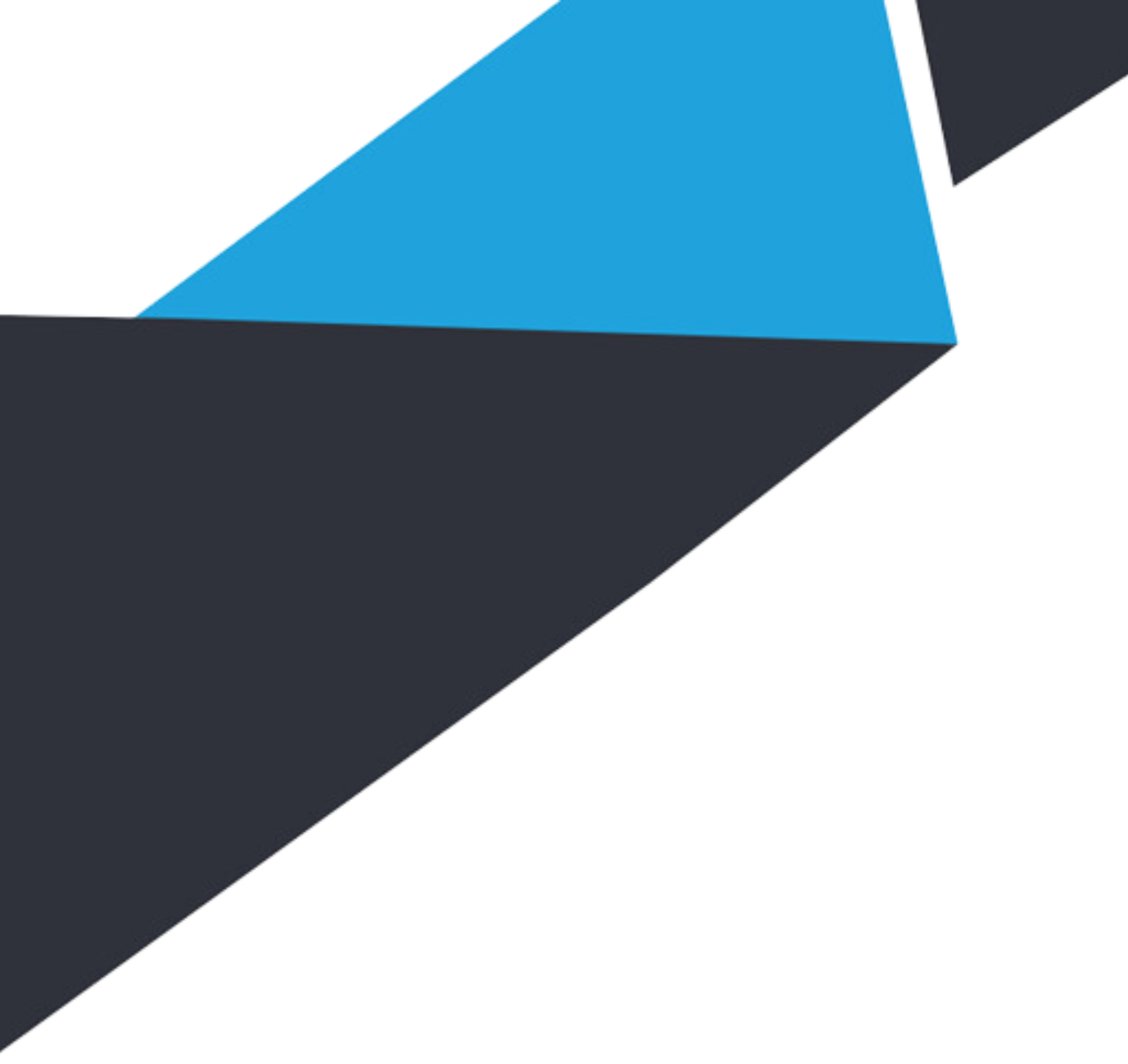 Prečo to riešime?
Sme toho súčasťou...


… základné potraviny, druhotné suroviny, pohonné hmoty, stavebný materiál ...​
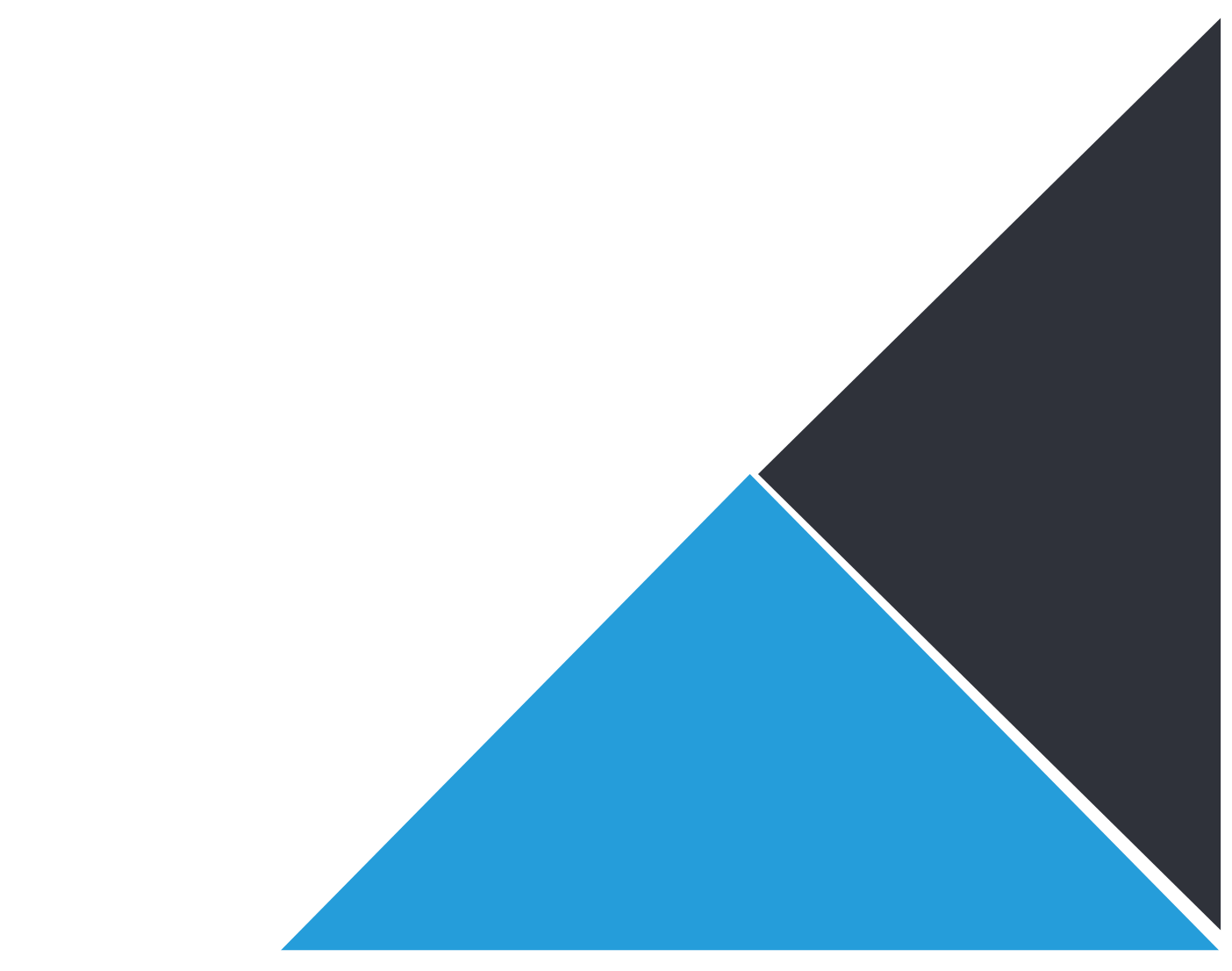 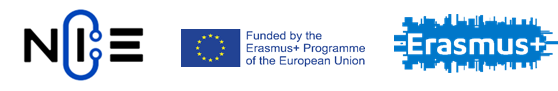 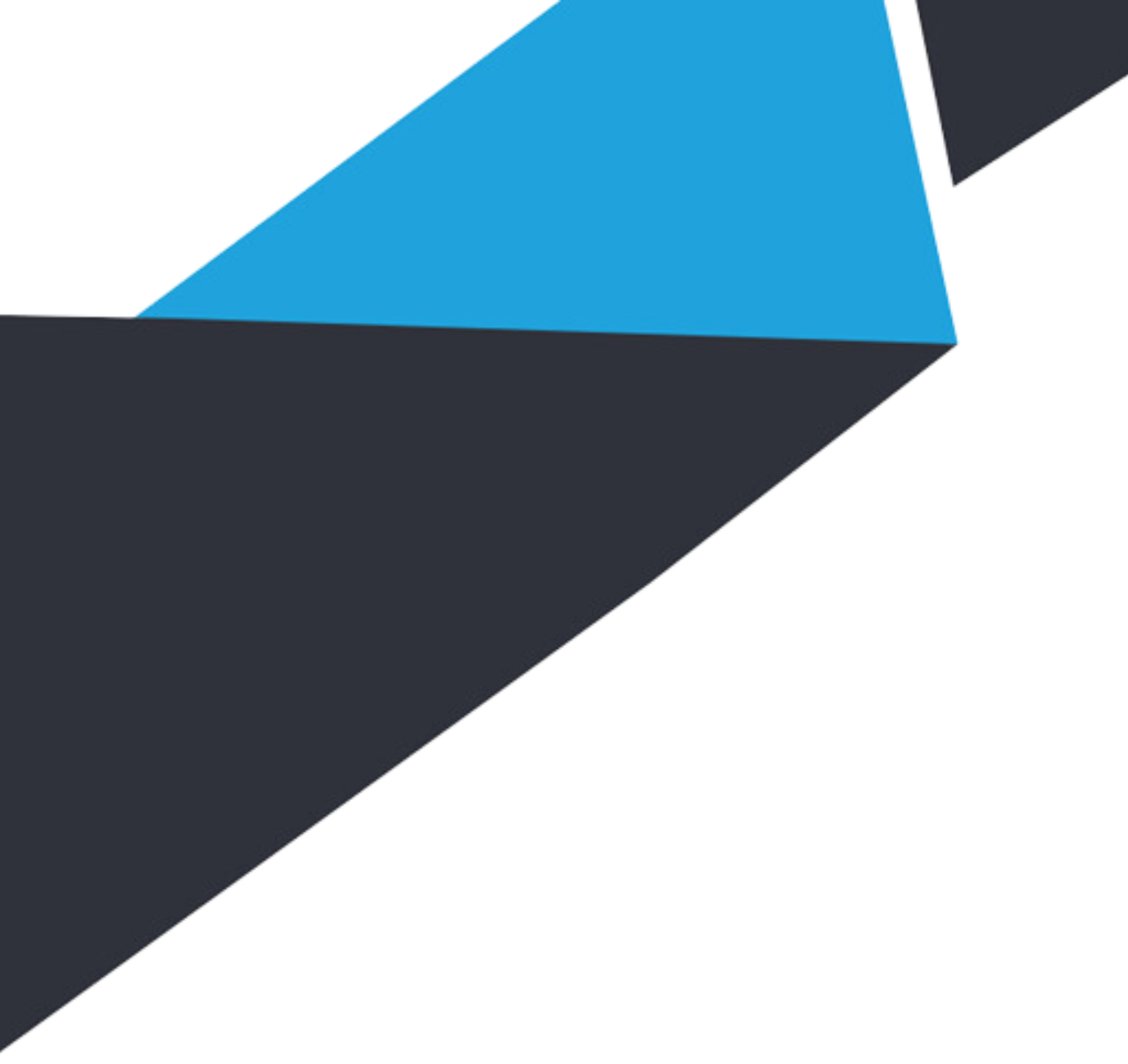 Čo riešime?​
Podstata?​
Spôsob výpočtu?​
Druhy inflácie?​
Koho a prečo zaujíma?​
Na čo má dopad?​
Aká je realita?​
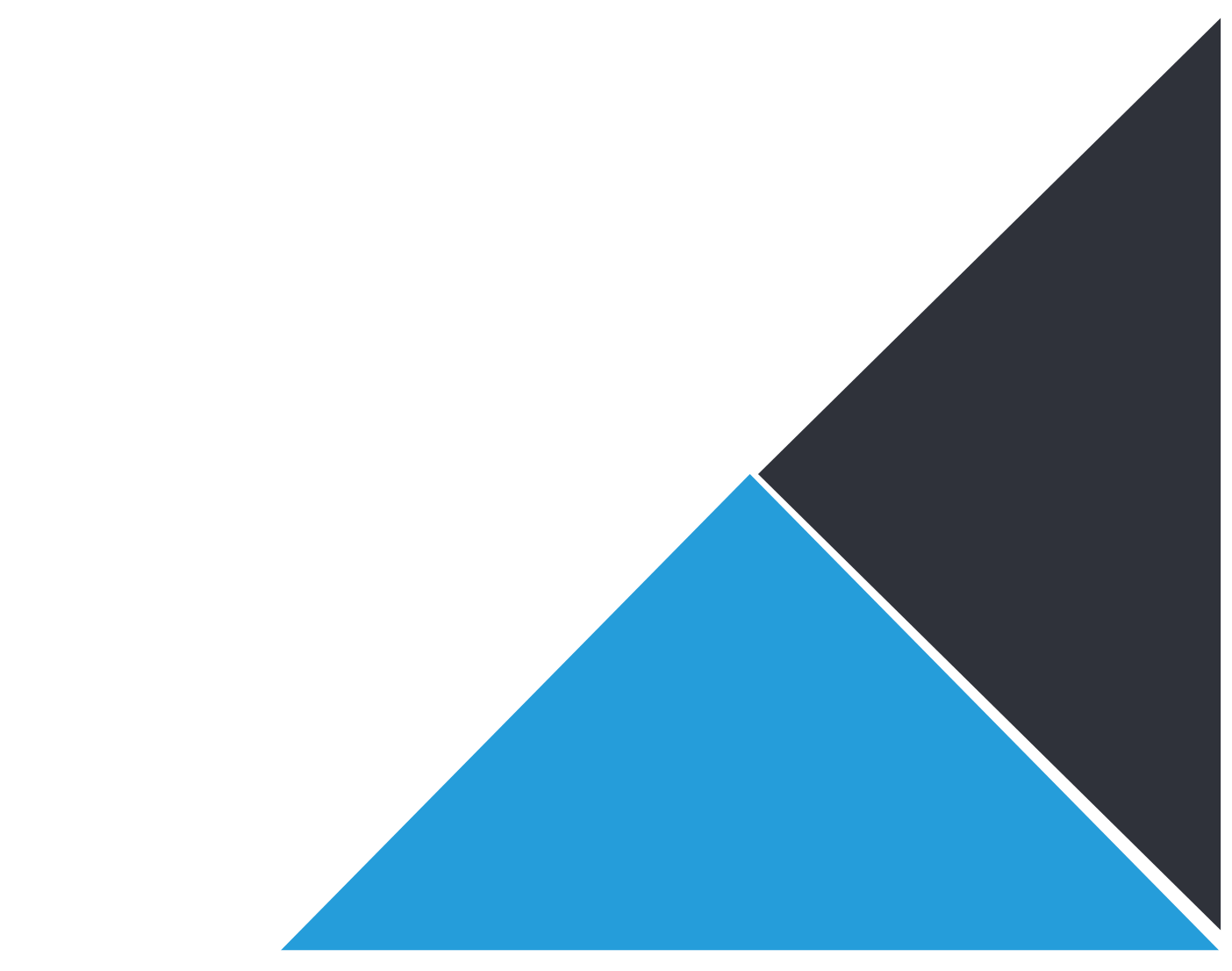 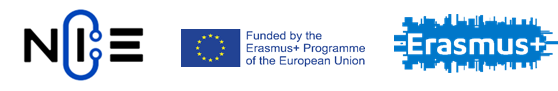 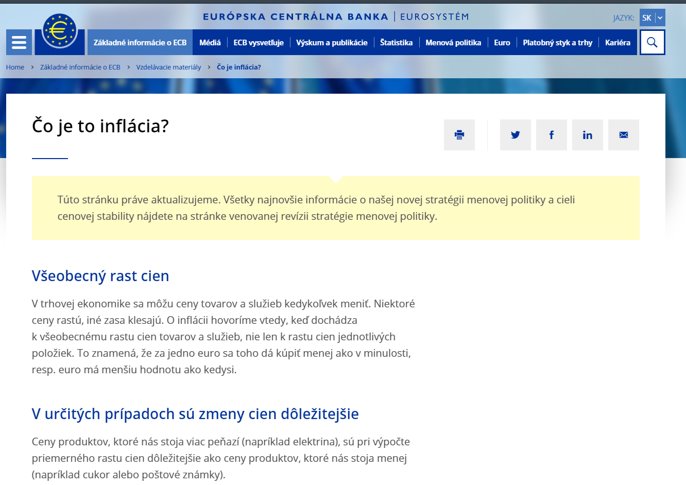 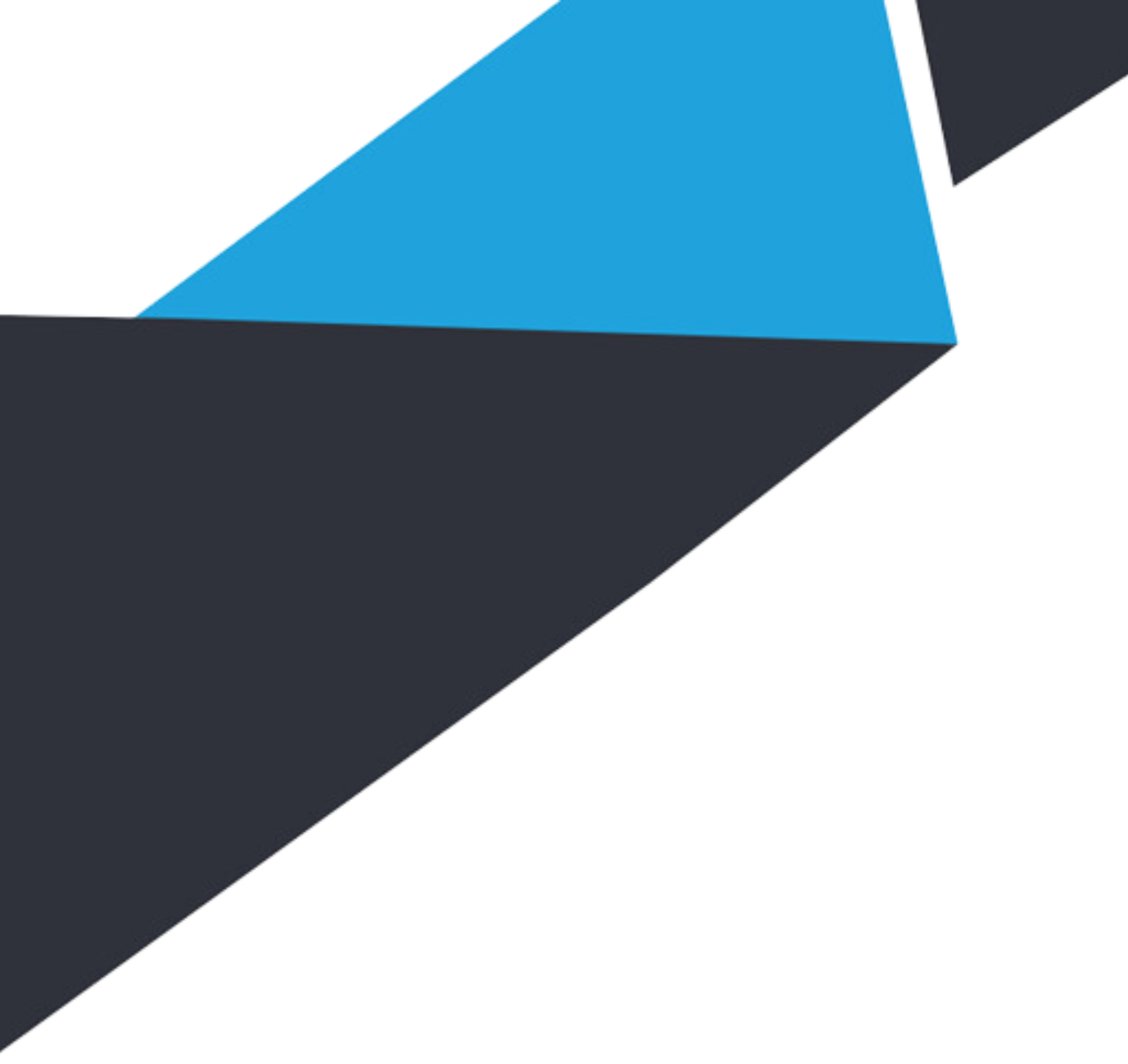 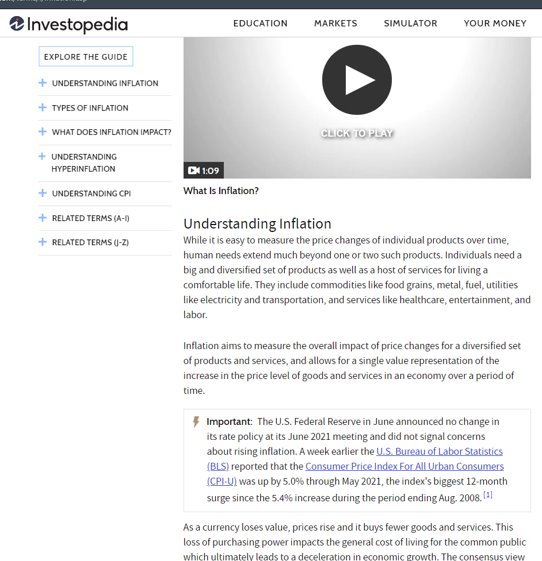 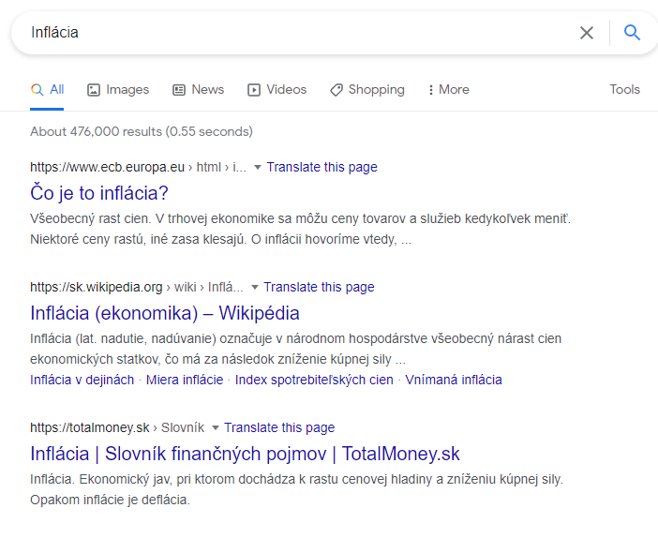 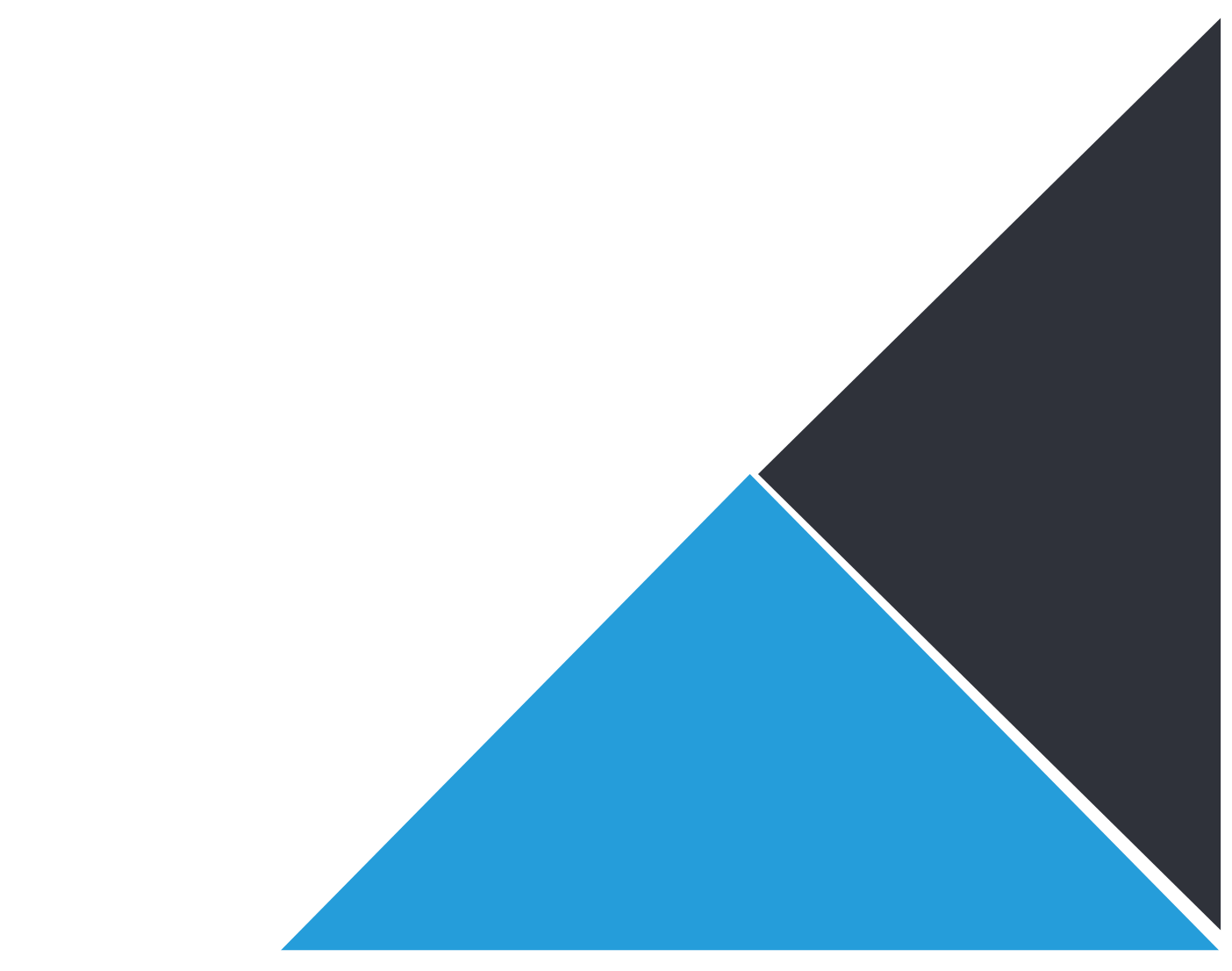 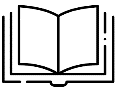 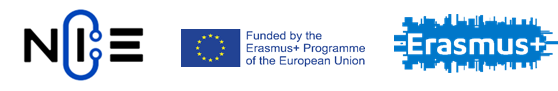 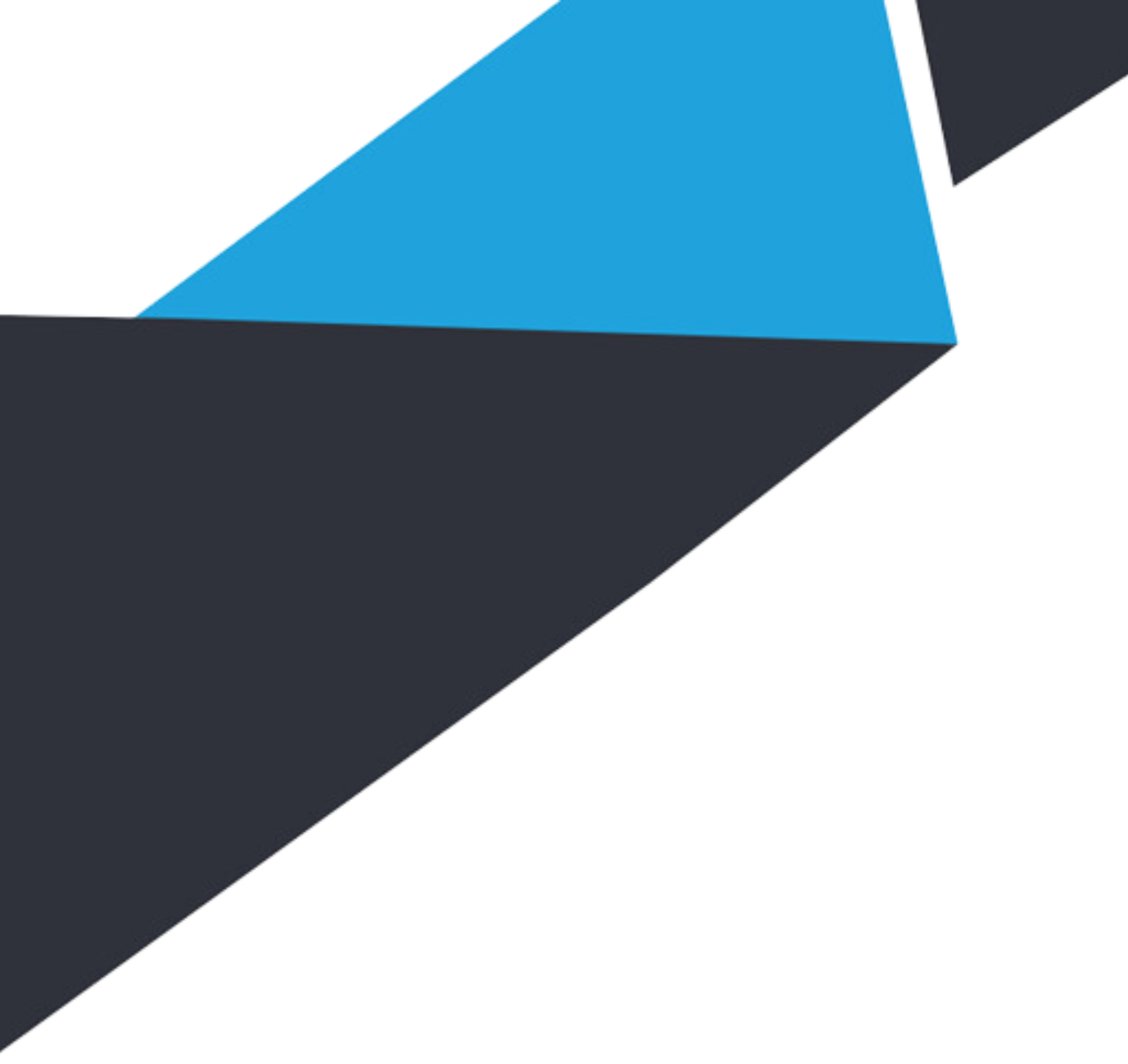 Inflačné ukazovatele​
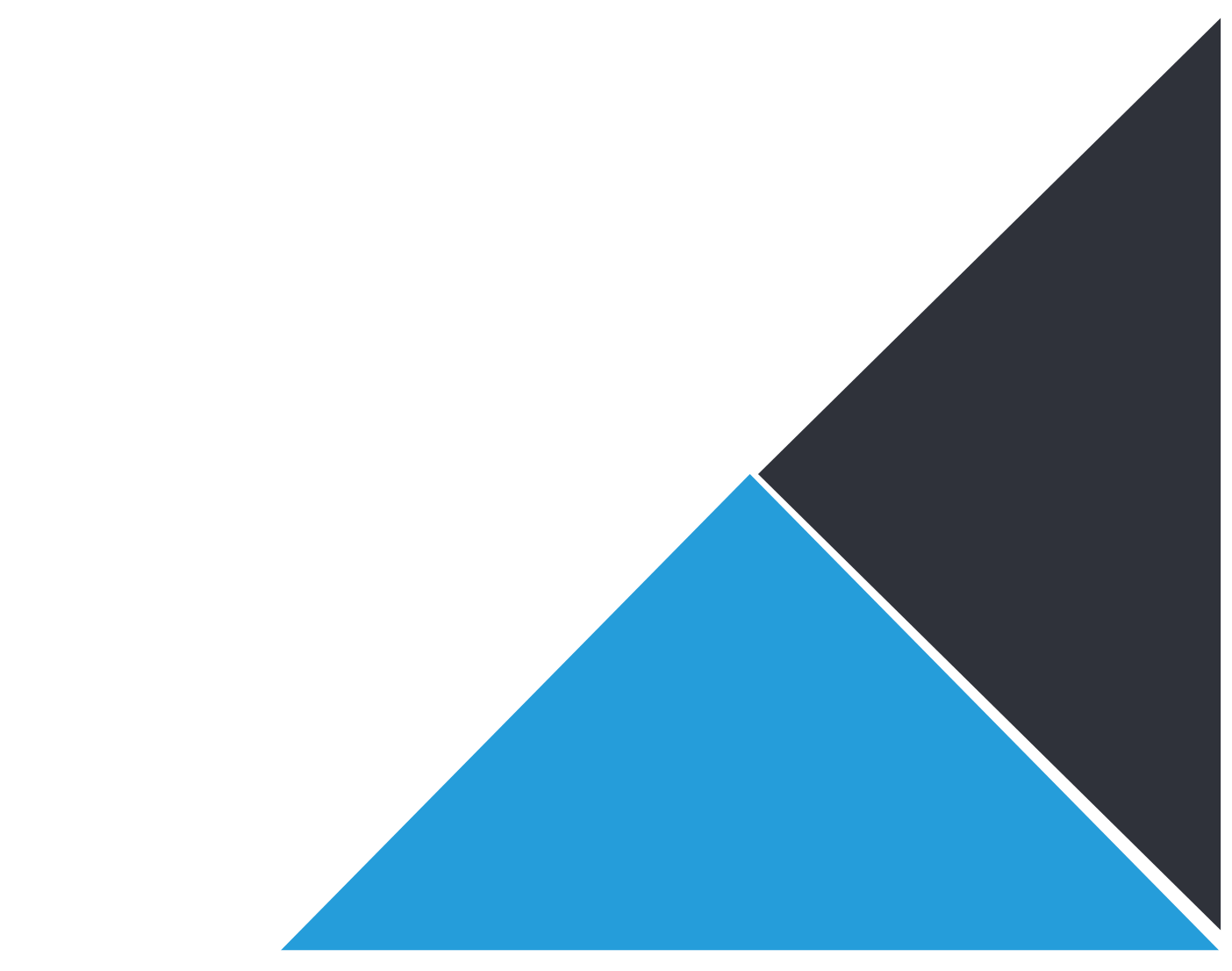 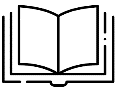 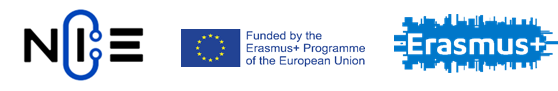 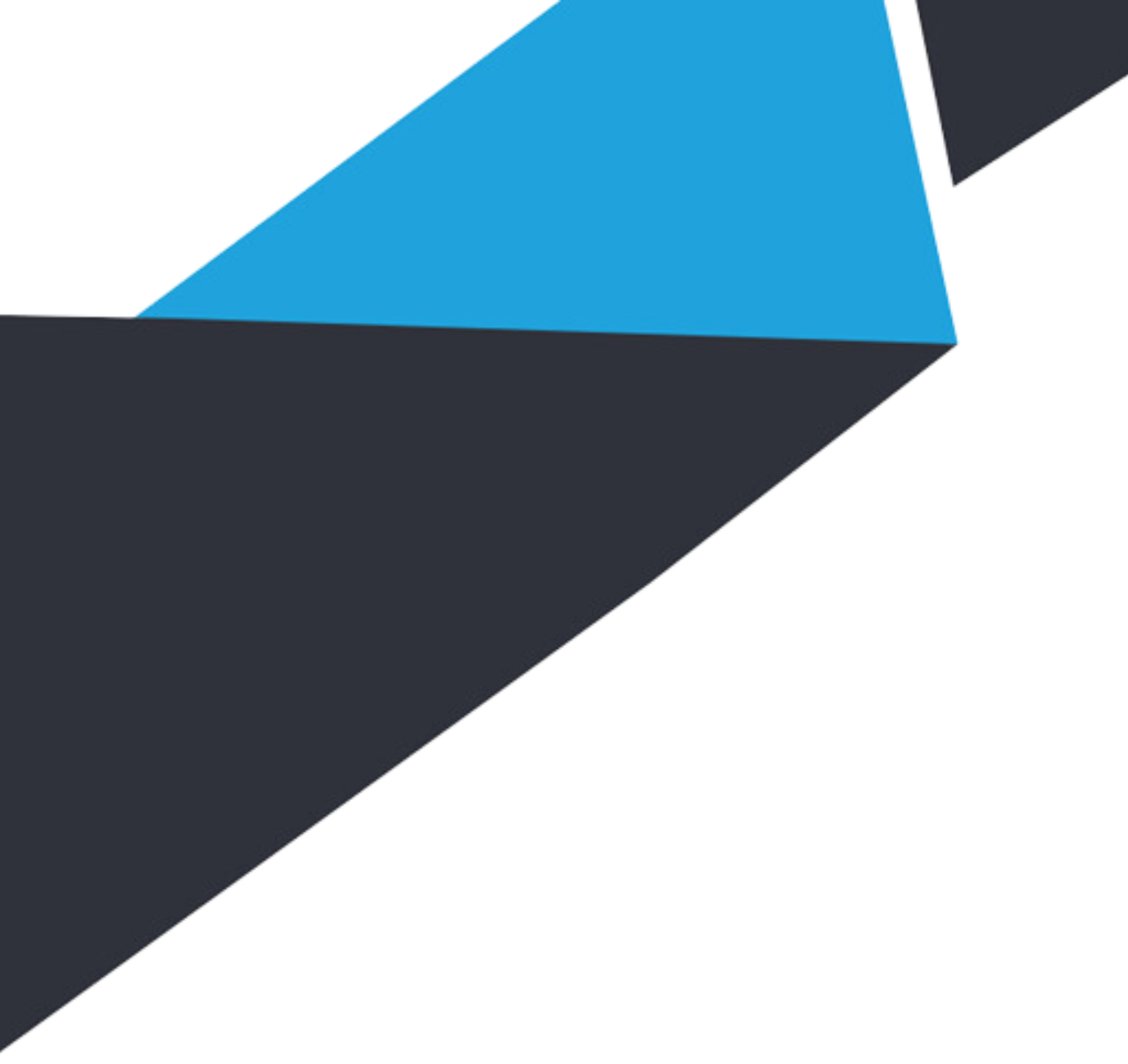 CPI – Consumer Price Index (OECD)​​
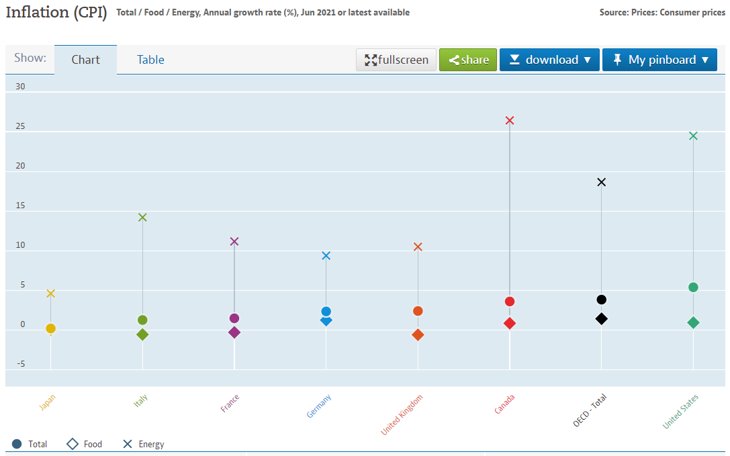 Headline ​
vs​
Core​
!!!​
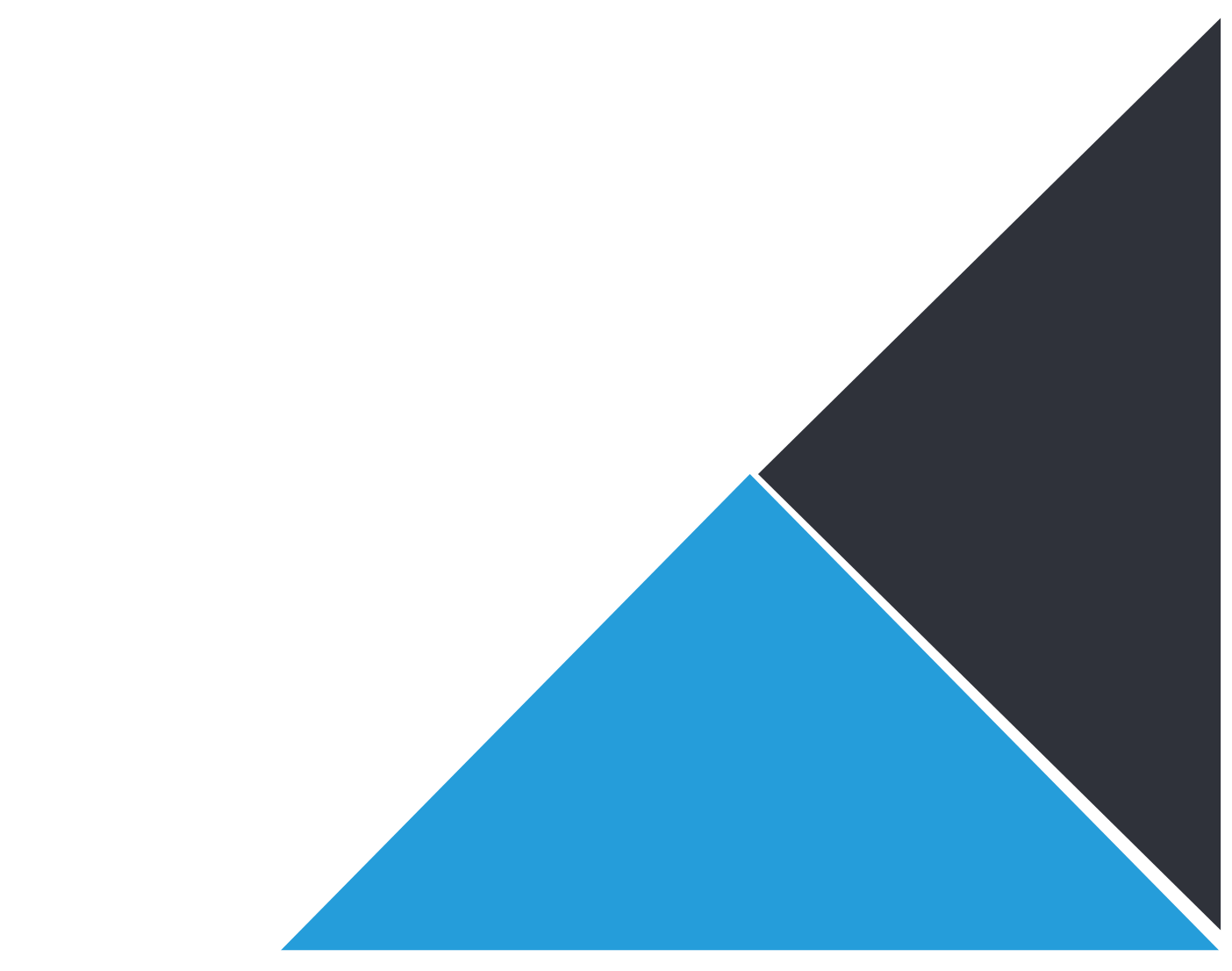 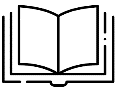 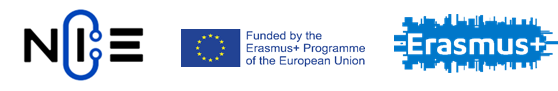 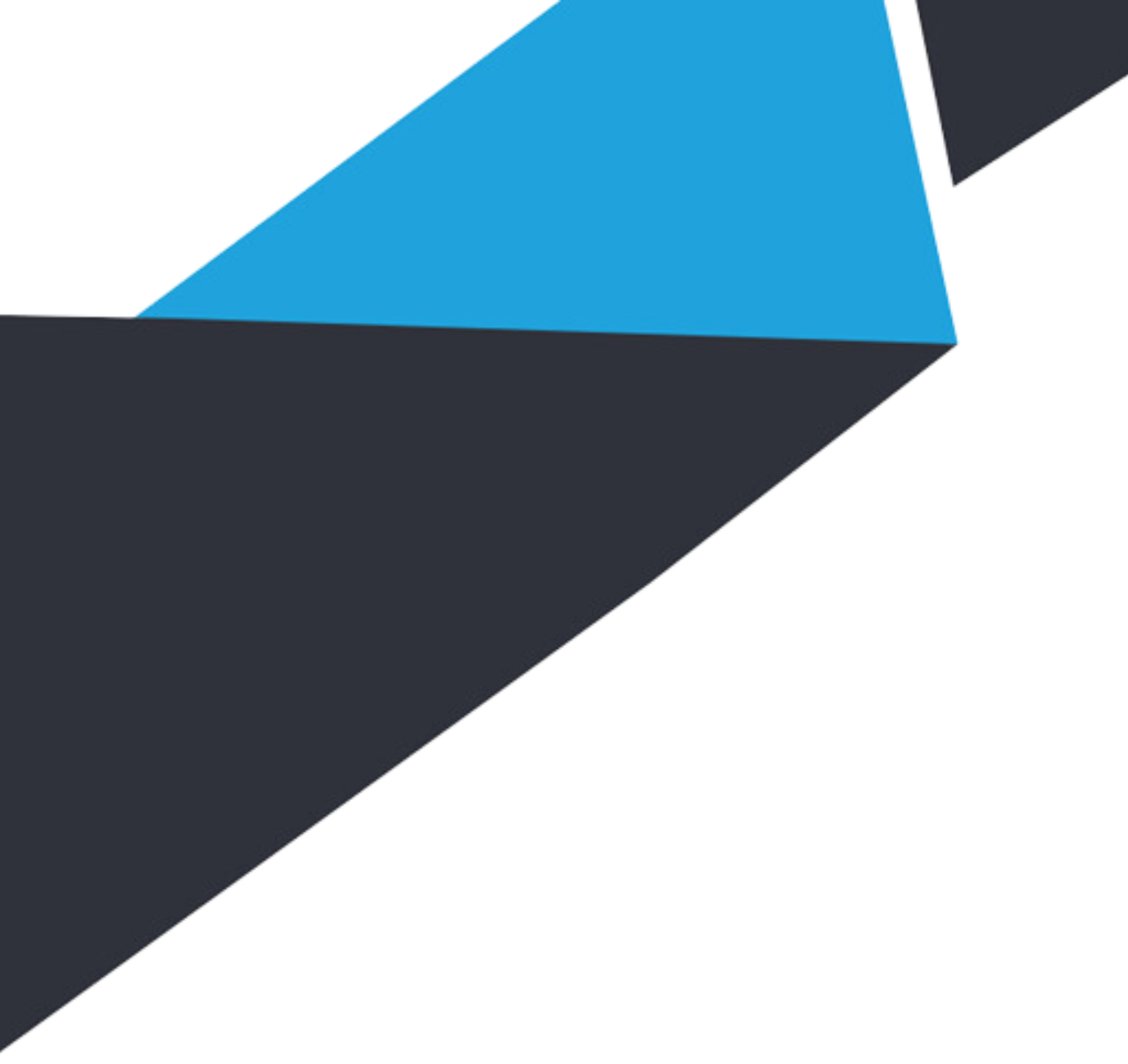 PPI – Producer Price Index (OECD)​​
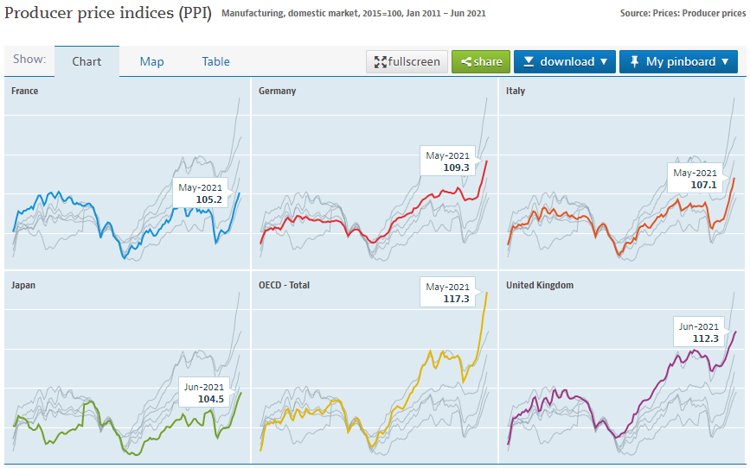 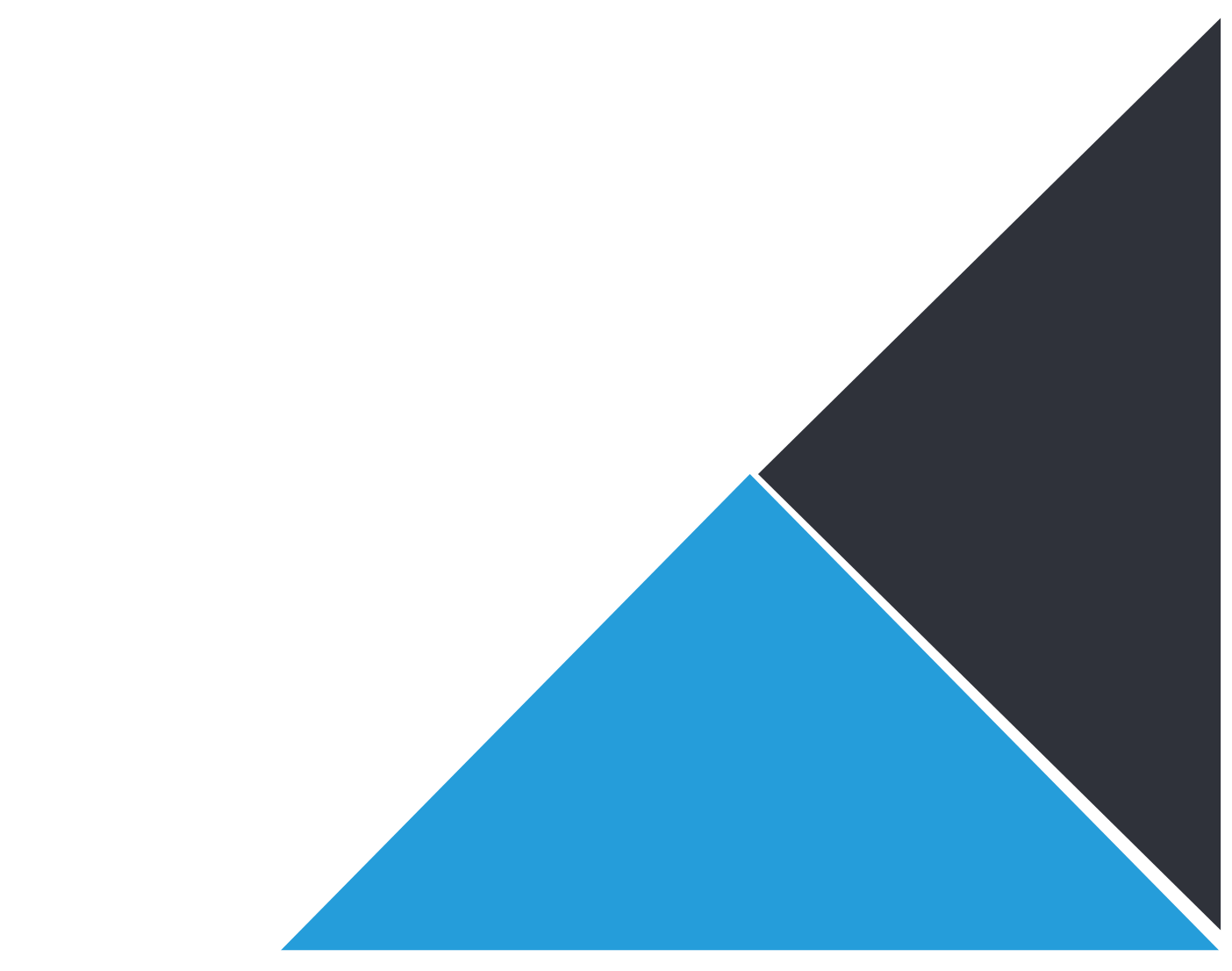 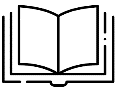 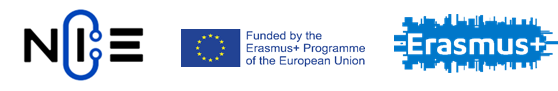 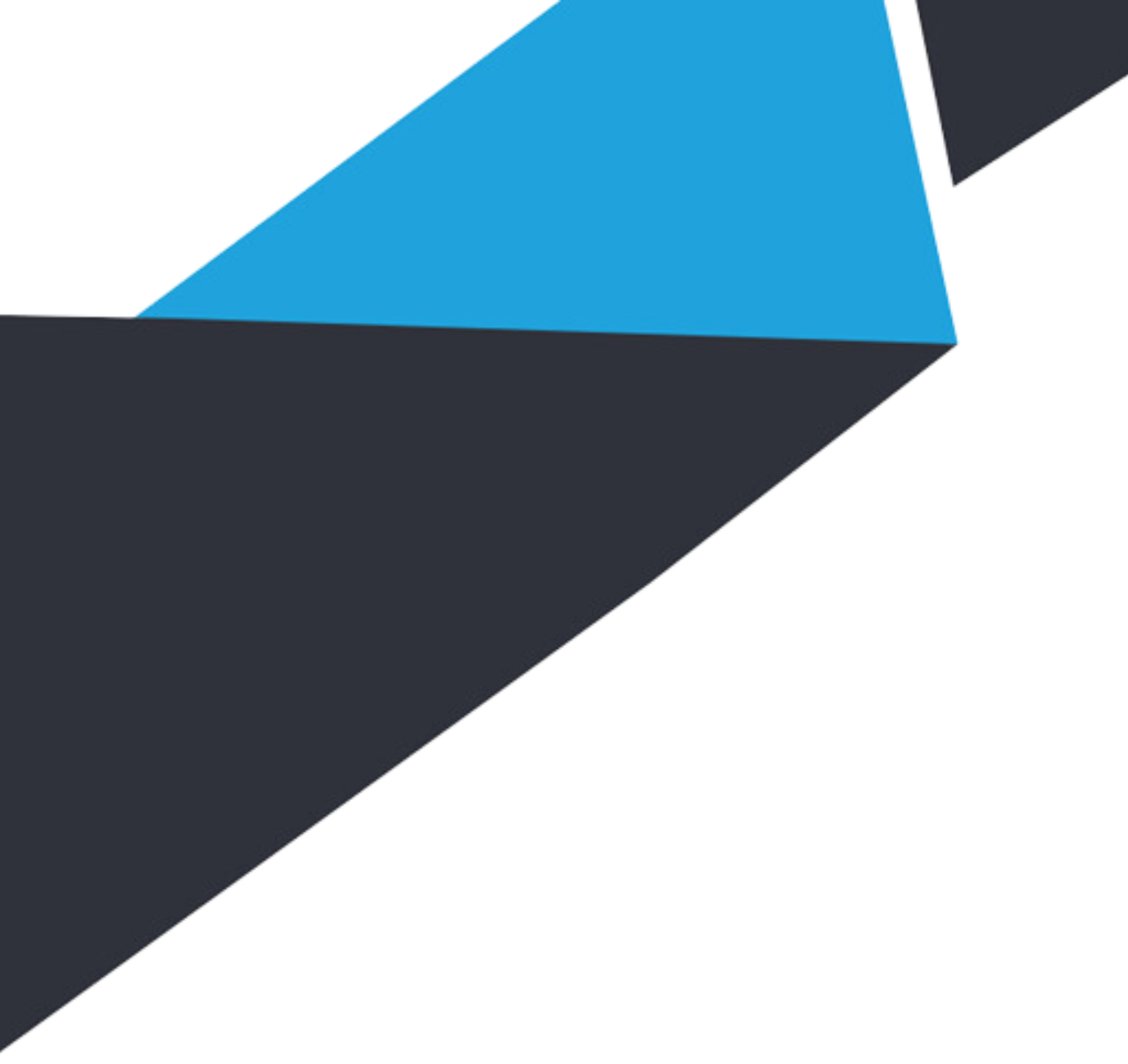 HICP – Harmonised Index of Consumer Prices (ECB)​​​
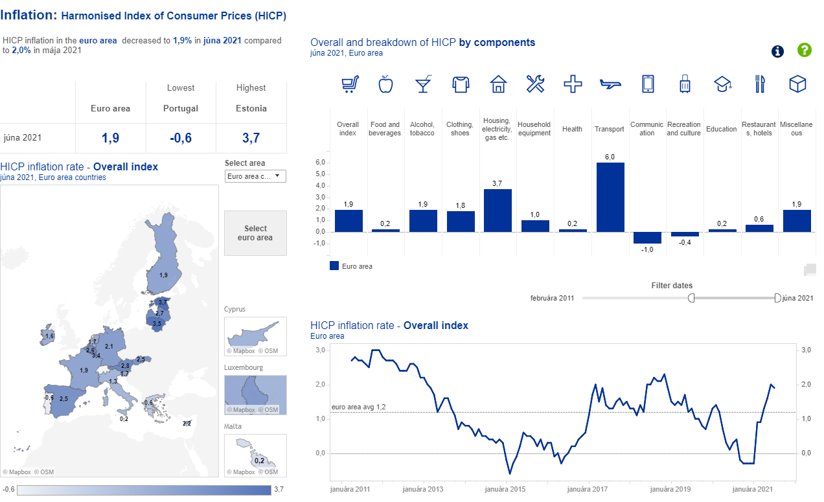 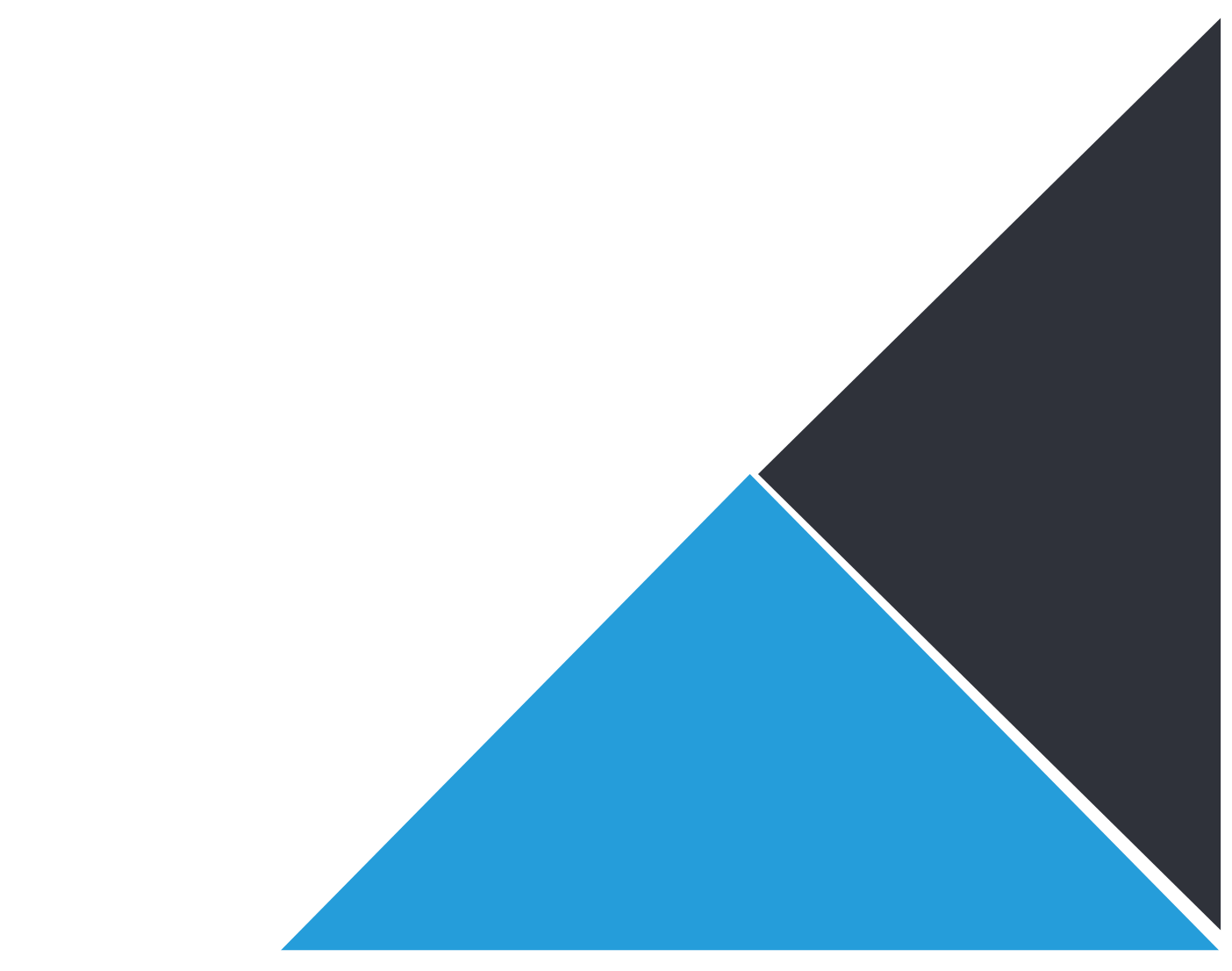 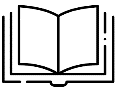 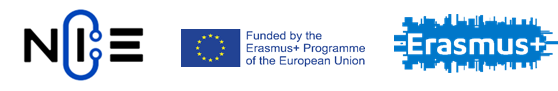 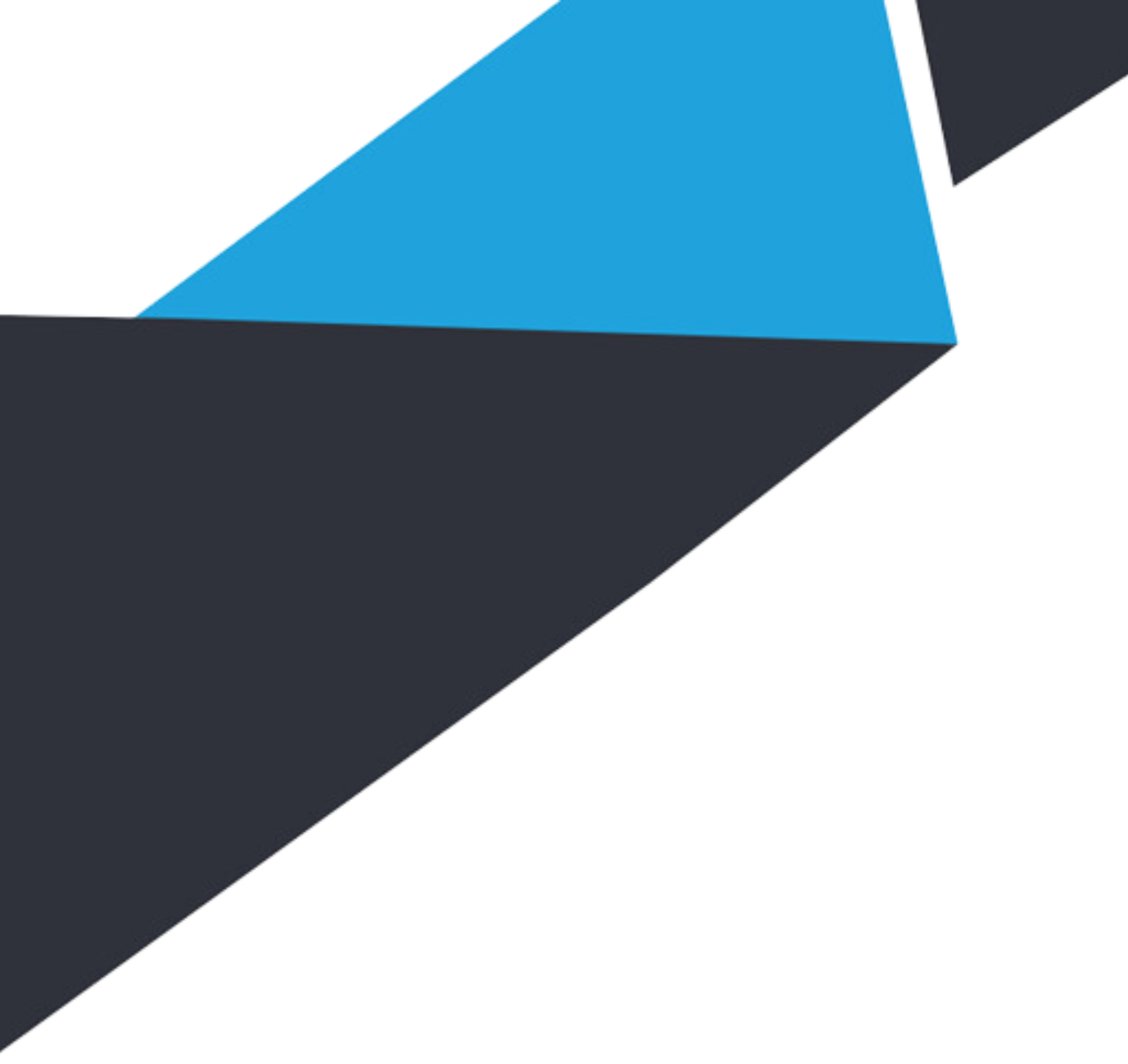 PCE – Personal Consumption Expenditures (FED)​​​
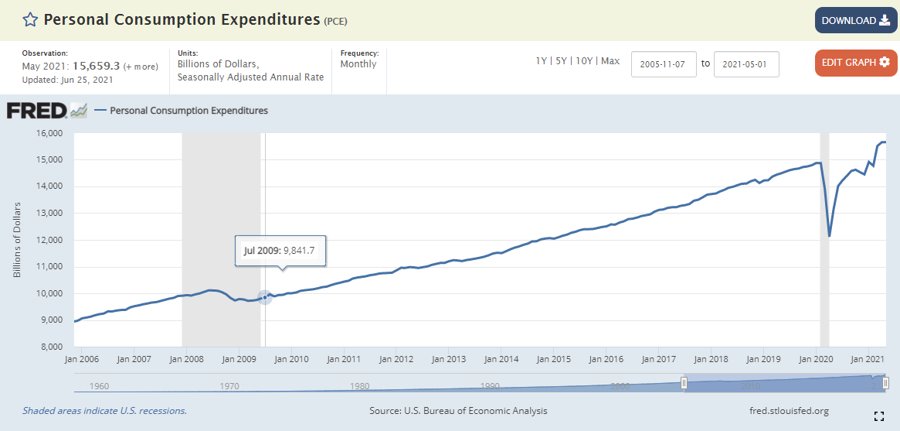 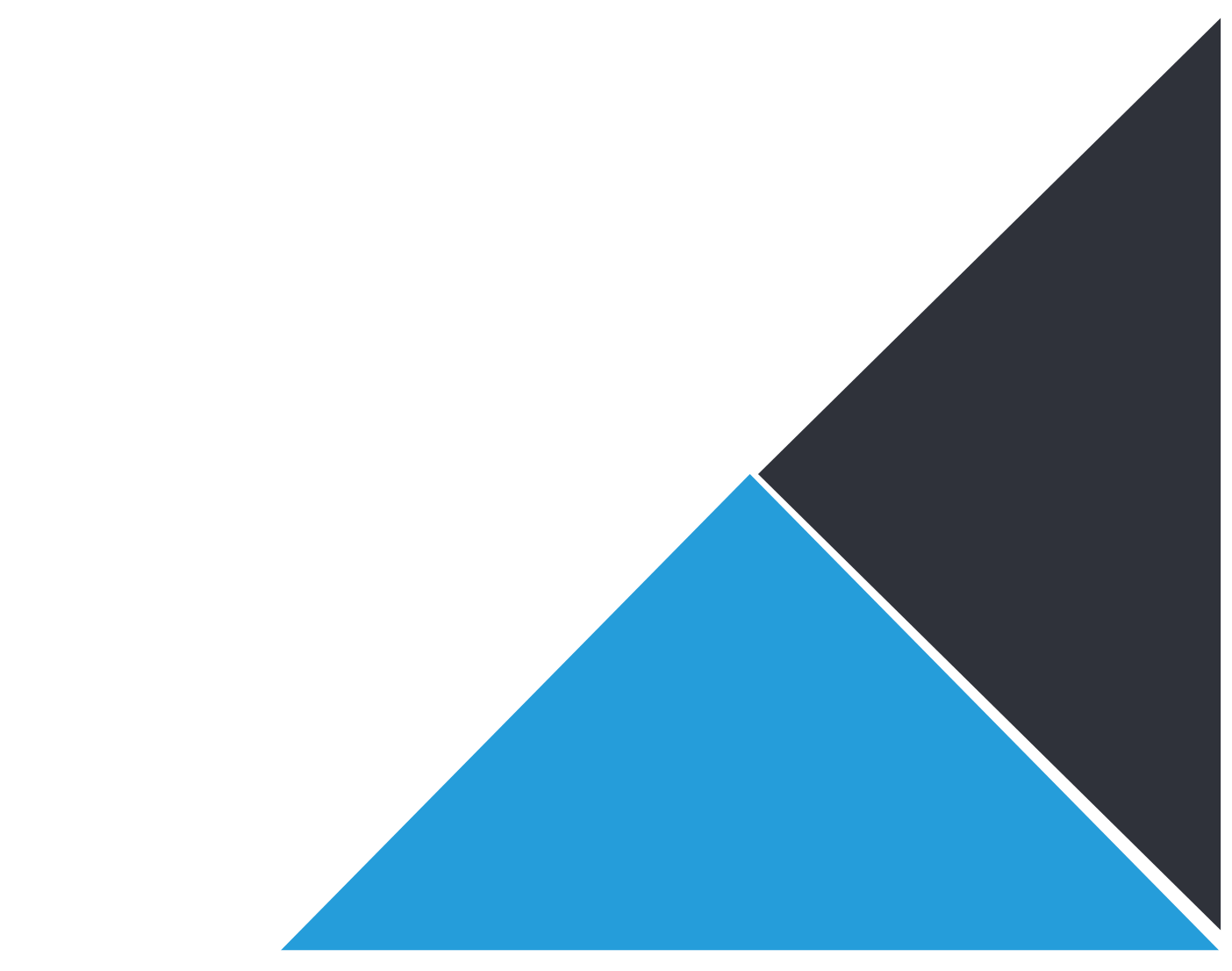 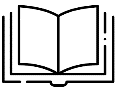 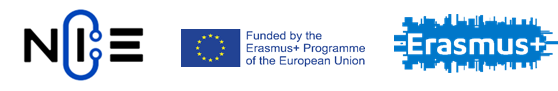 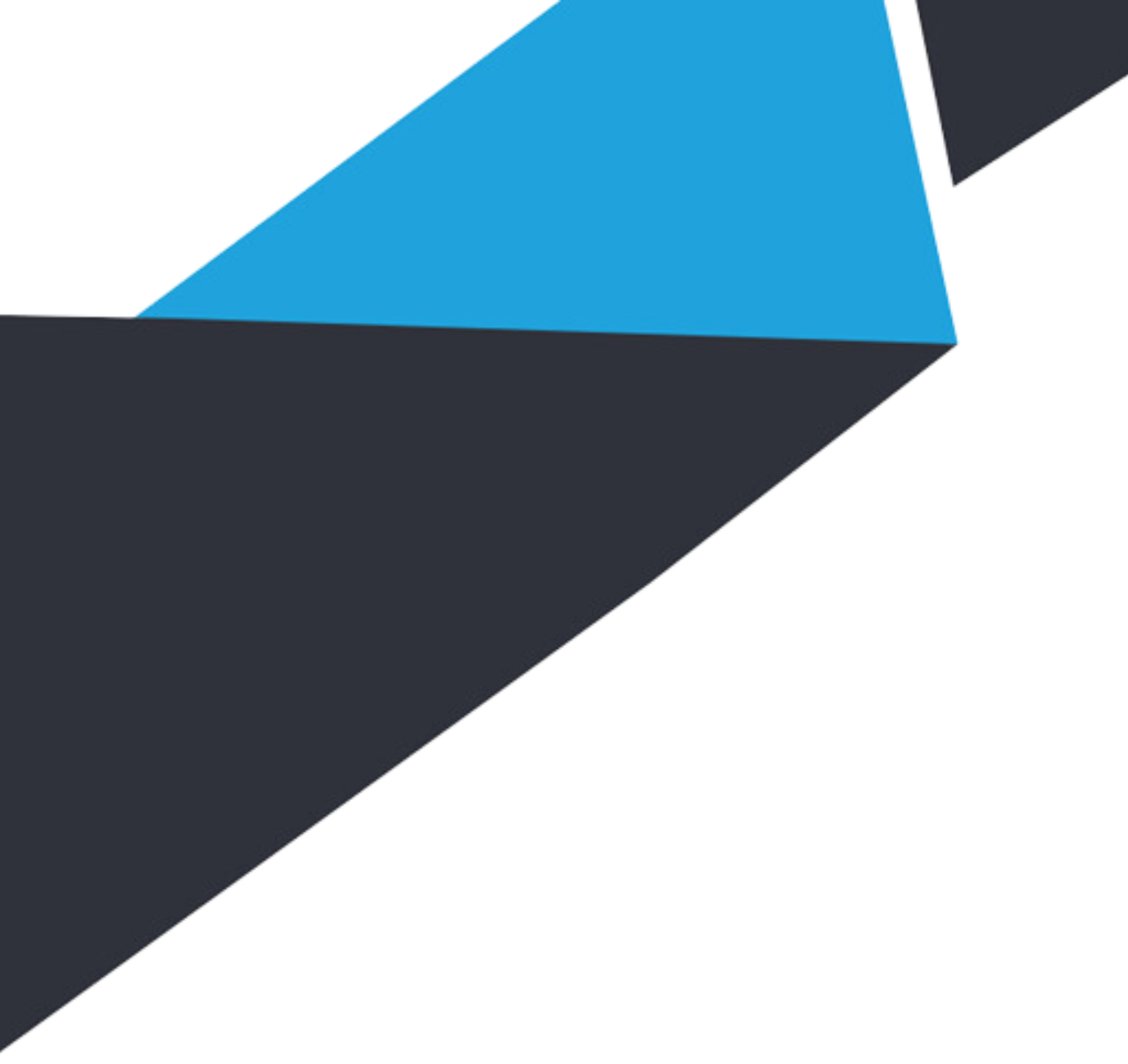 Core PCE – PCE Excluding Food and Energy (FED)​
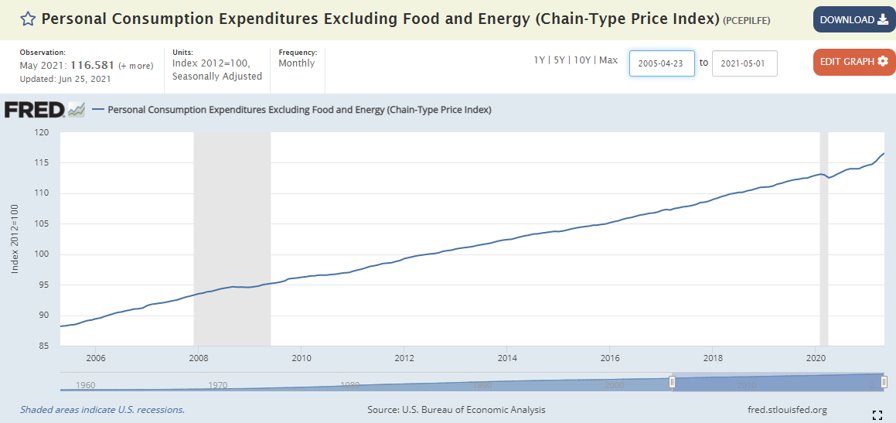 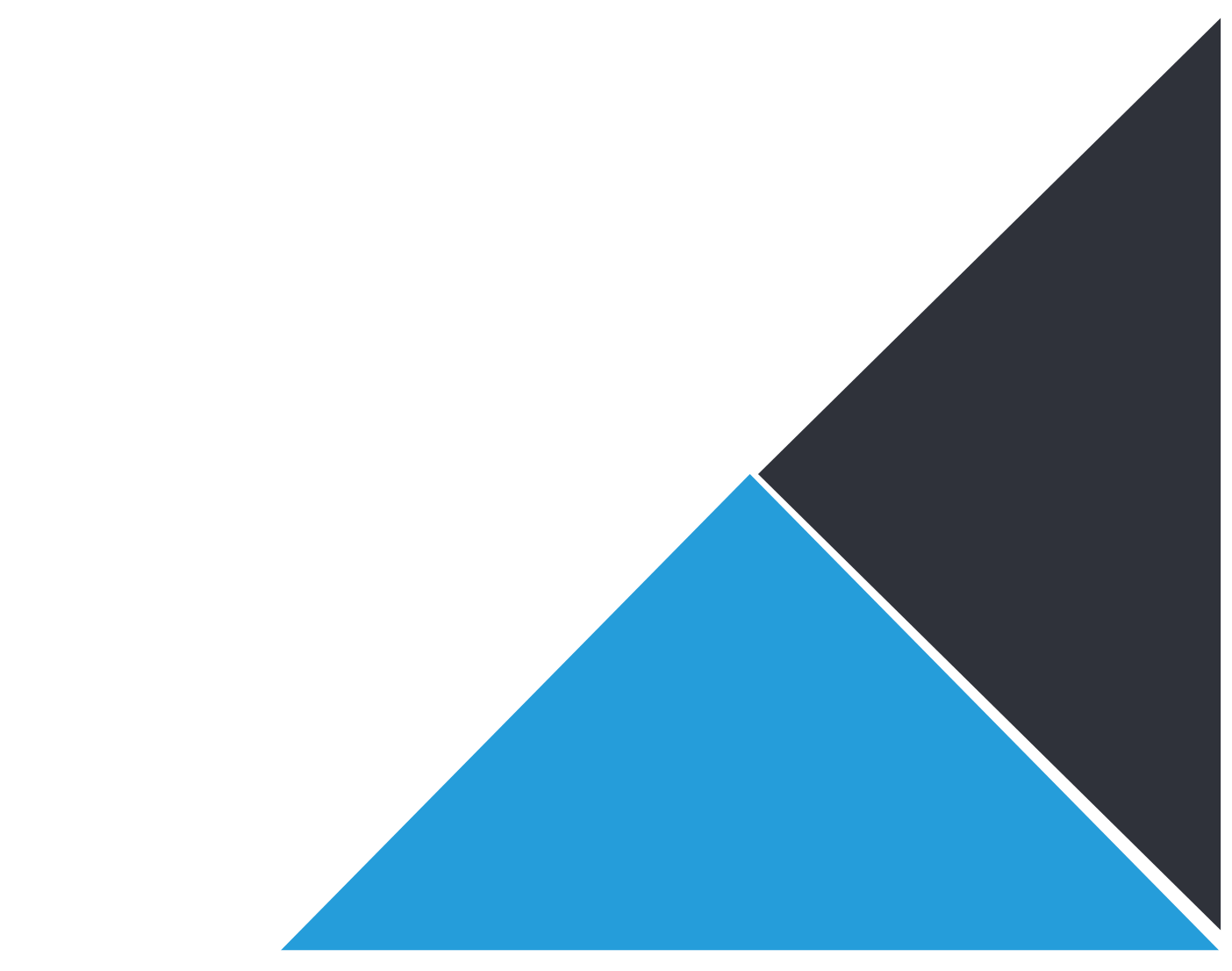 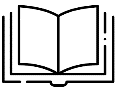 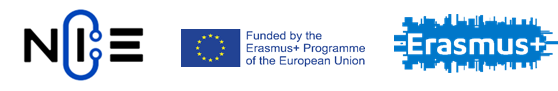 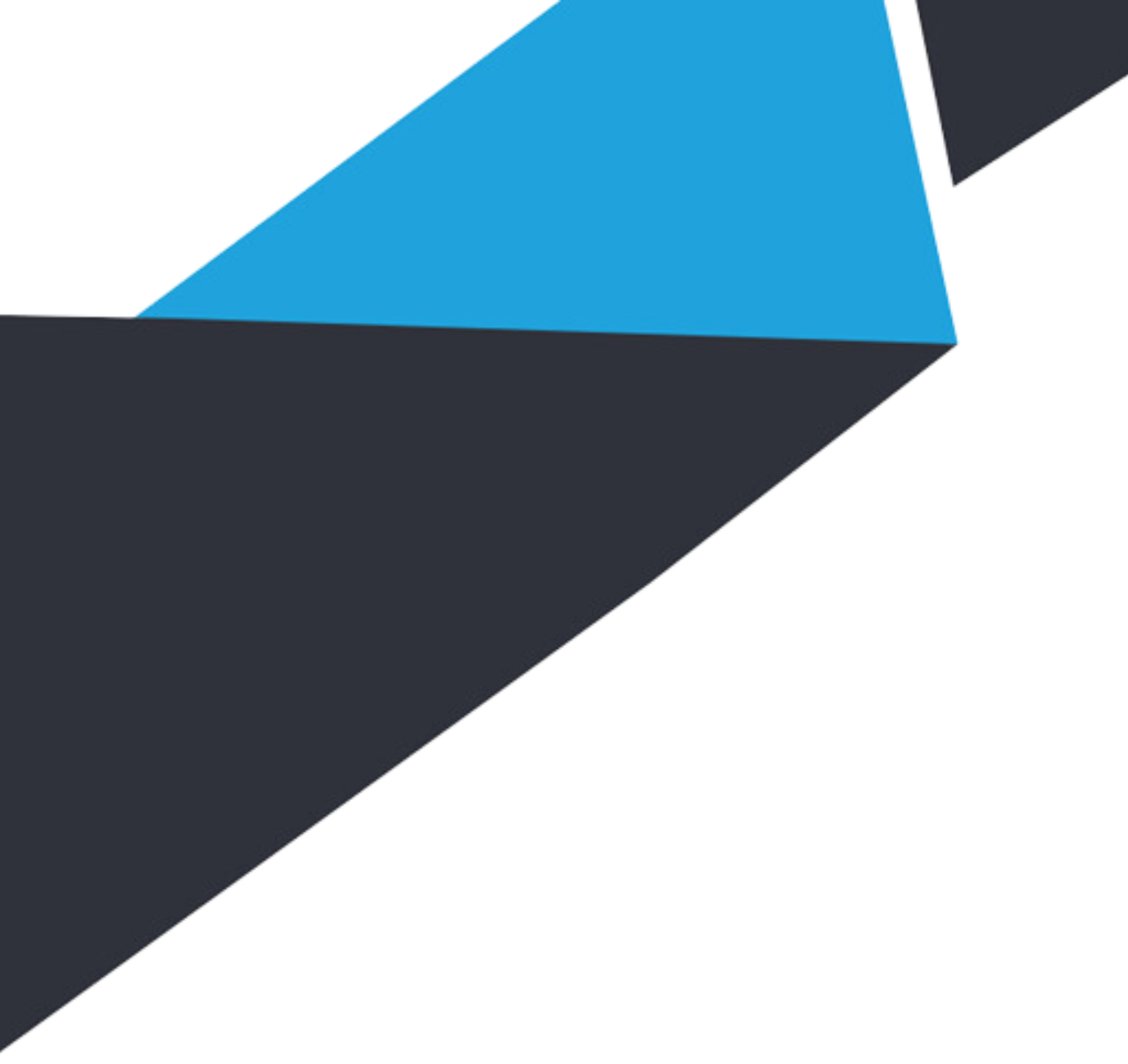 Break-even inflation​
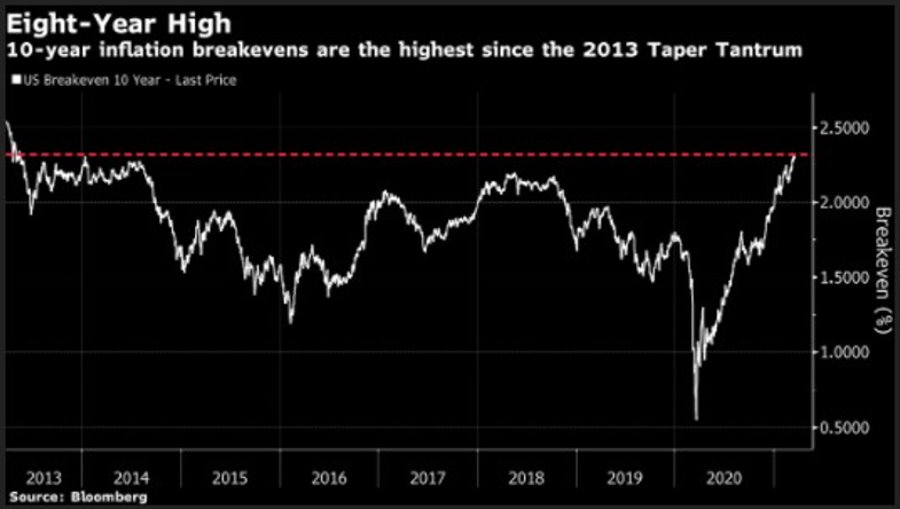 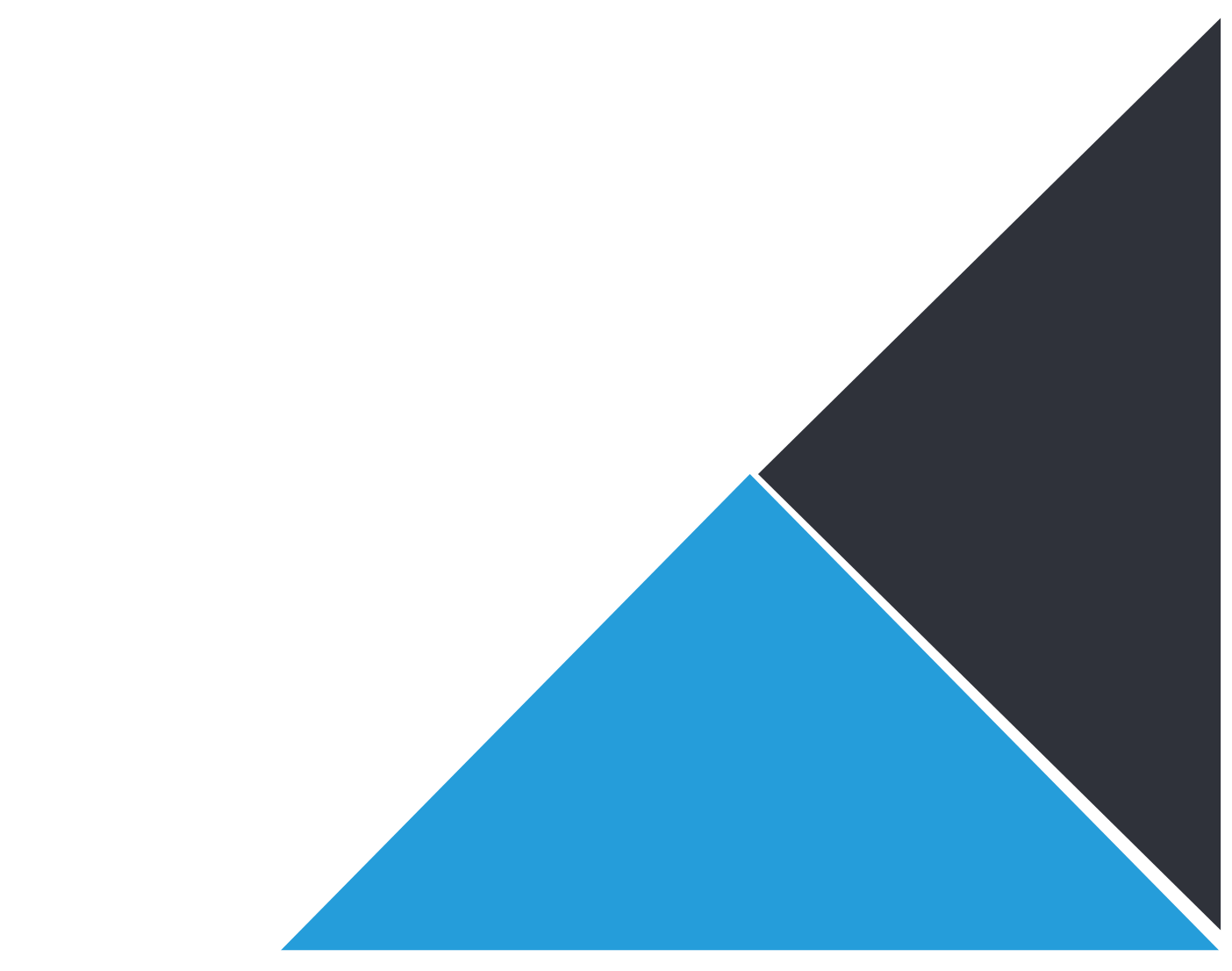 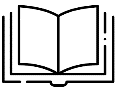 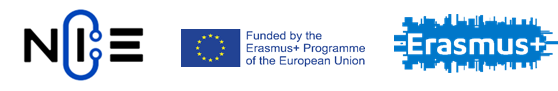 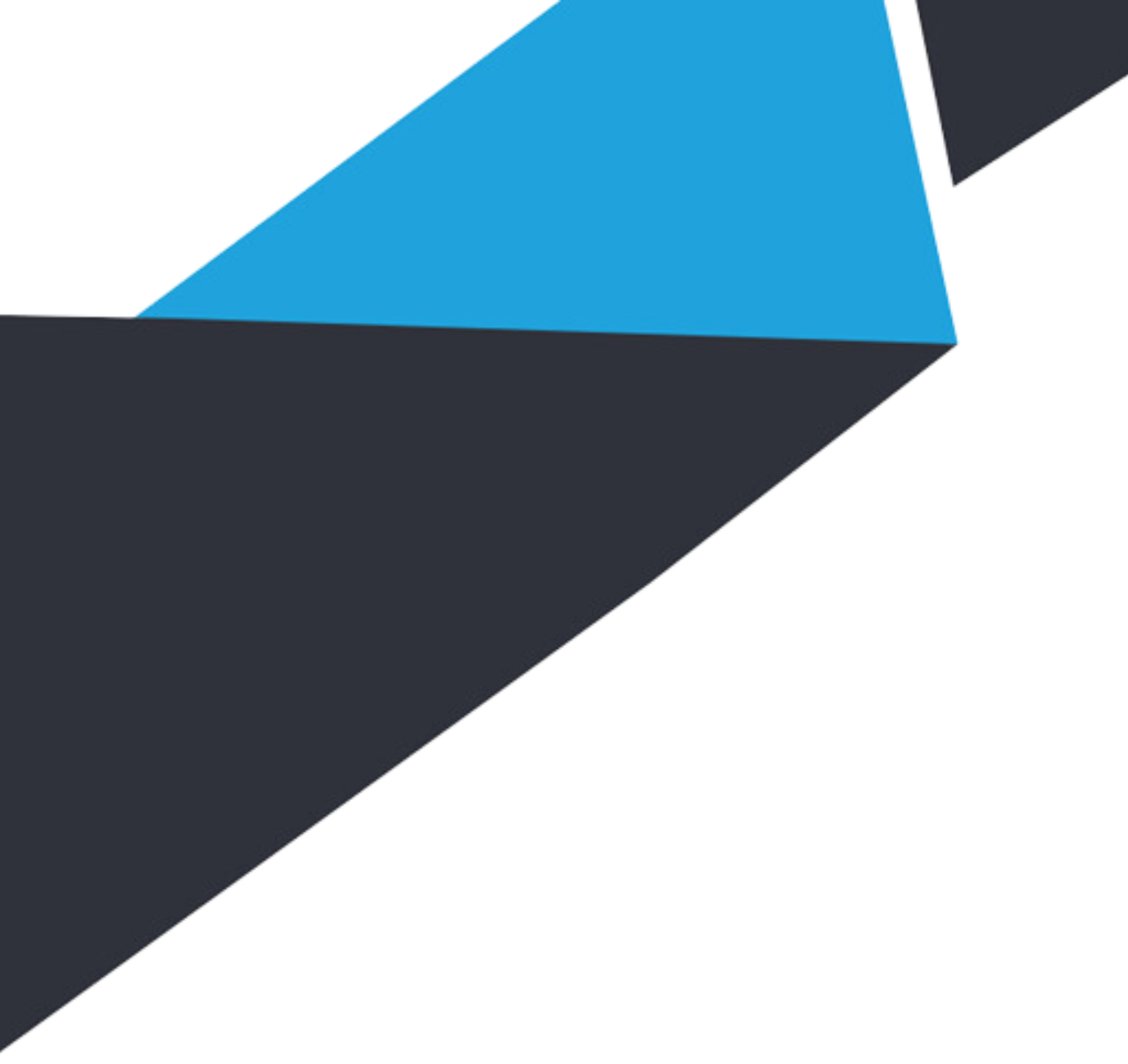 Break-even inflation​
Miera zlomovej inflácie je trhovým vyjadrením očakávanej inflácie. ​

Je to rozdiel medzi výnosom nominálneho dlhopisu a dlhopisu viazaného na infláciu s rovnakou splatnosťou. ​

Komplikované? Nevadí... Na teraz poznajte pojem​ ​
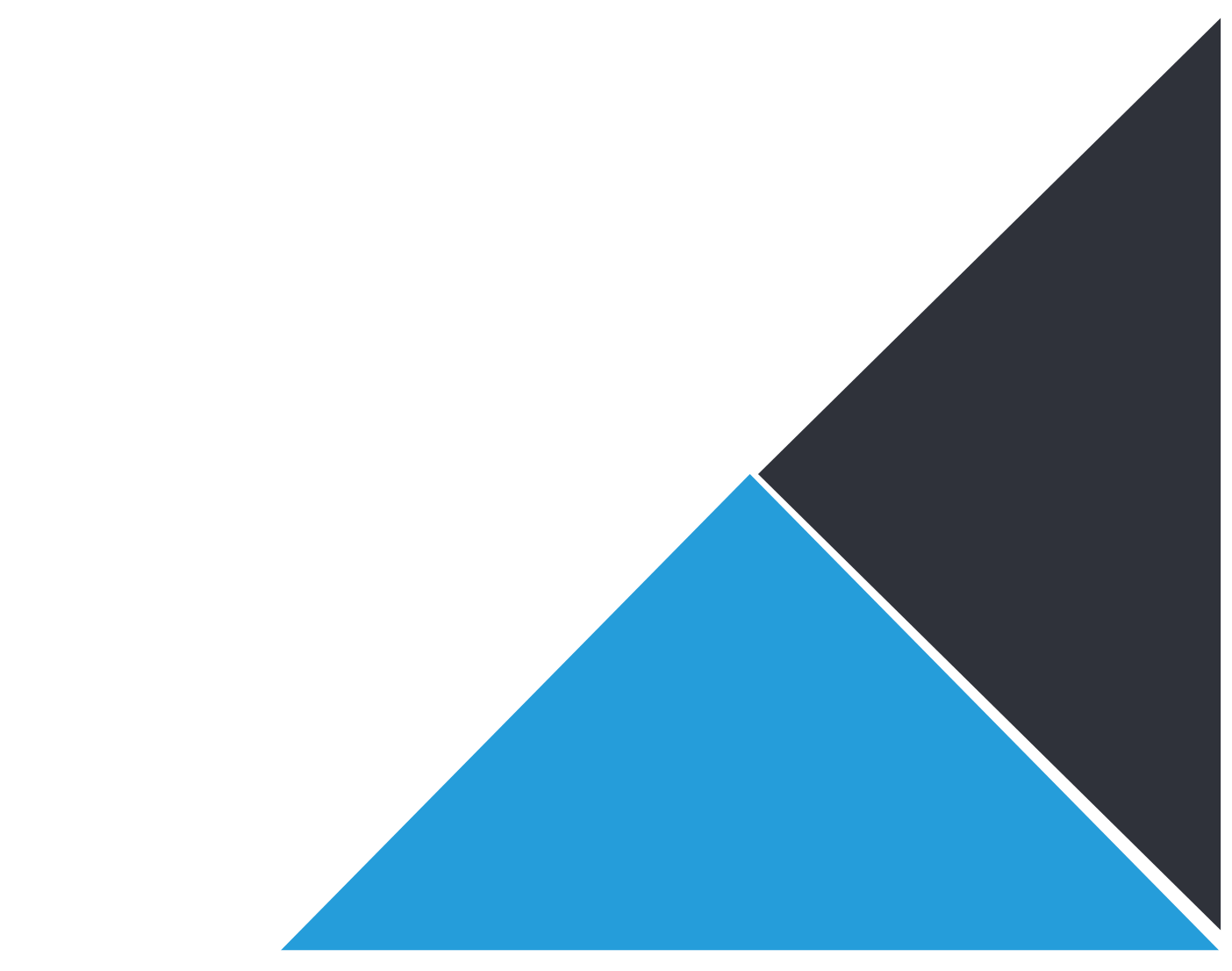 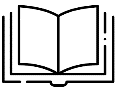 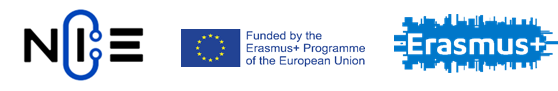 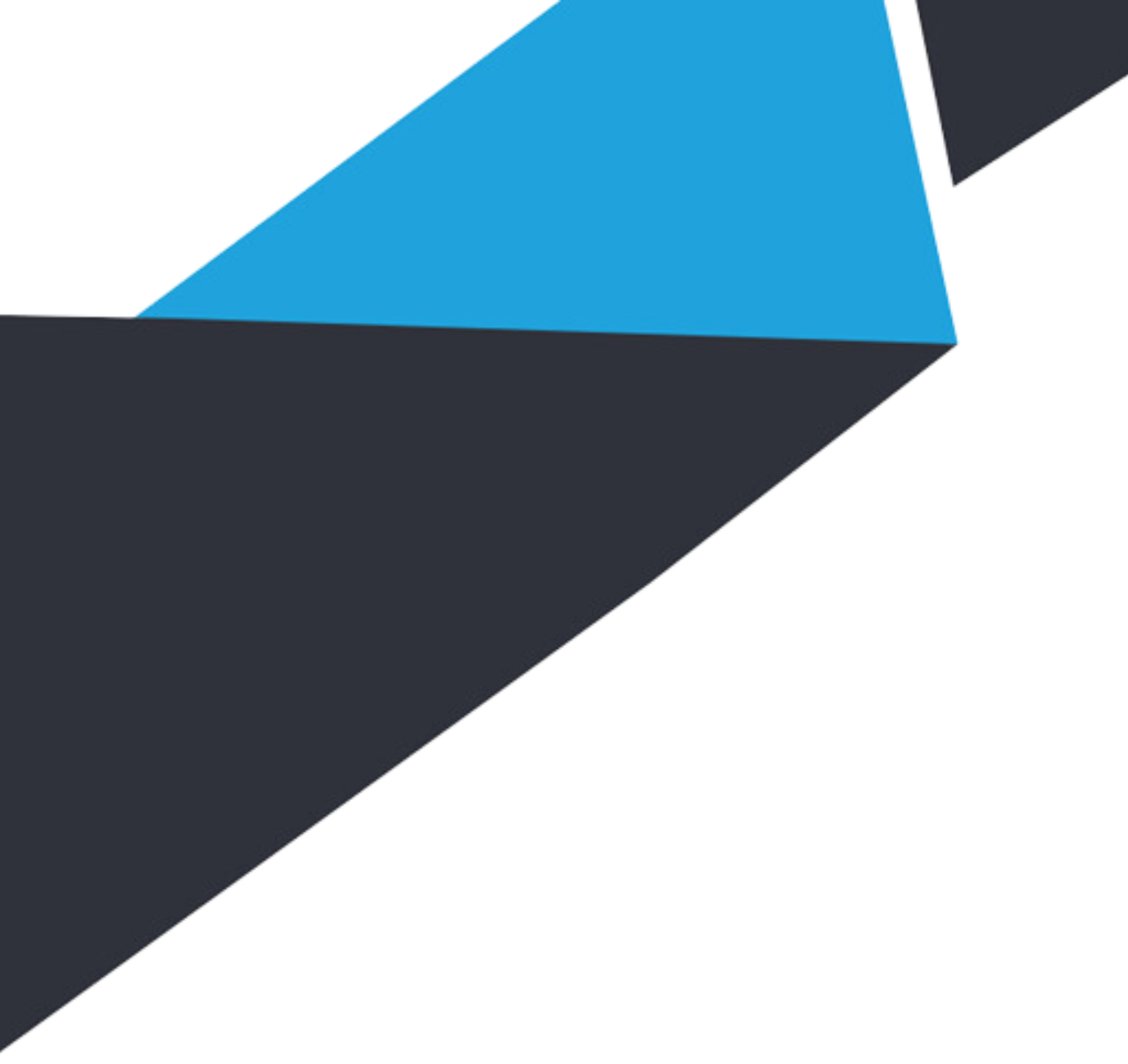 Príčiny​
Dopytovo ťahaná – 2008 & následná politika CB​

Nákladmi tlačená – tu sa nachádzame (bottlenecks)​

„Built-in”​​ ​
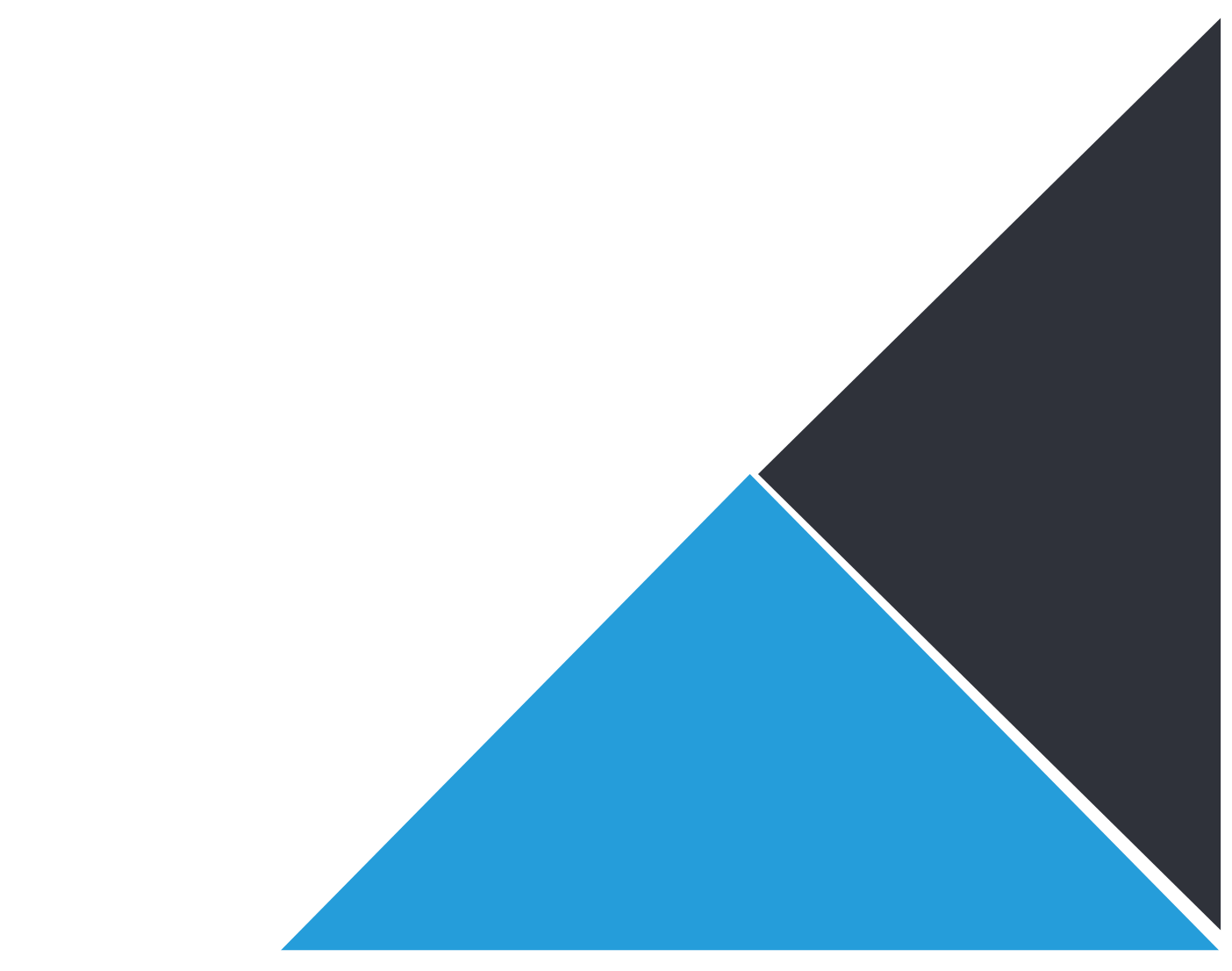 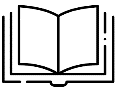 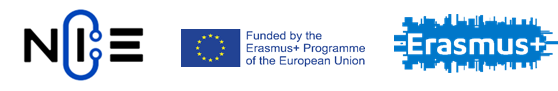 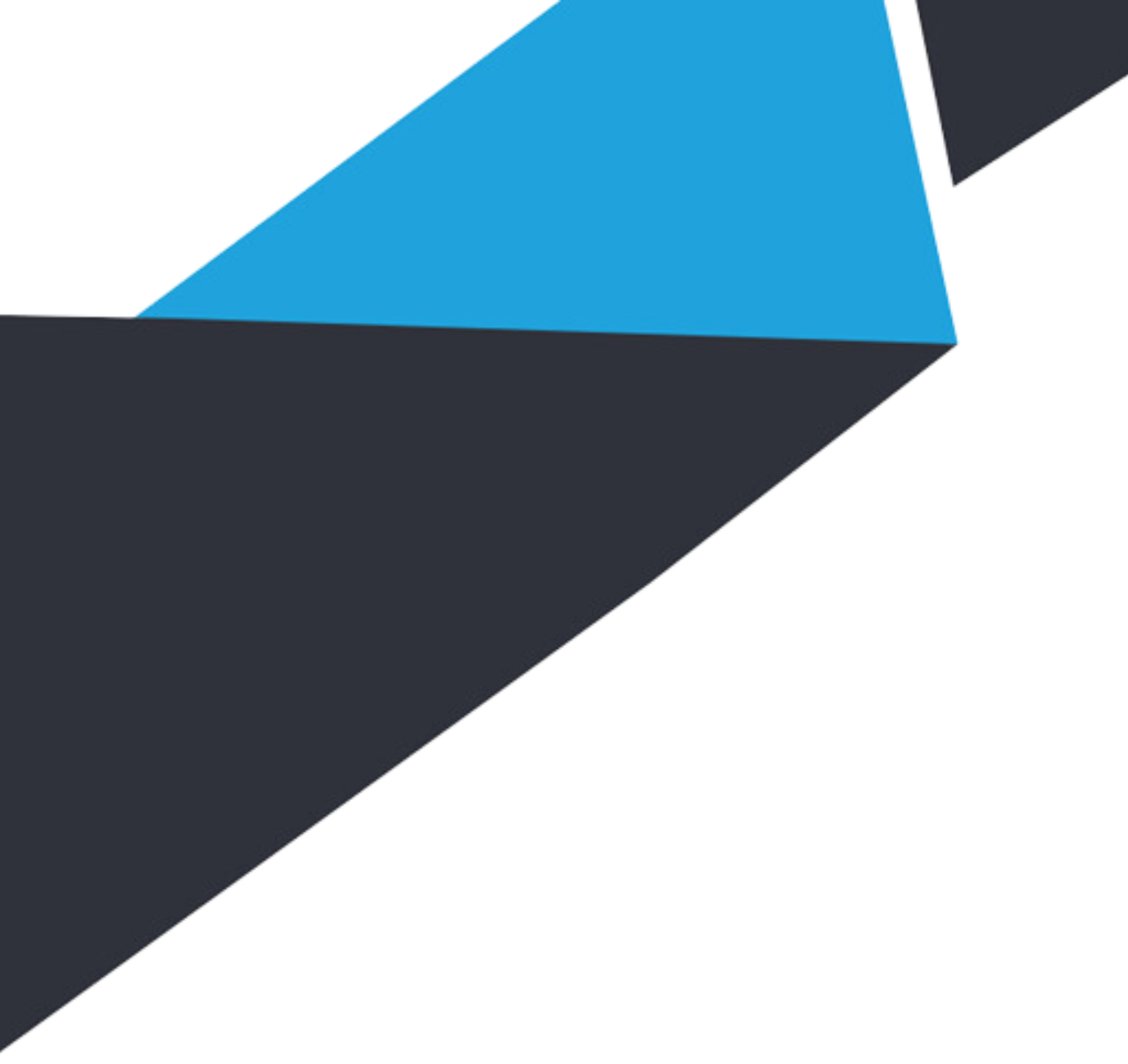 Aktuálny stav(z investičného pohľadu)​​
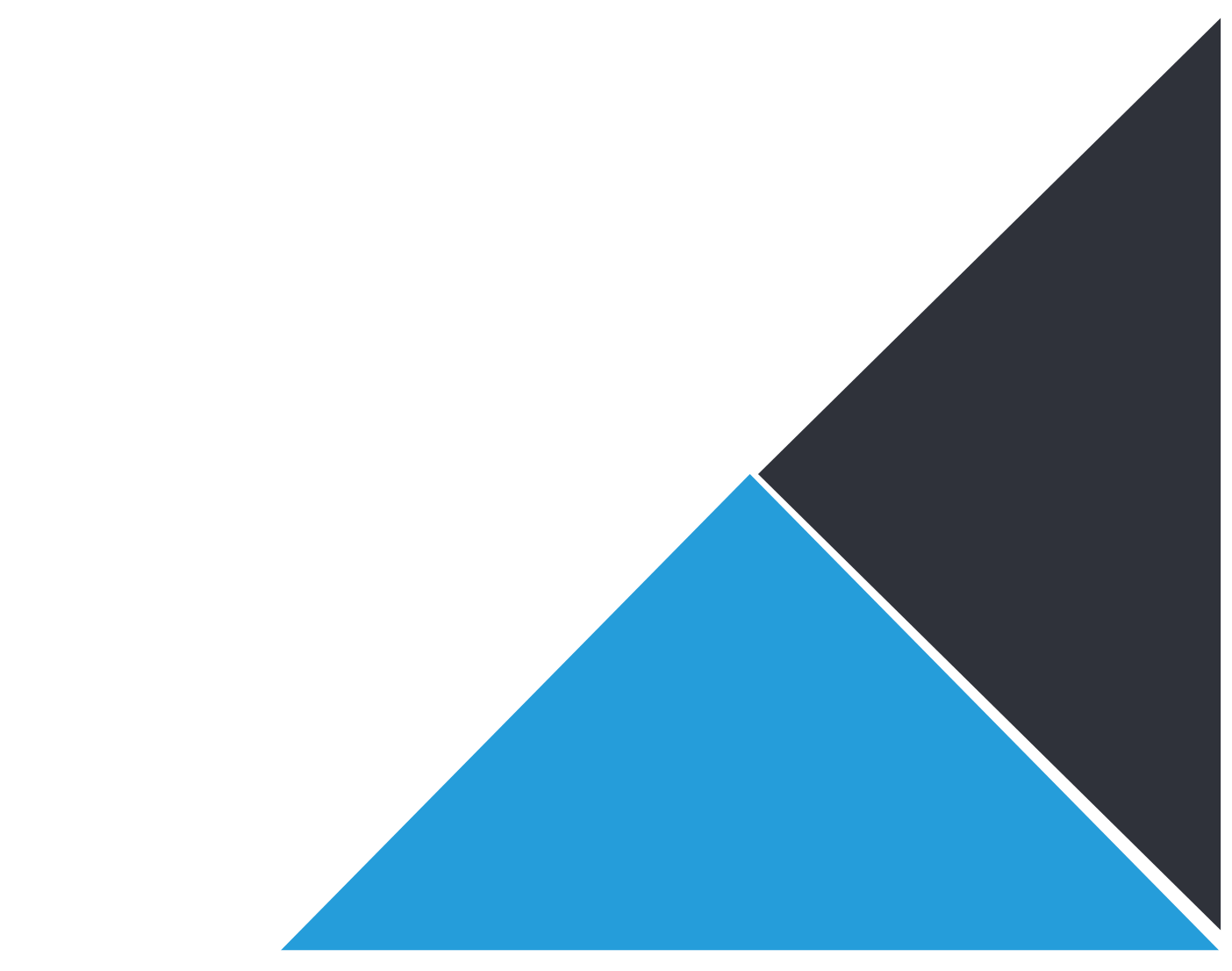 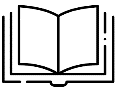 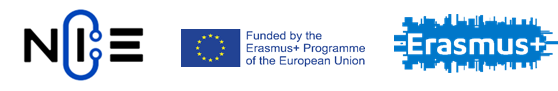 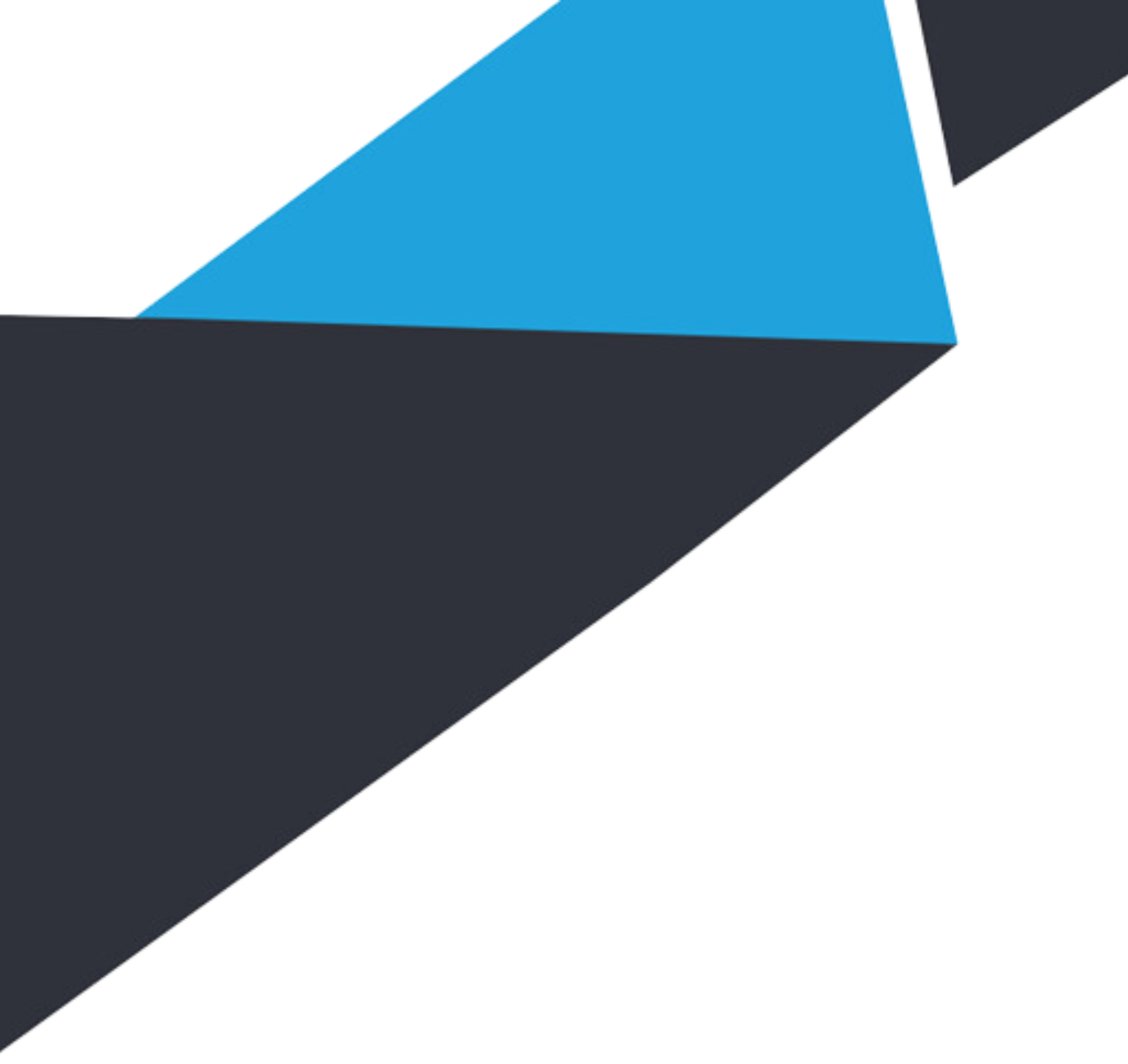 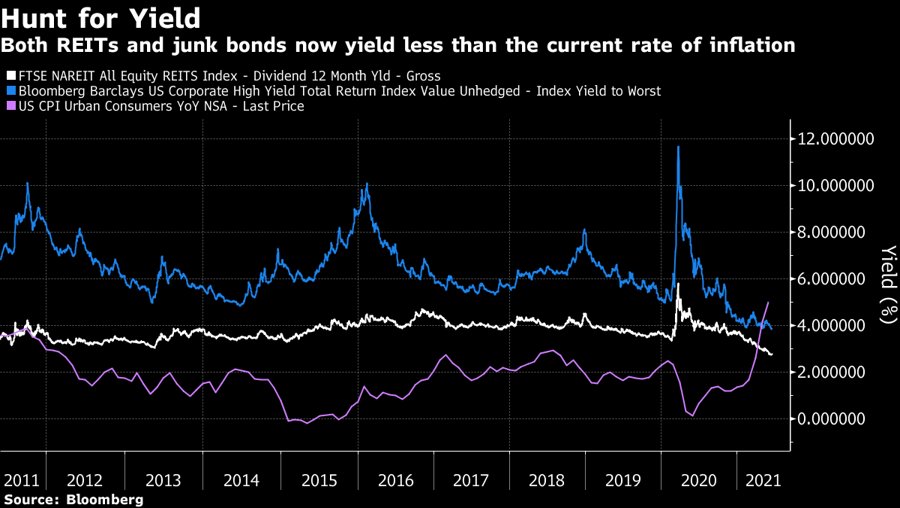 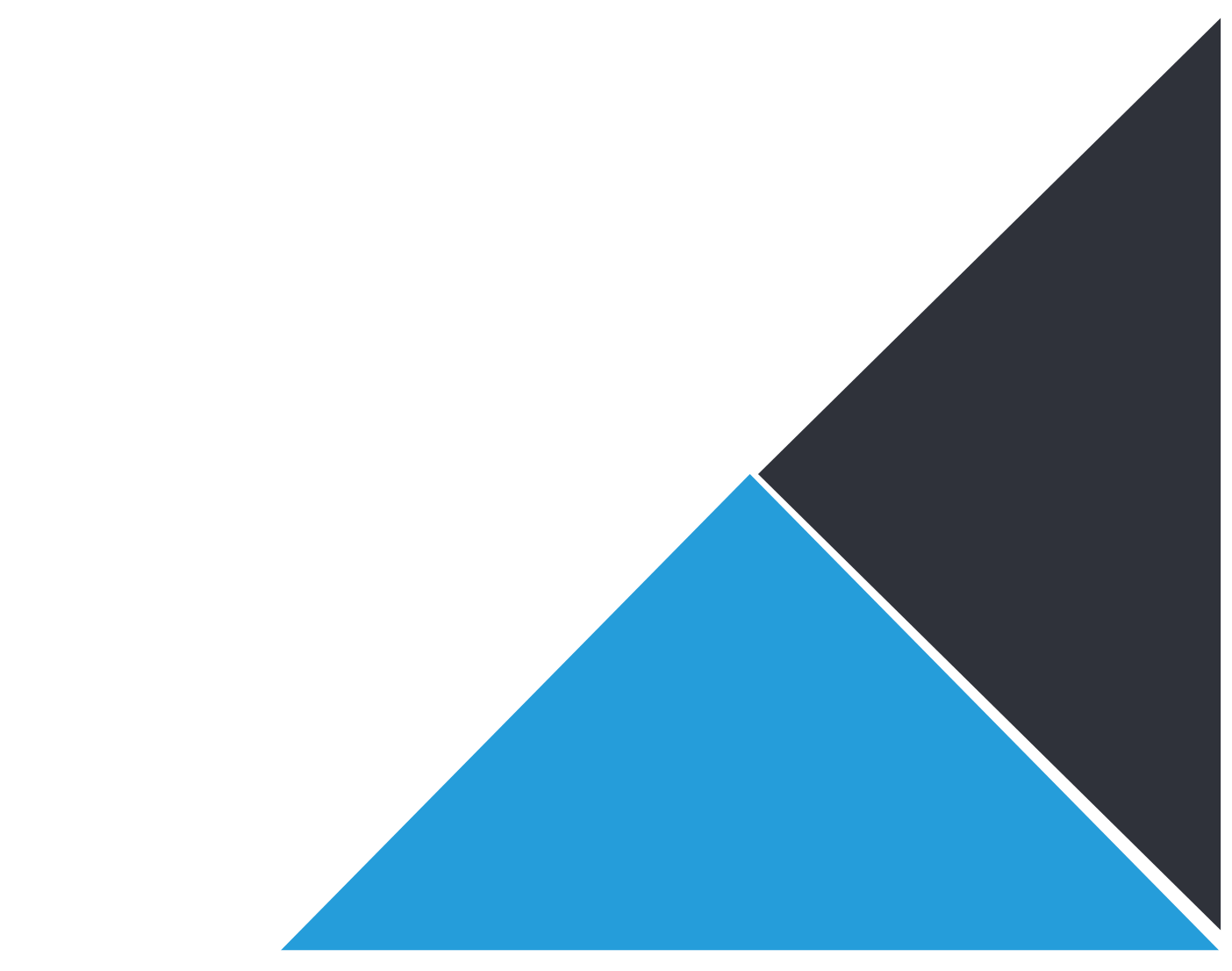 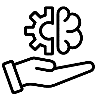 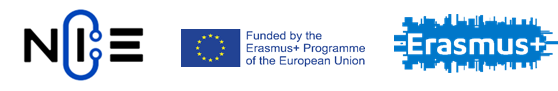 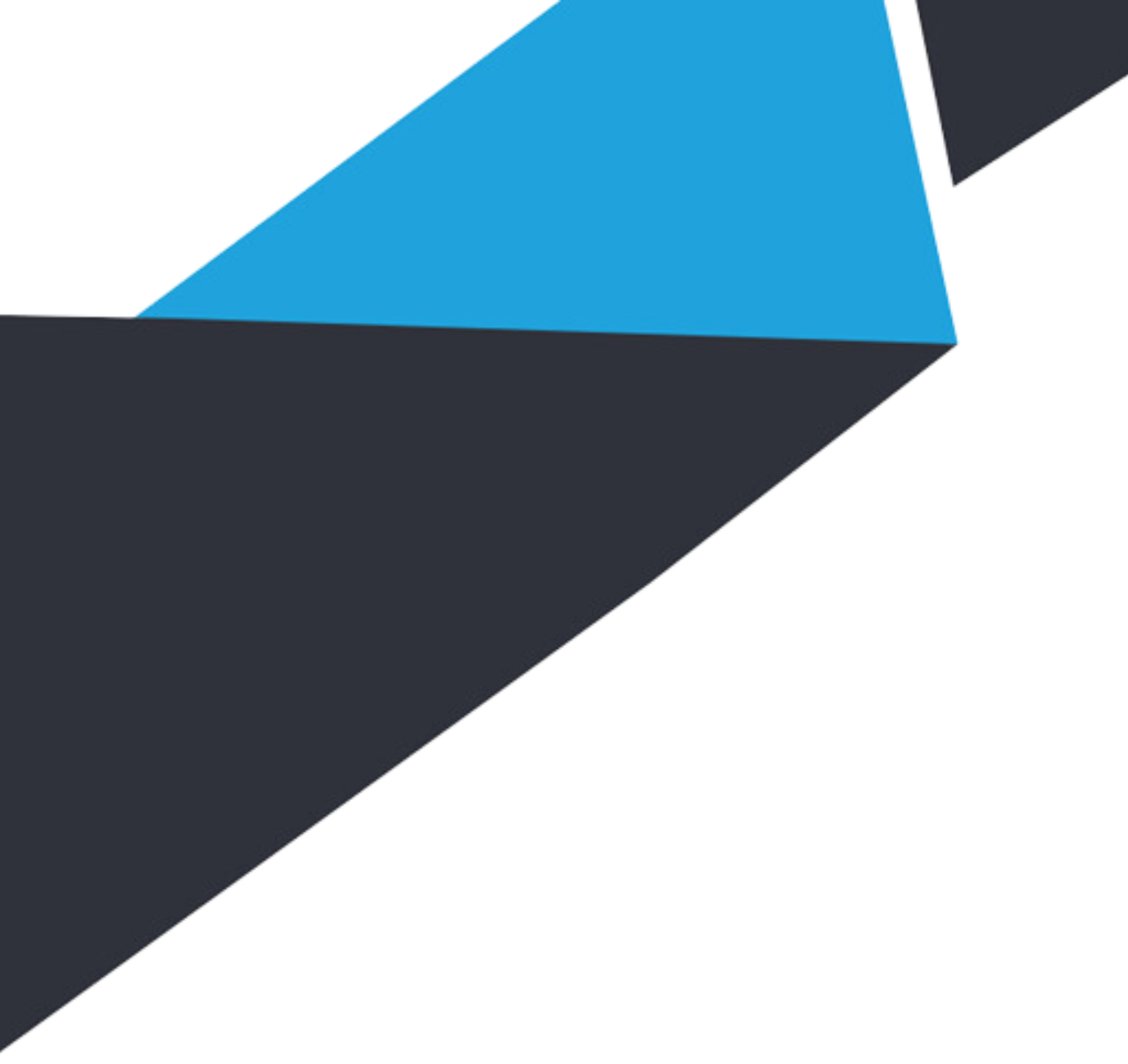 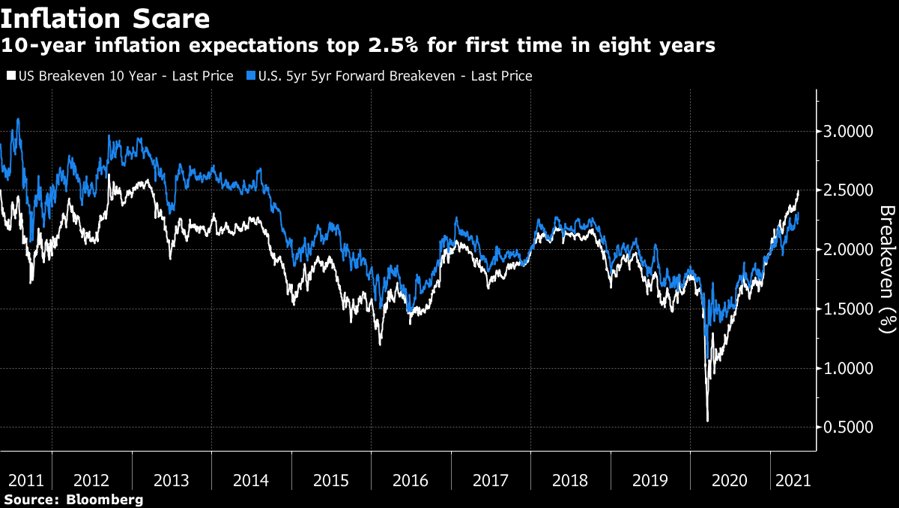 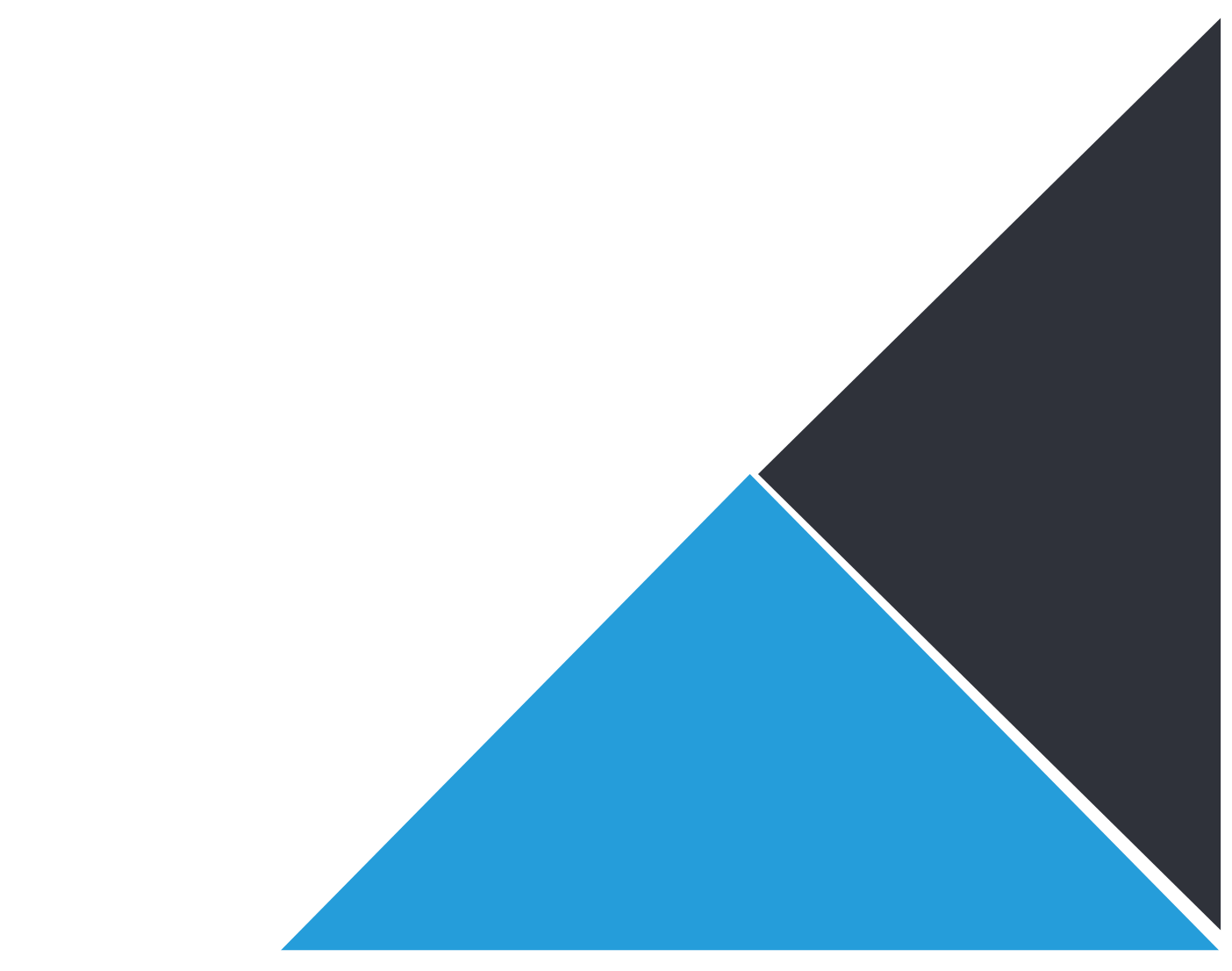 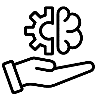 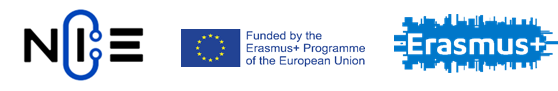 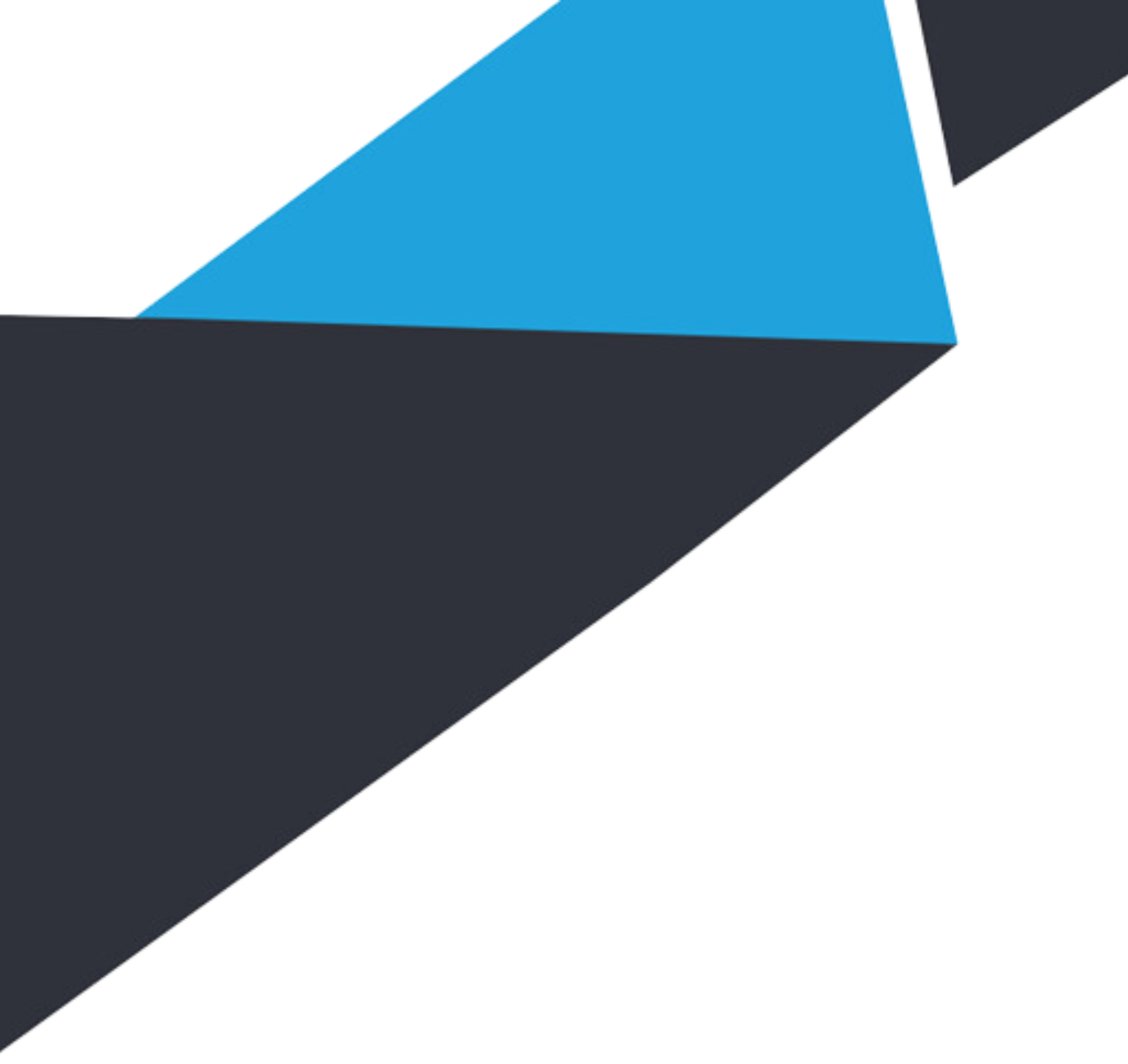 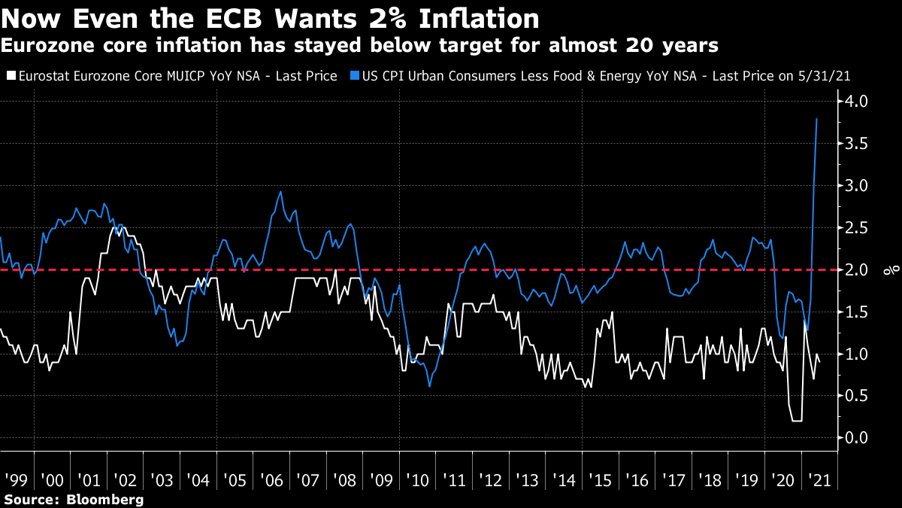 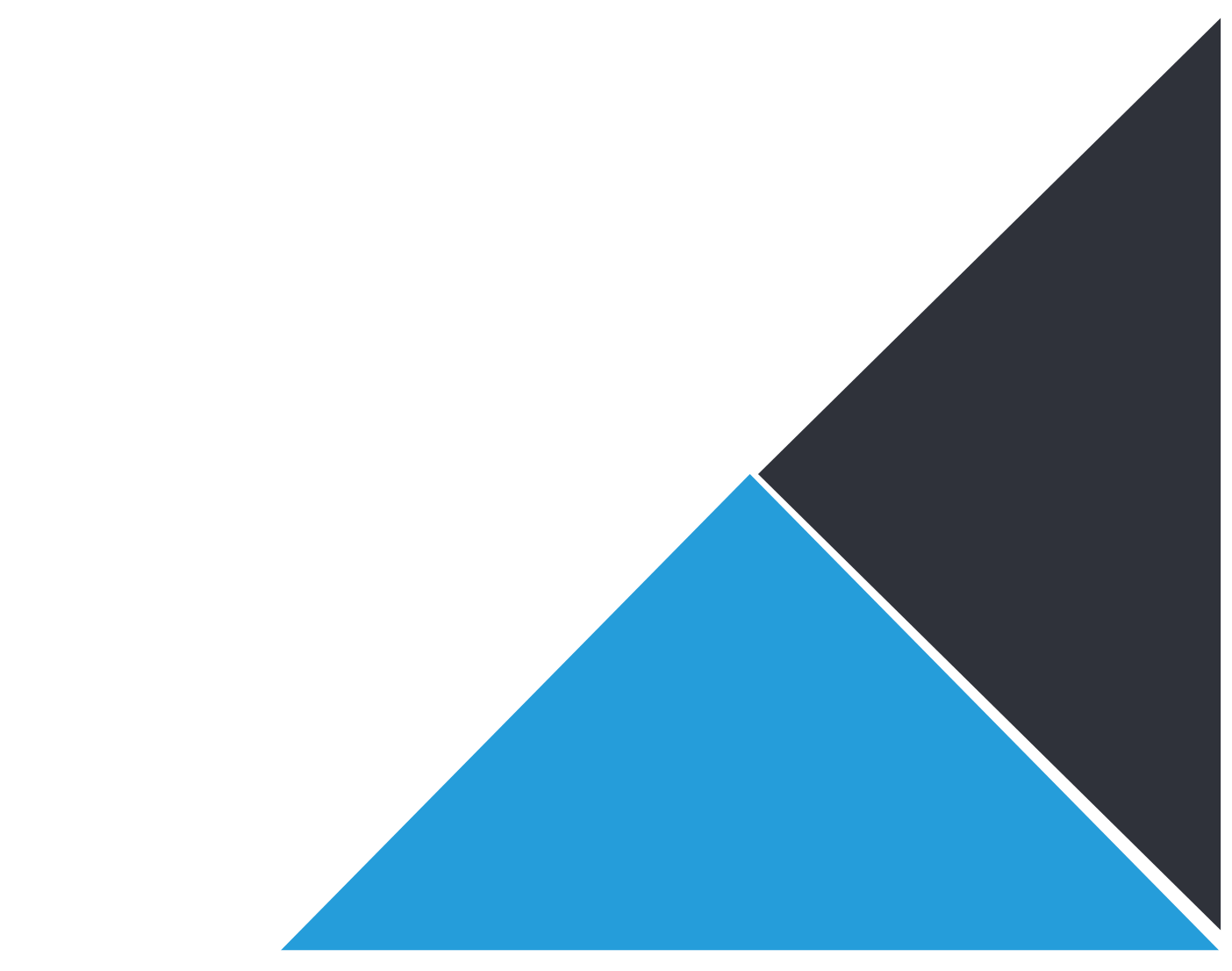 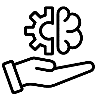 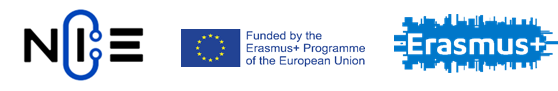 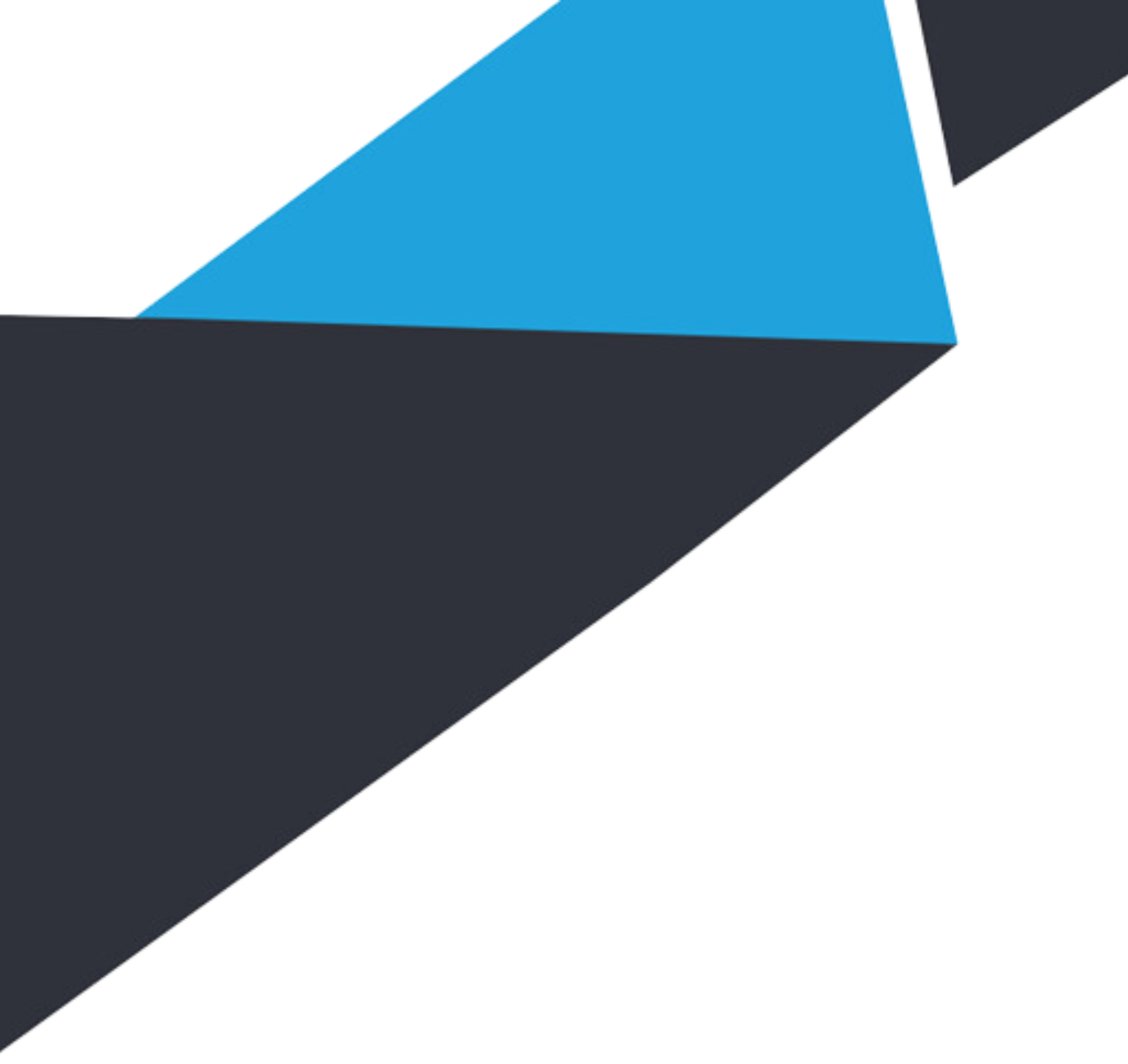 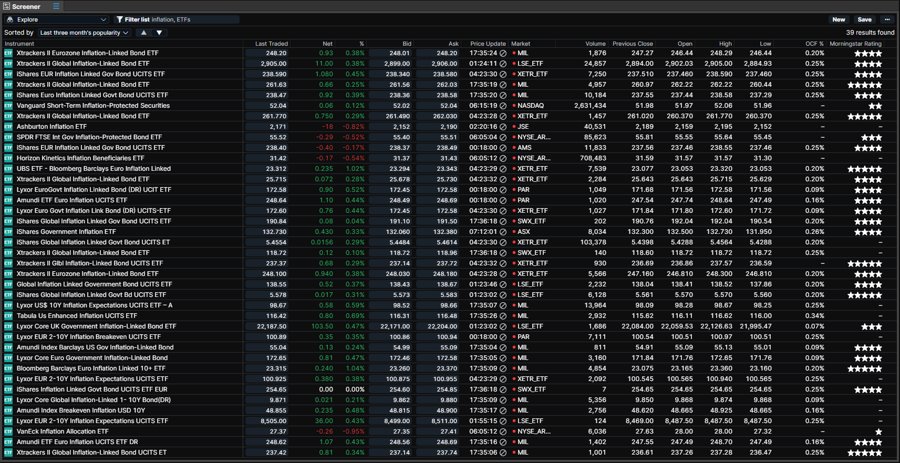 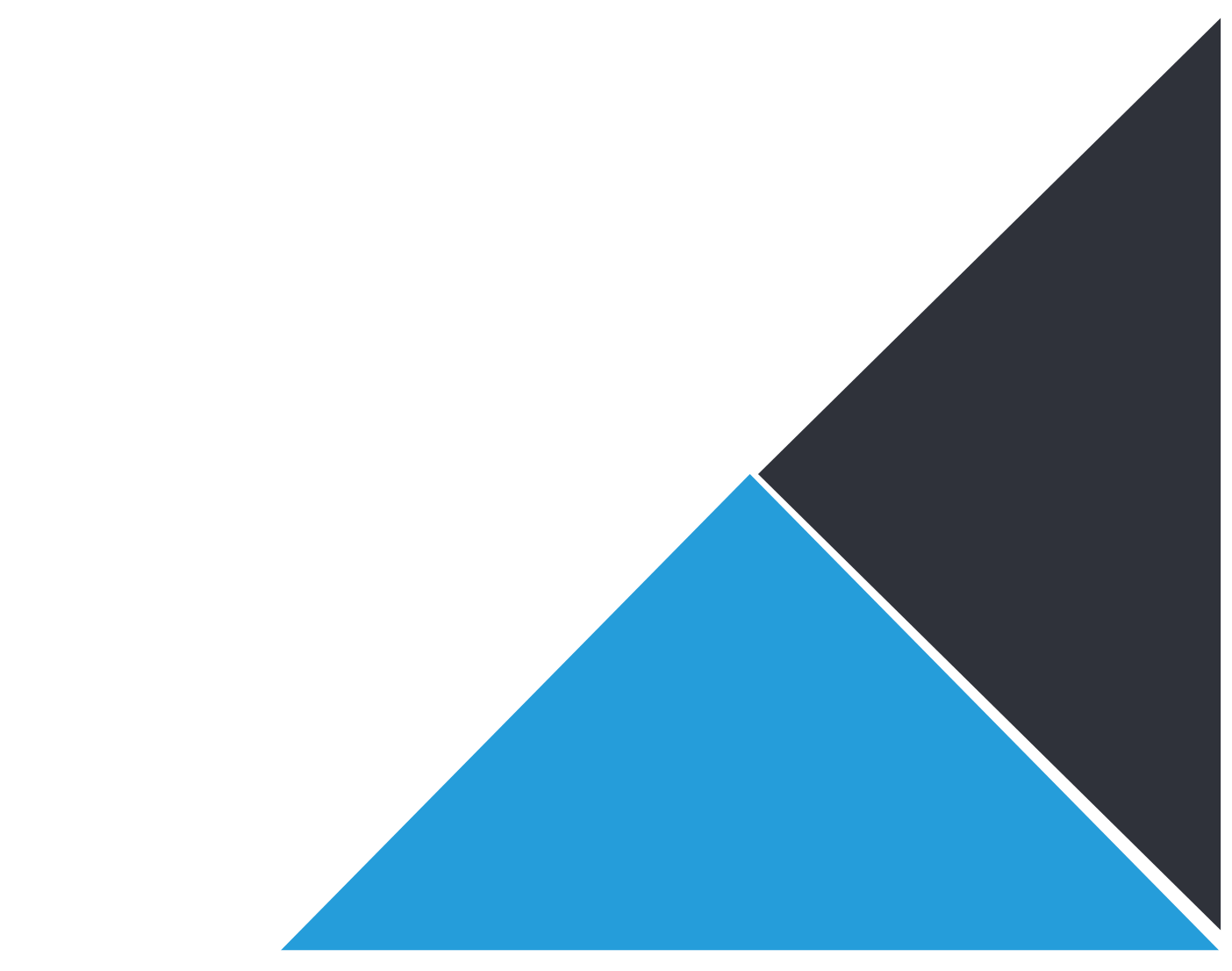 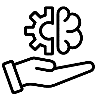 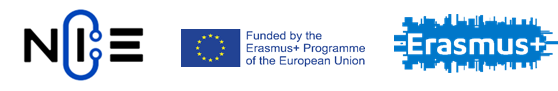 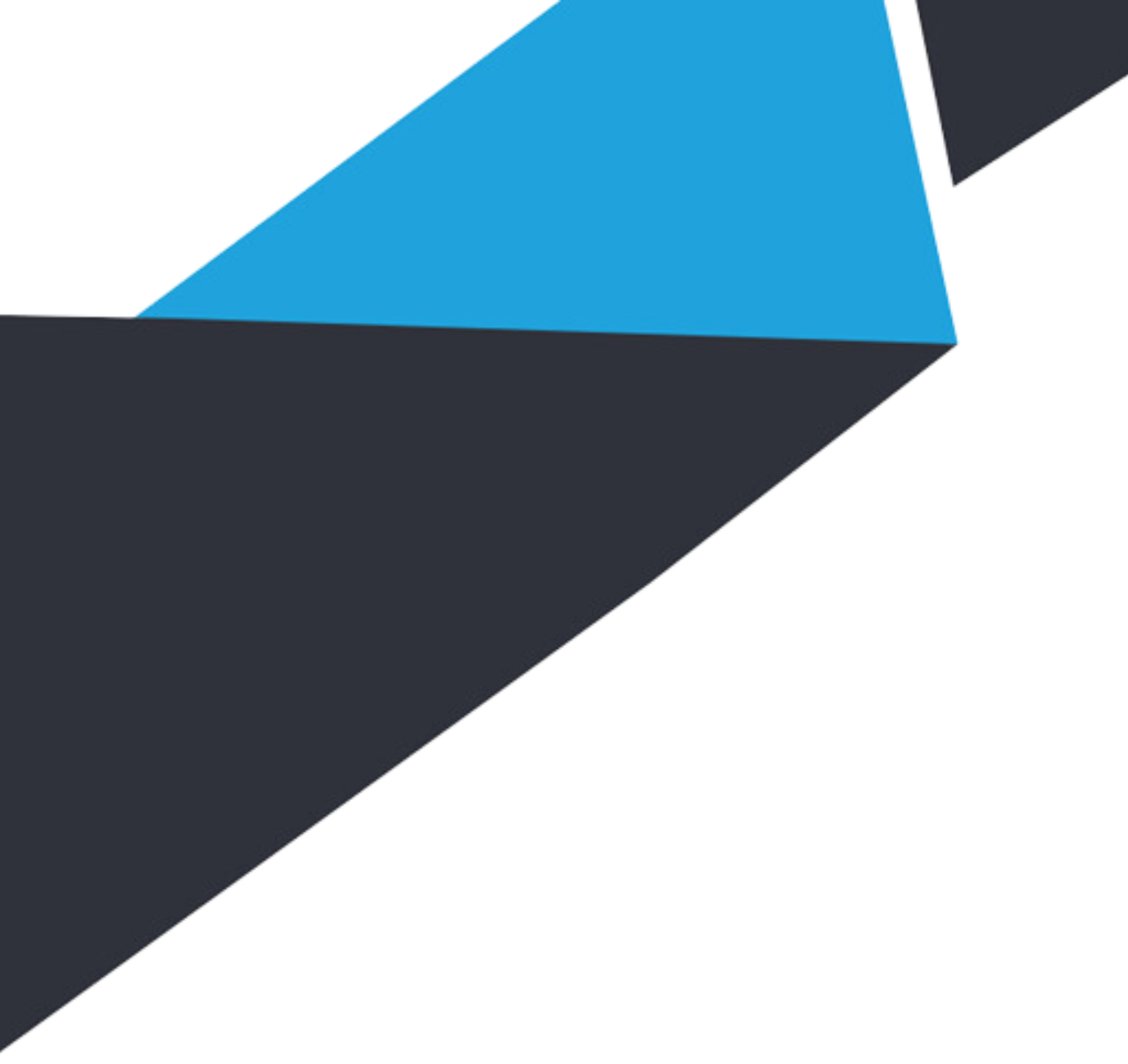 Vývoj​
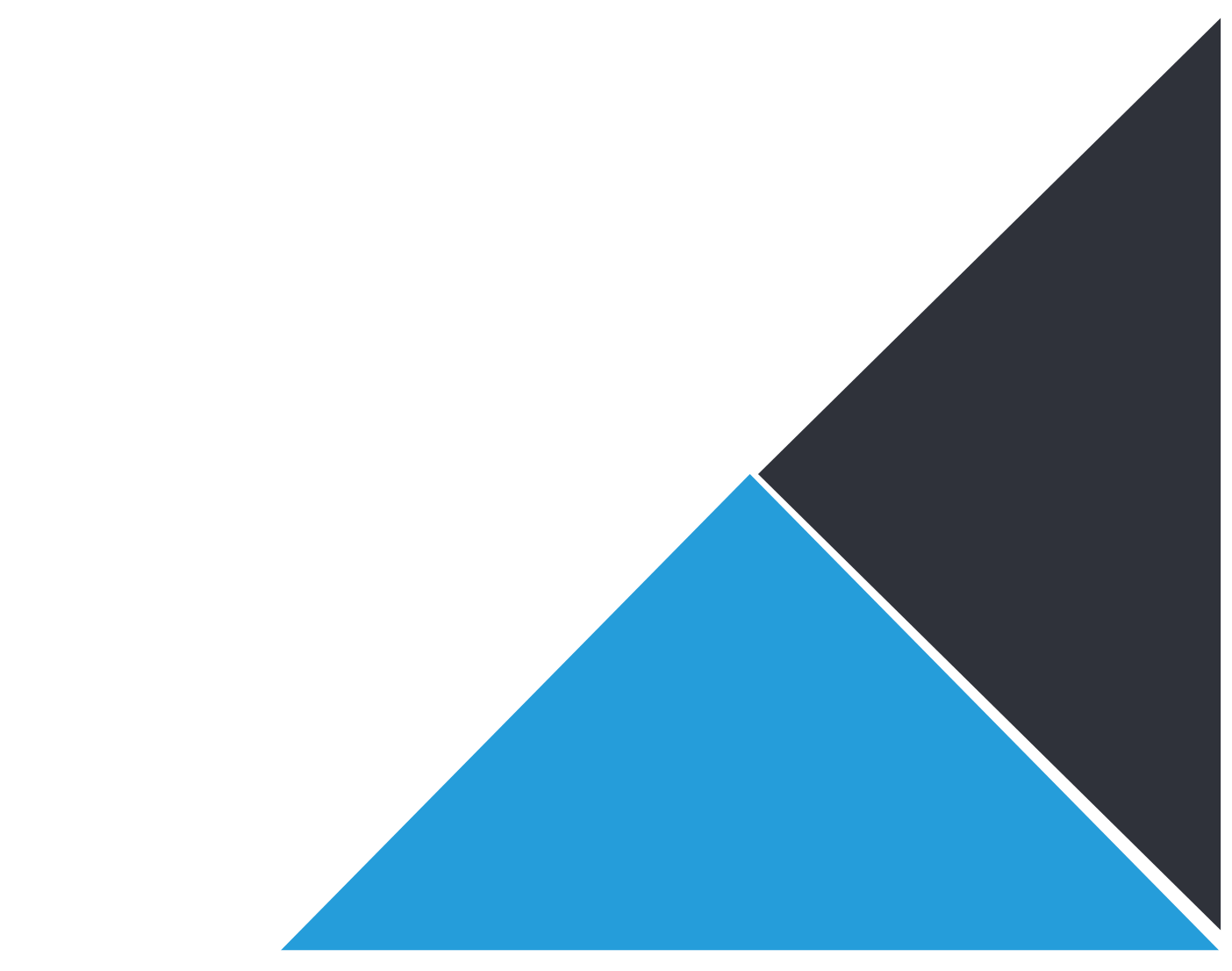 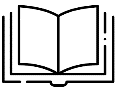 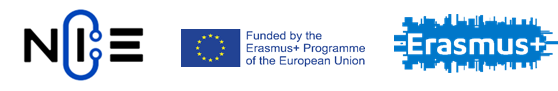 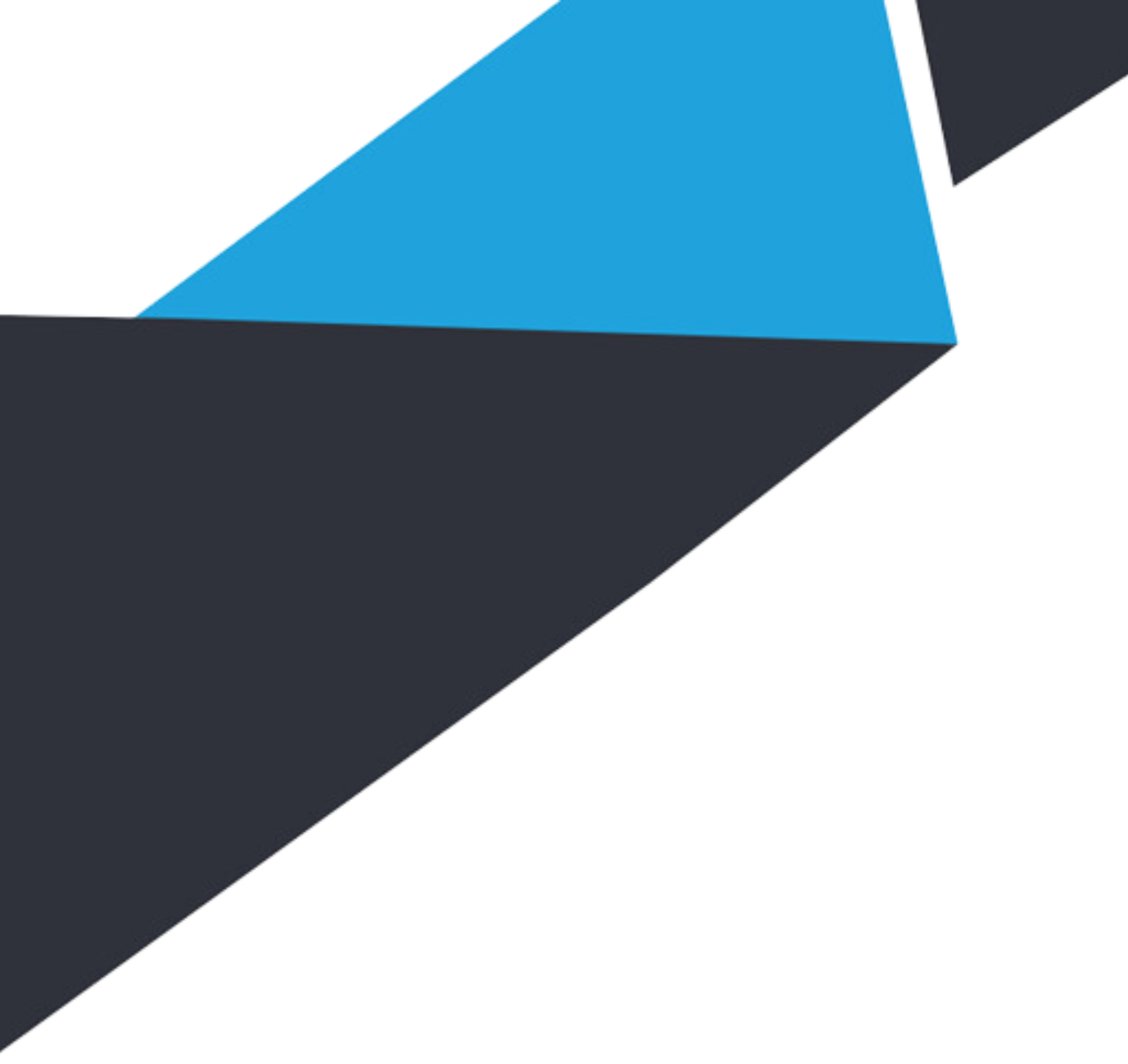 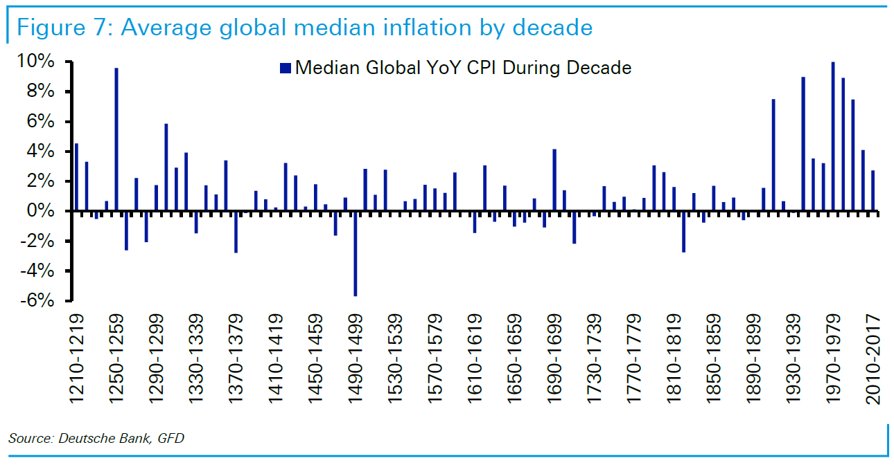 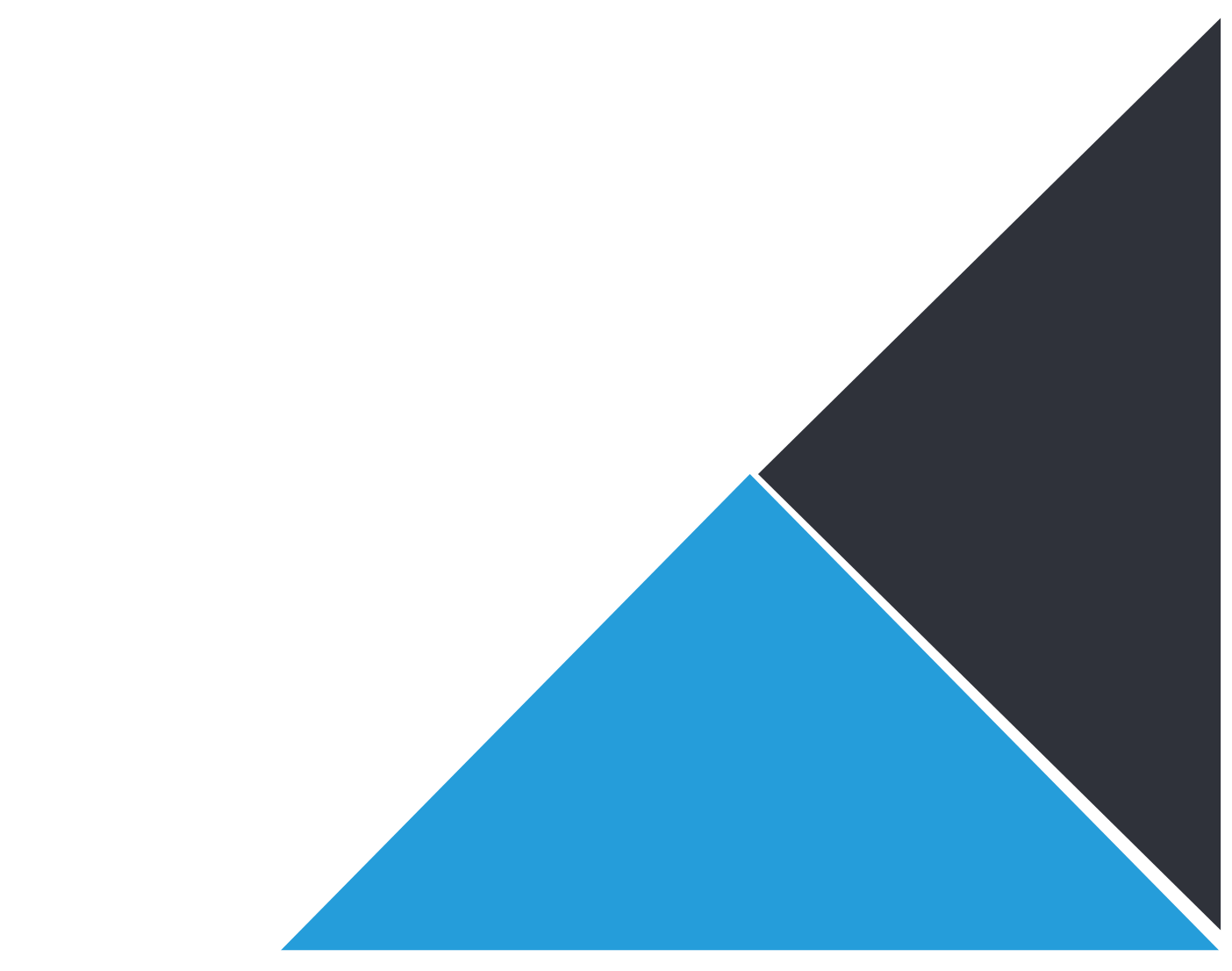 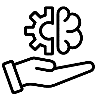 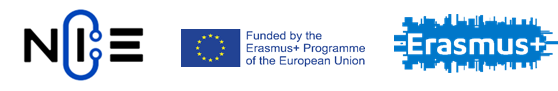 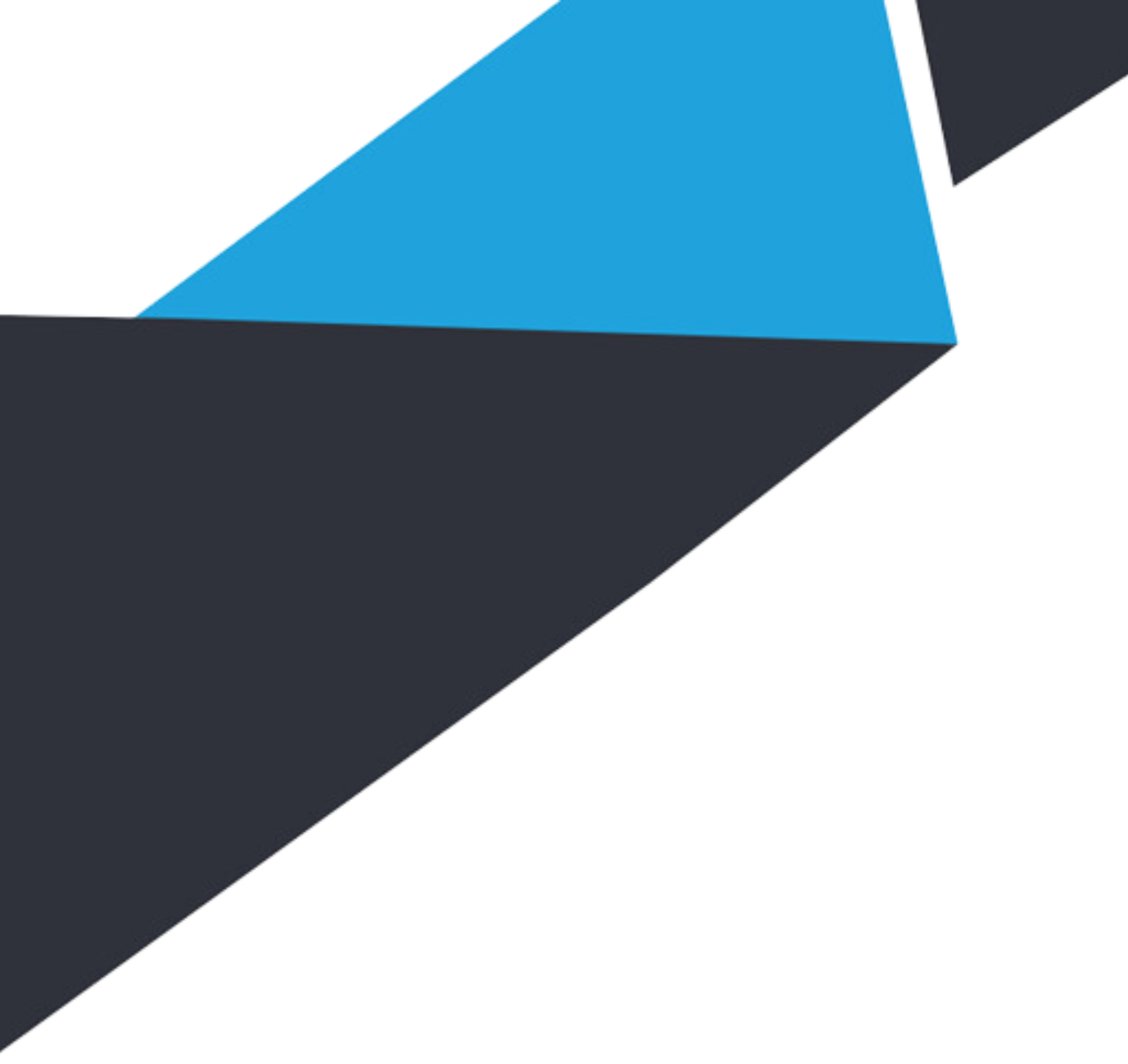 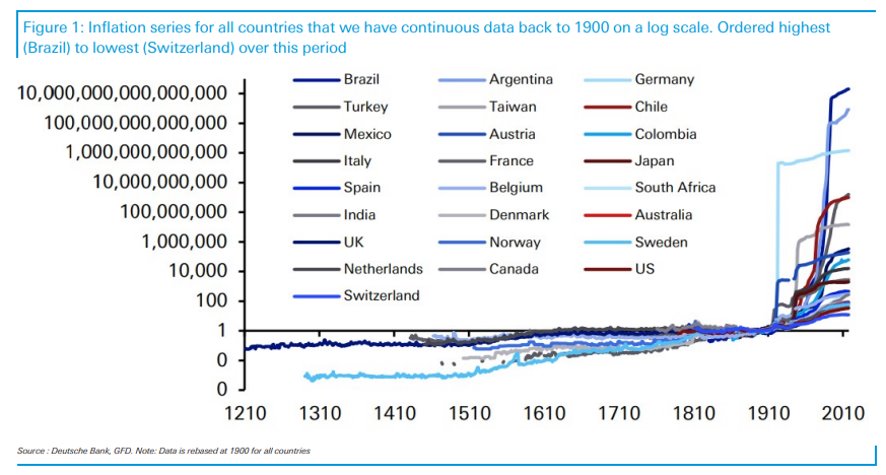 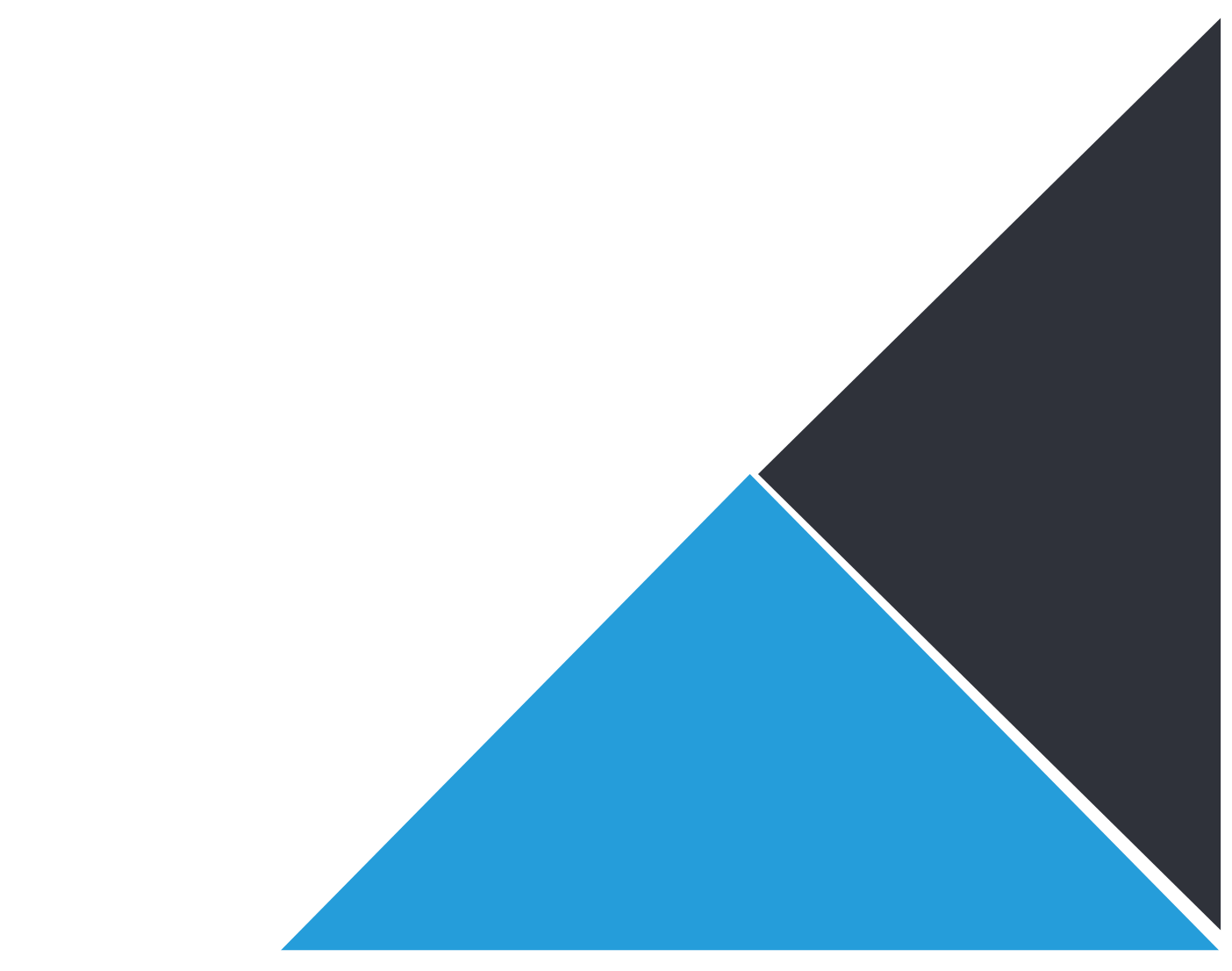 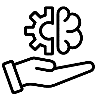 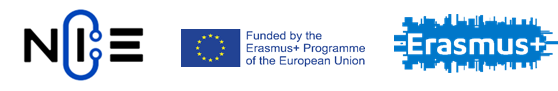 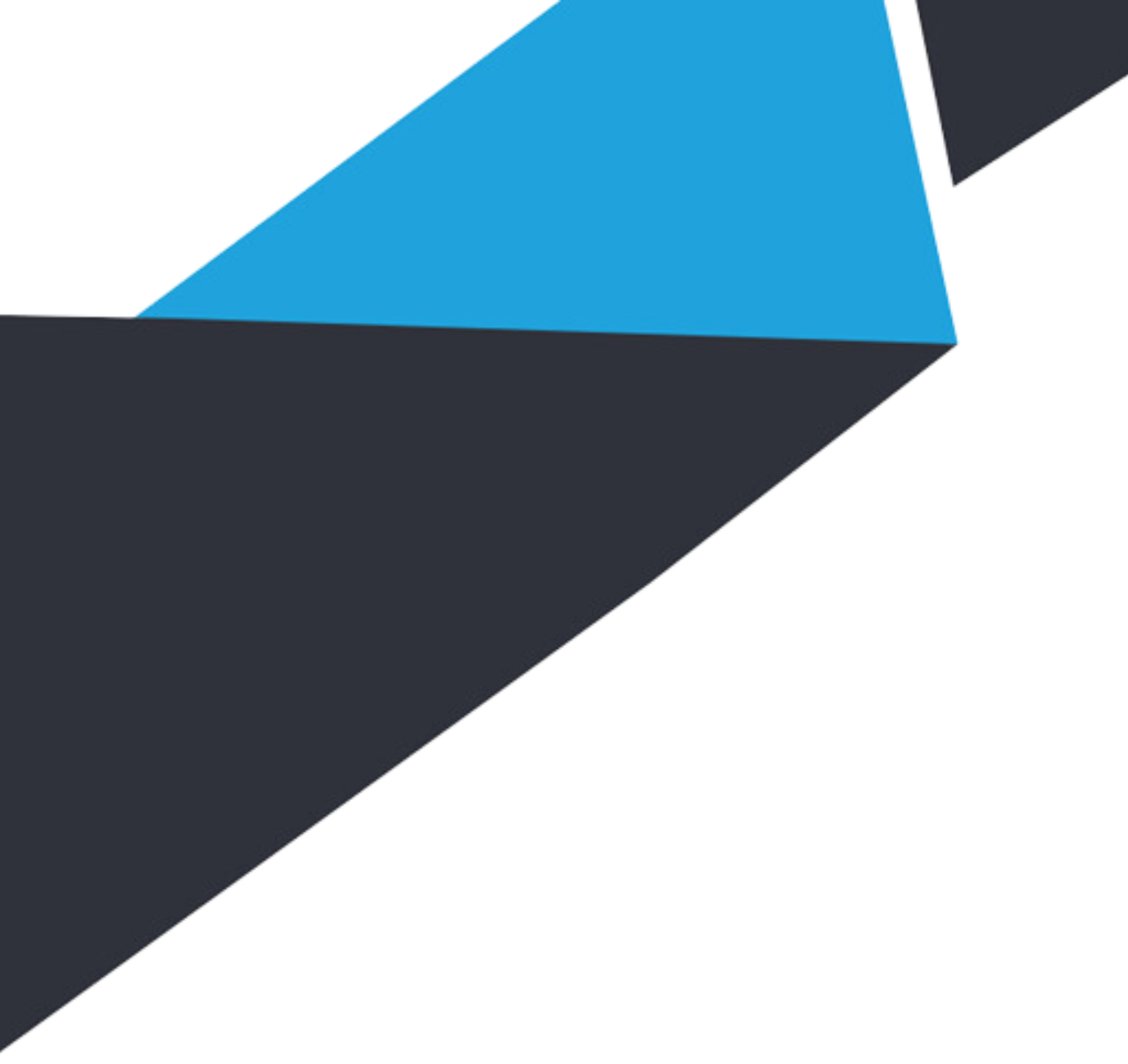 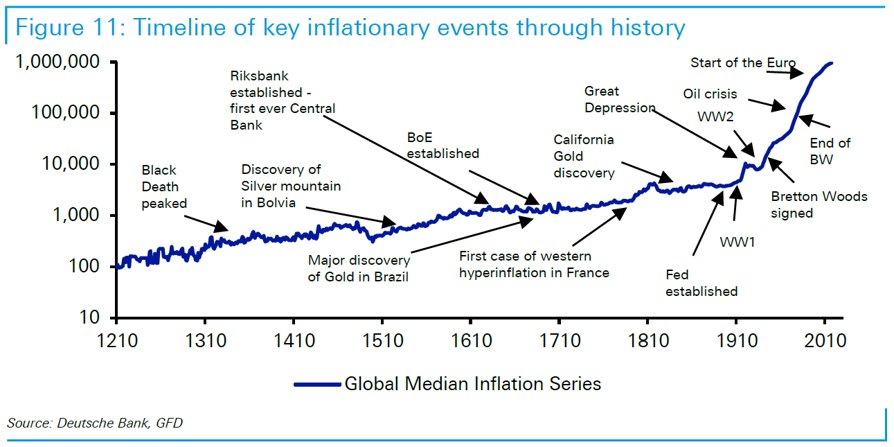 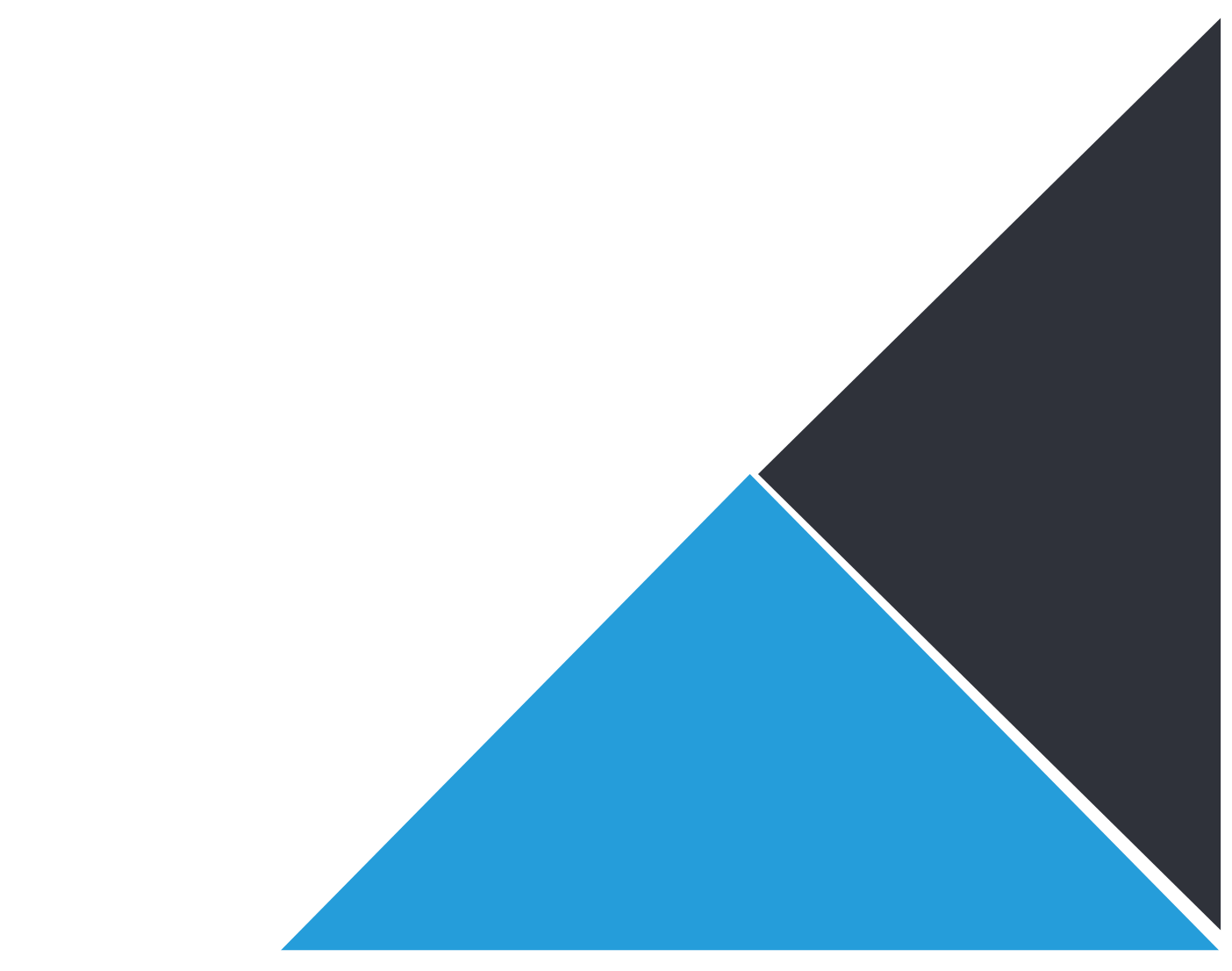 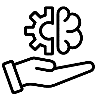 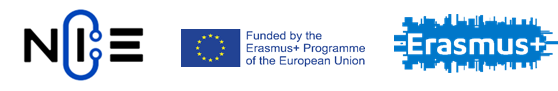 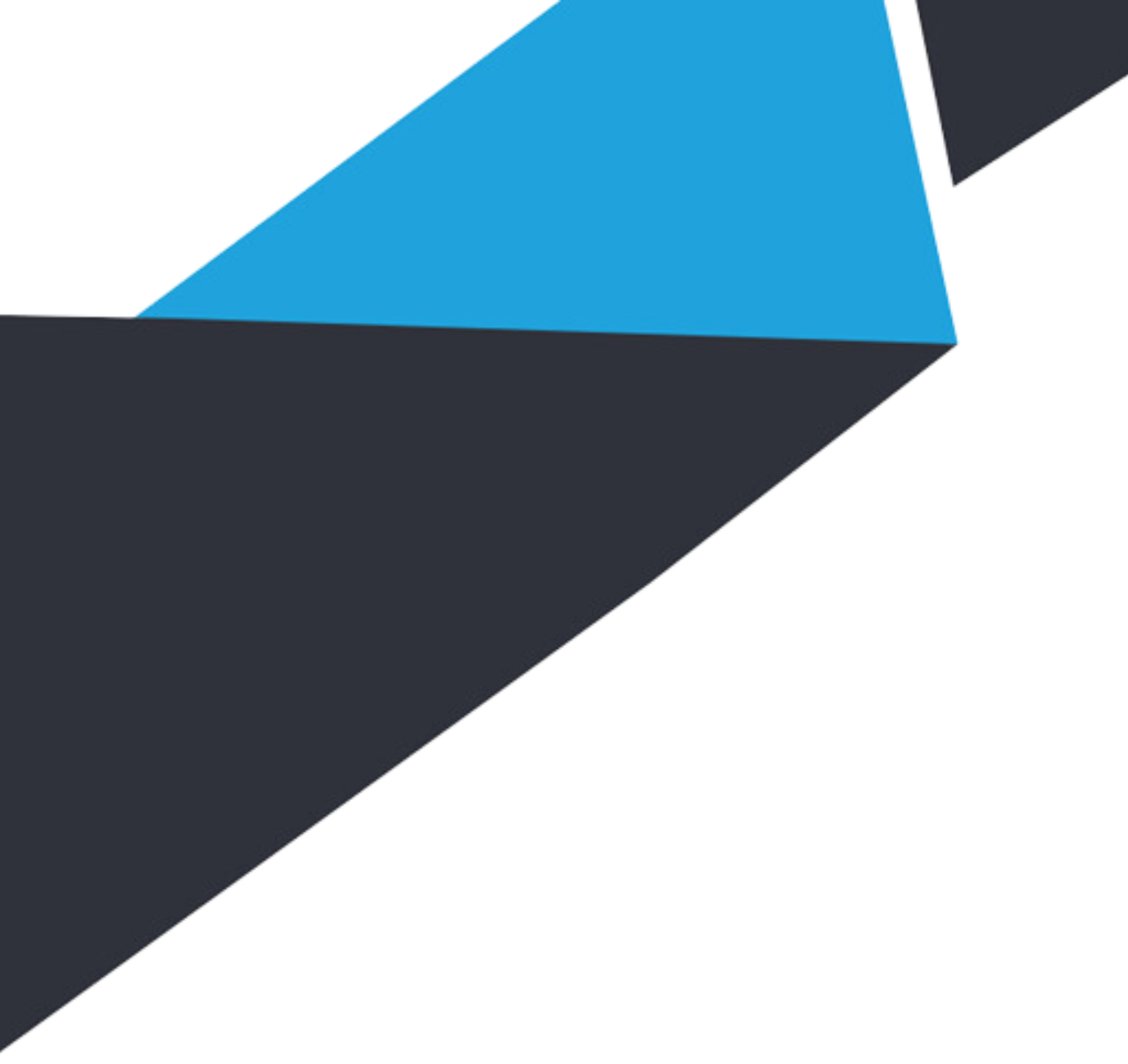 Aktuálny stav(z mikro podnikateľského pohľadu)​​
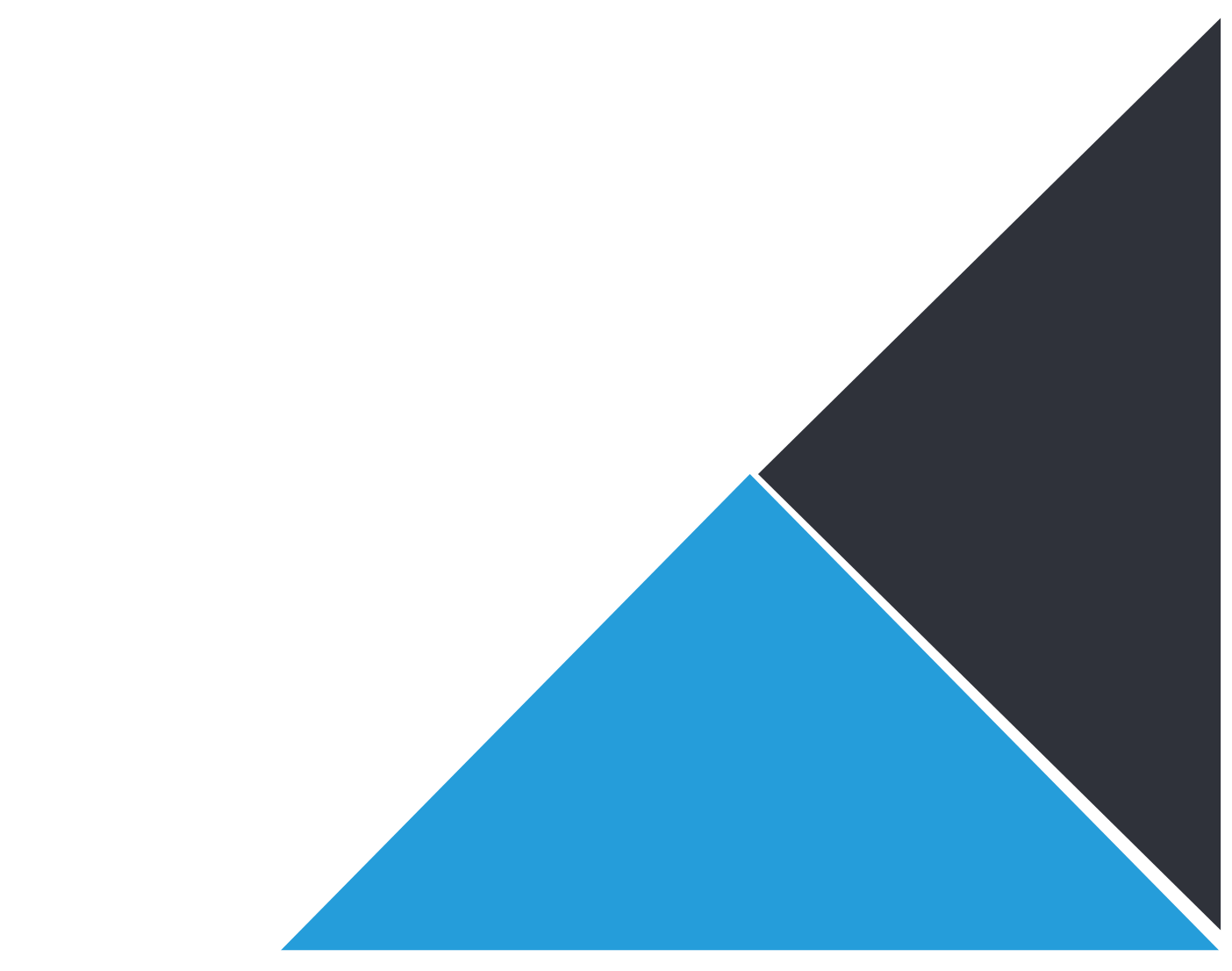 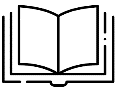 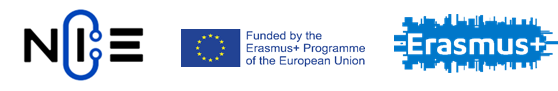 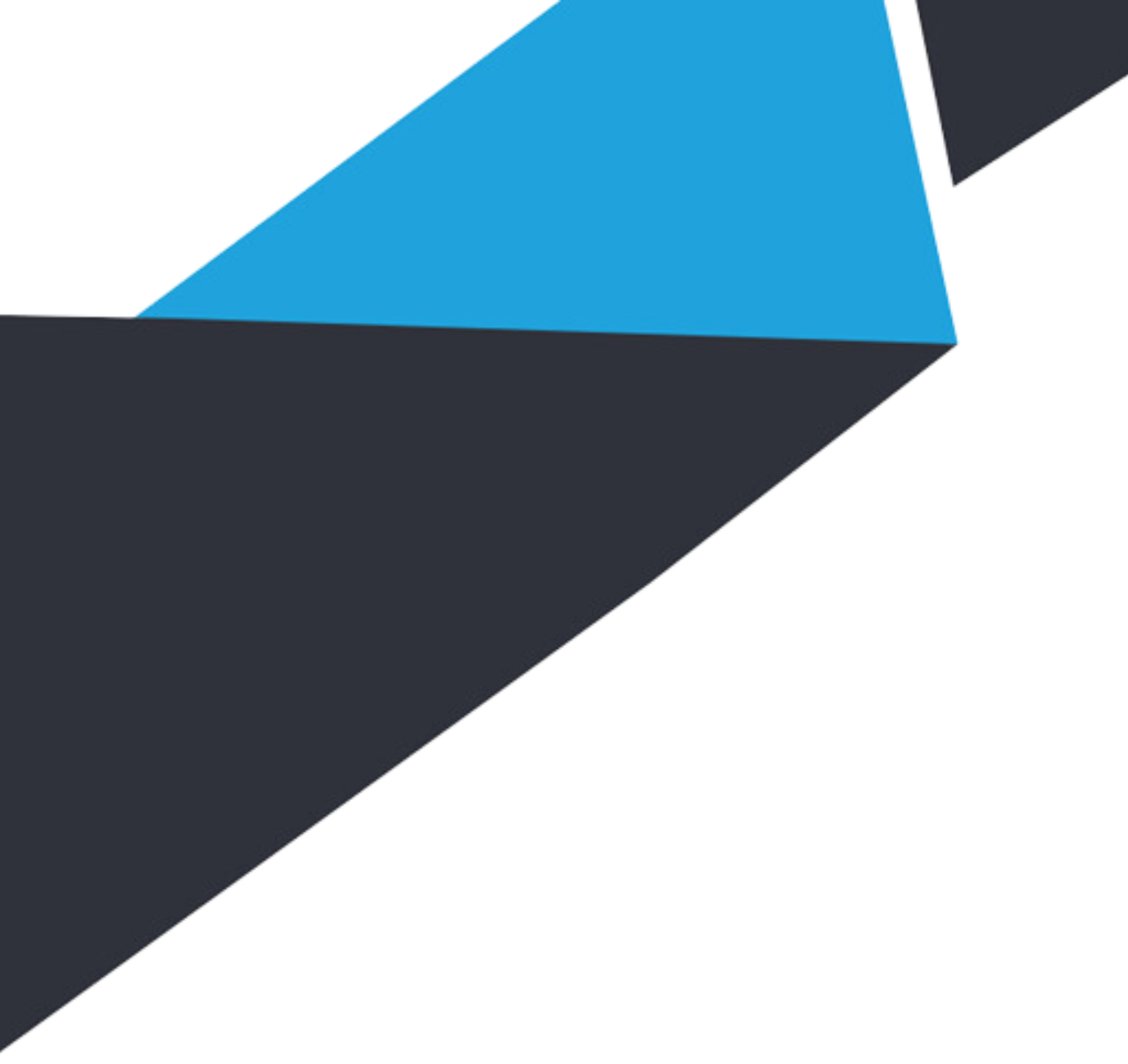 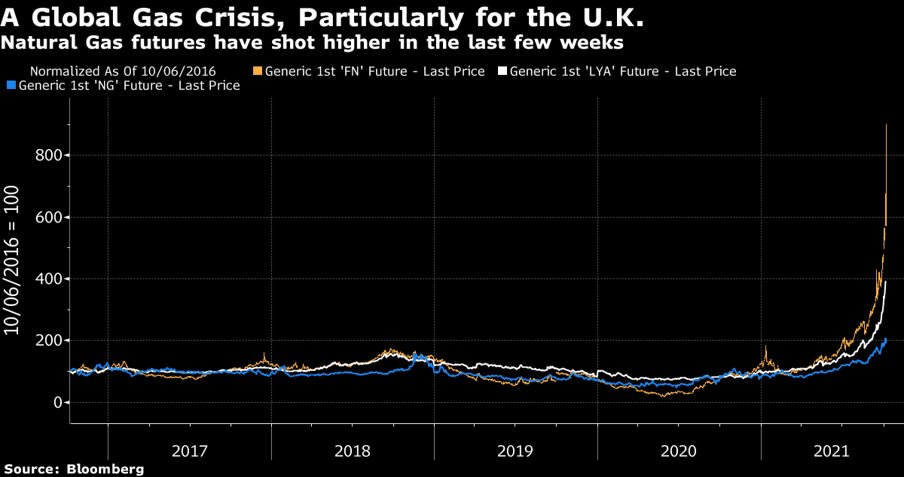 Zemný plyn (UK, EU, GER)​
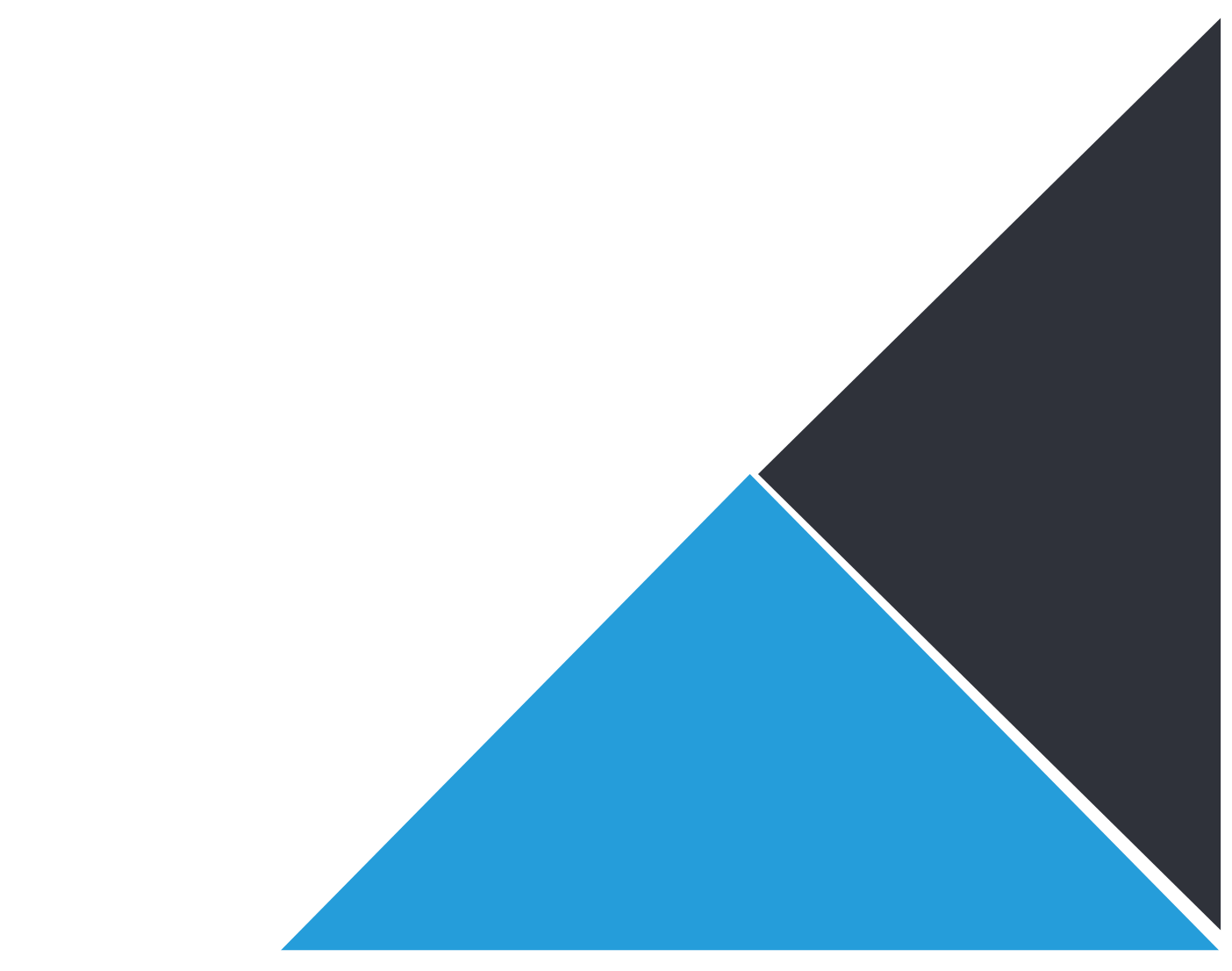 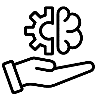 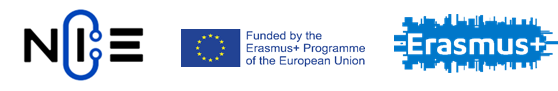 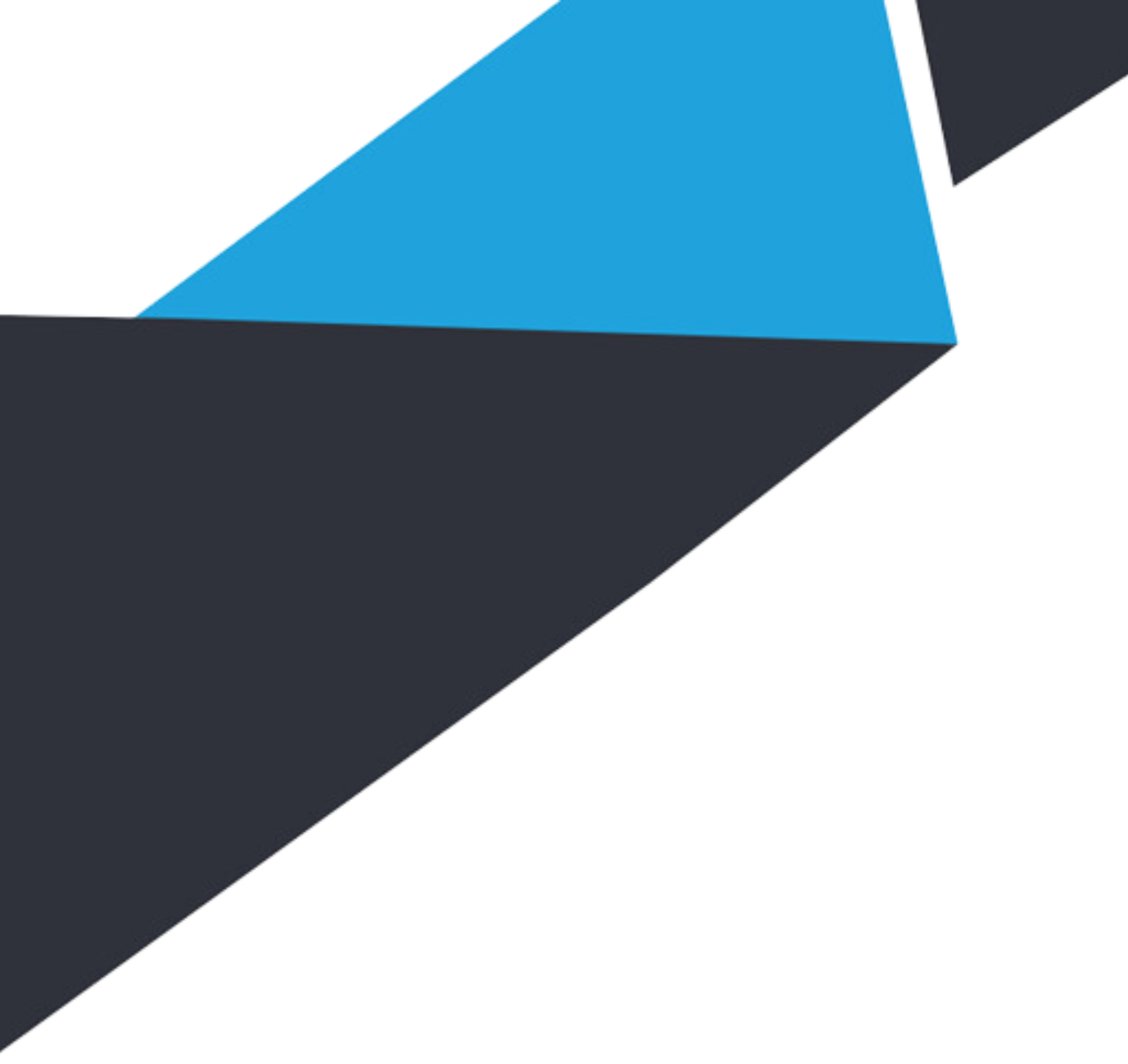 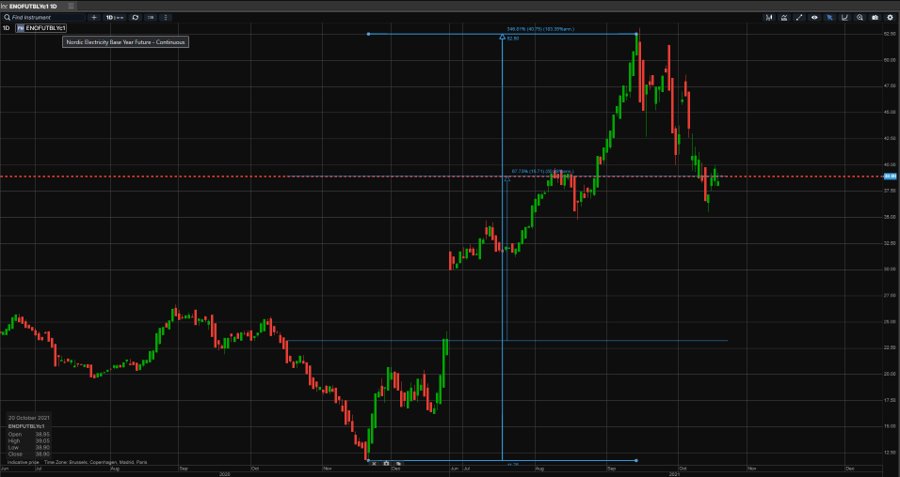 Elektrina​
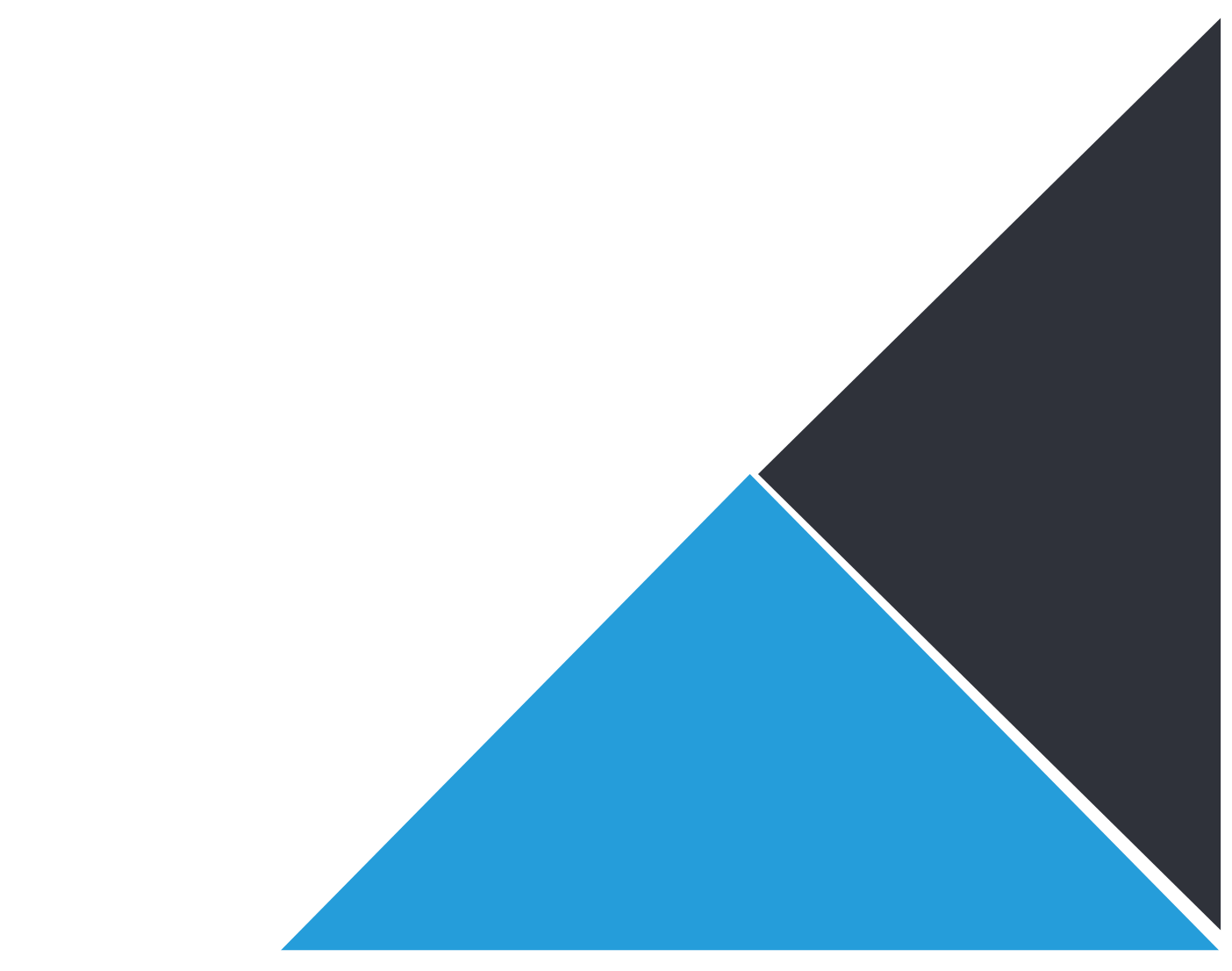 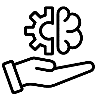 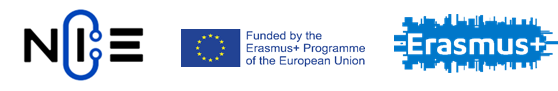 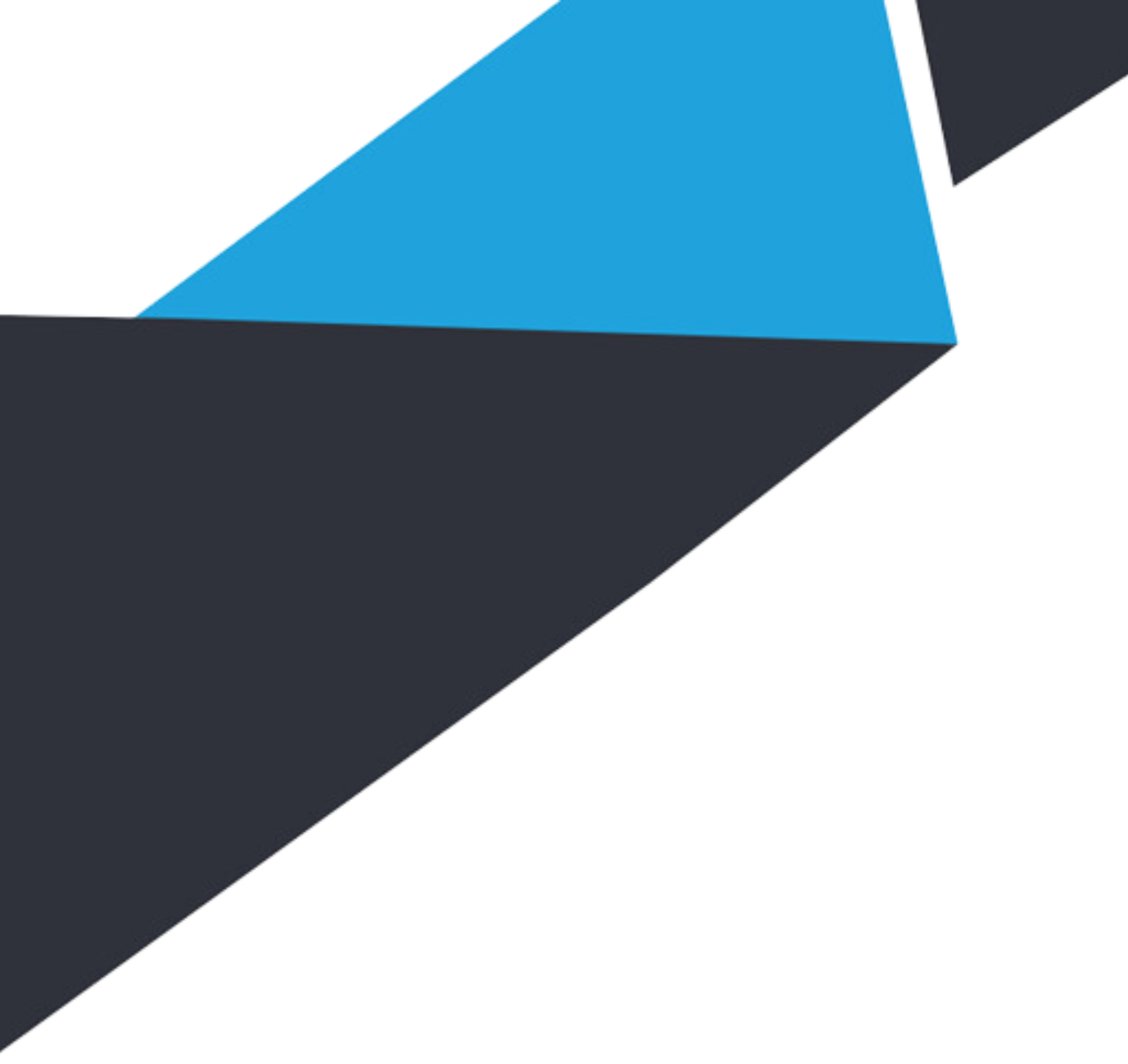 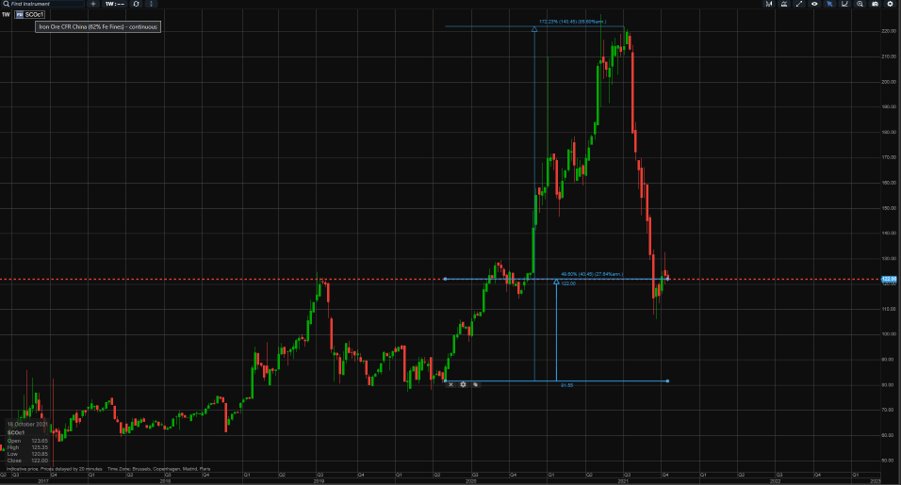 Železná ruda​
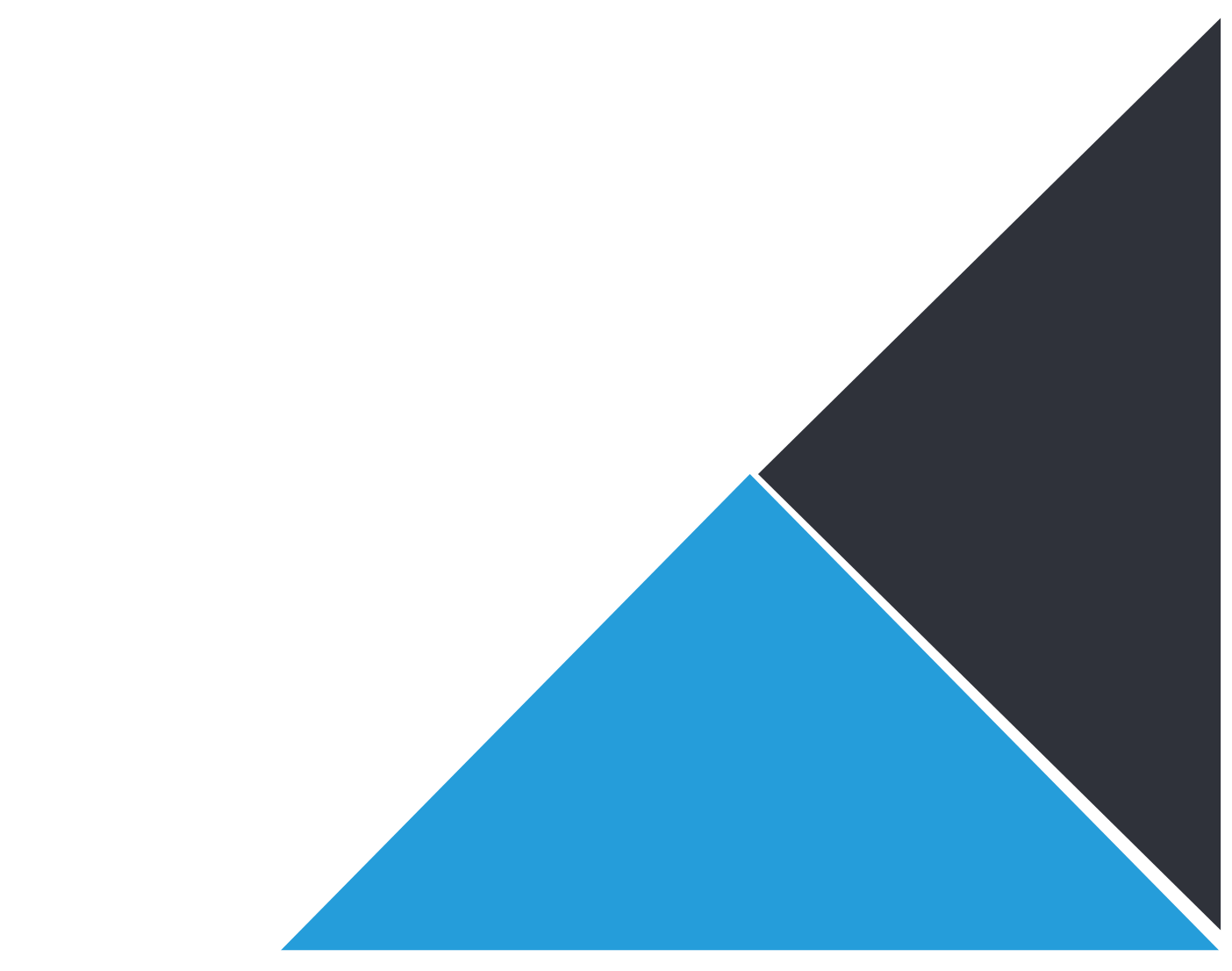 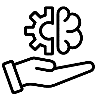 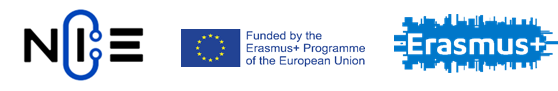 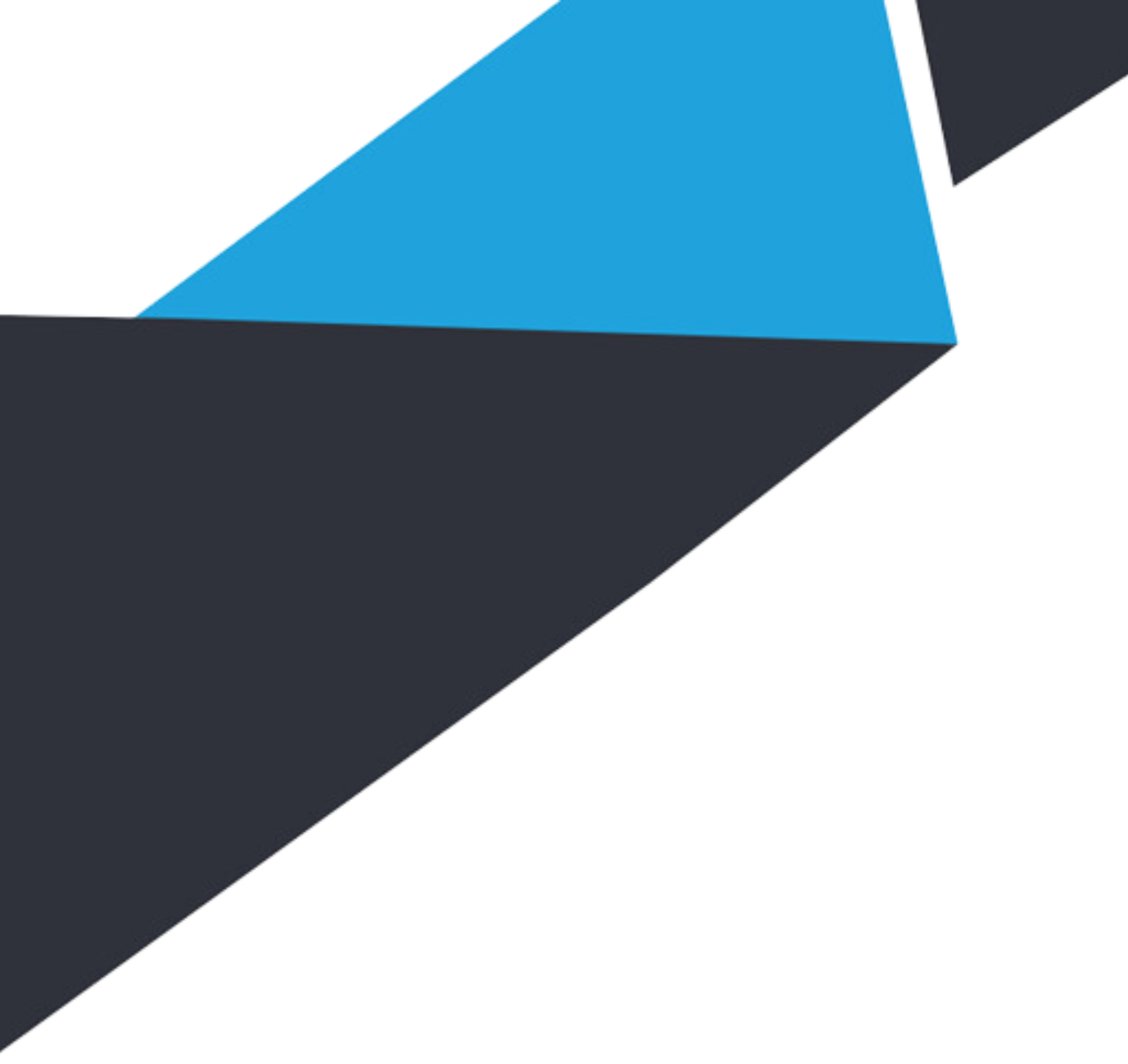 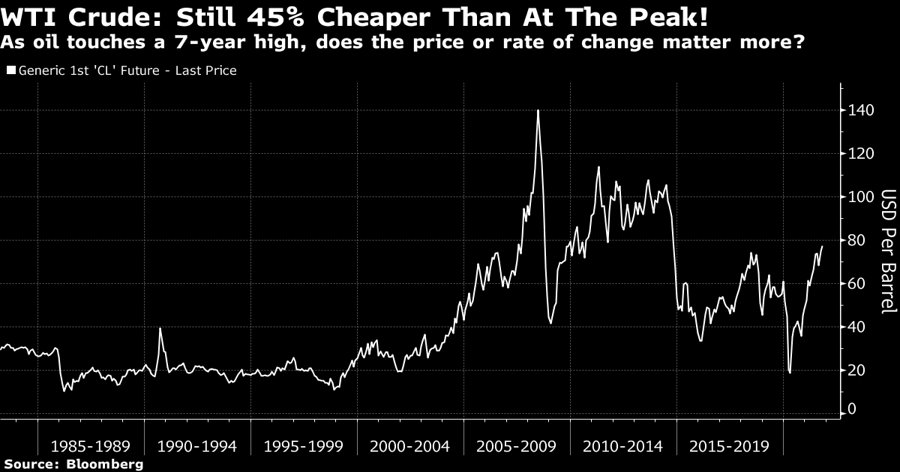 Ropa
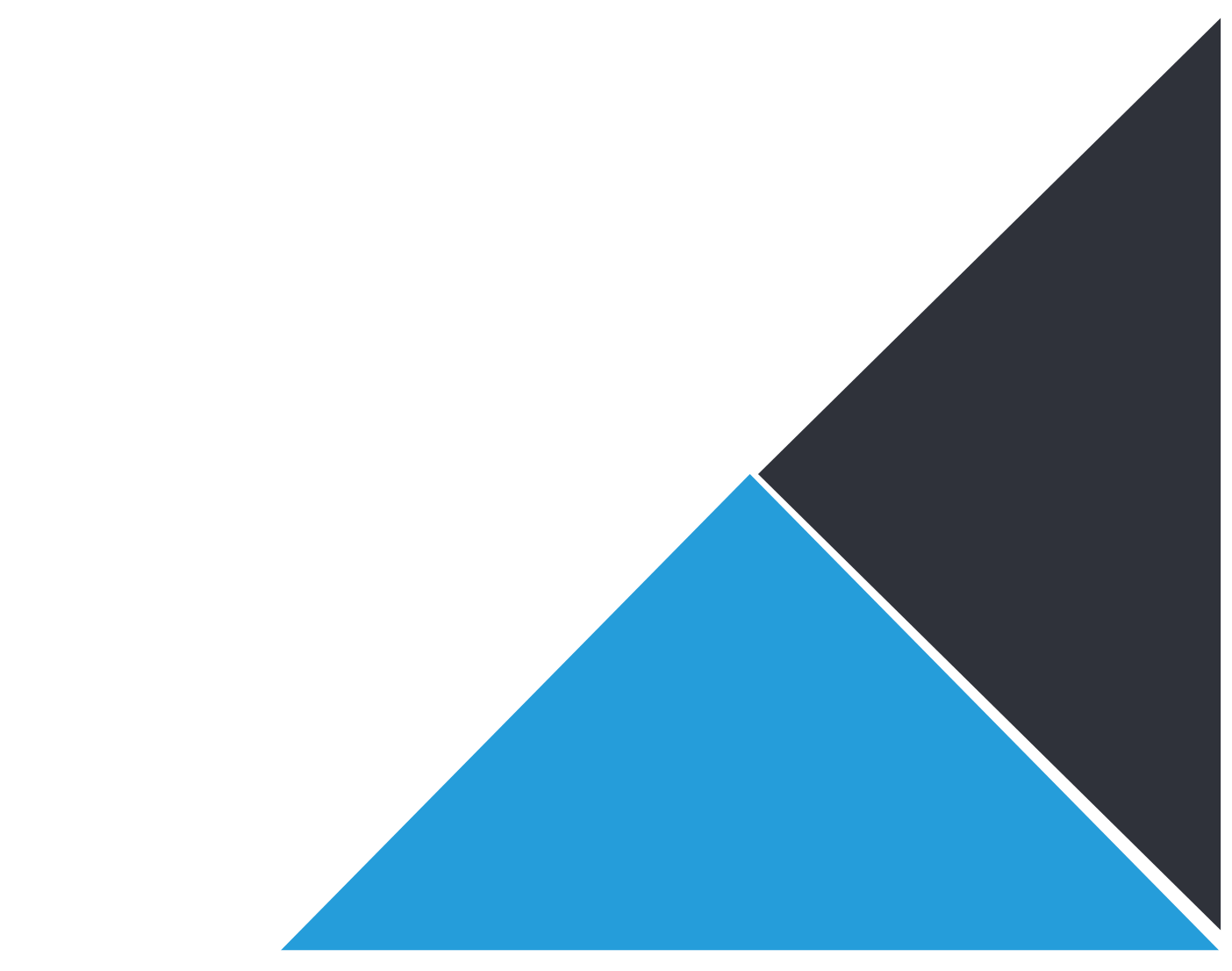 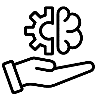 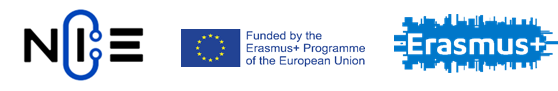 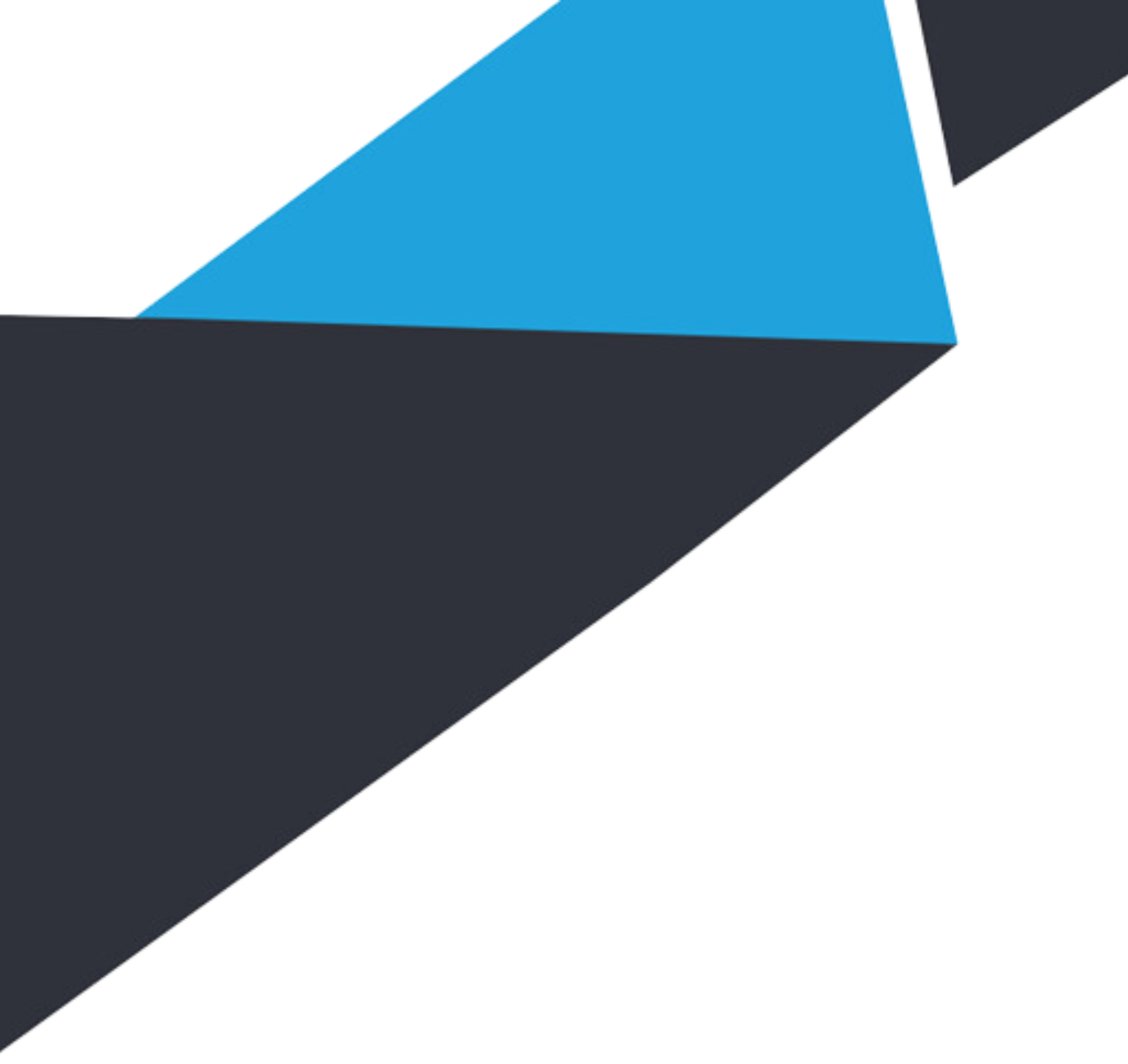 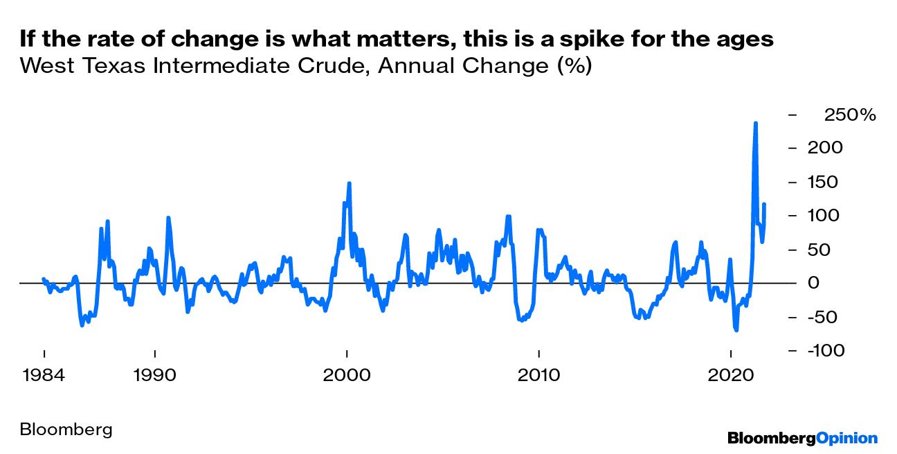 Ropa - komplexnejšie
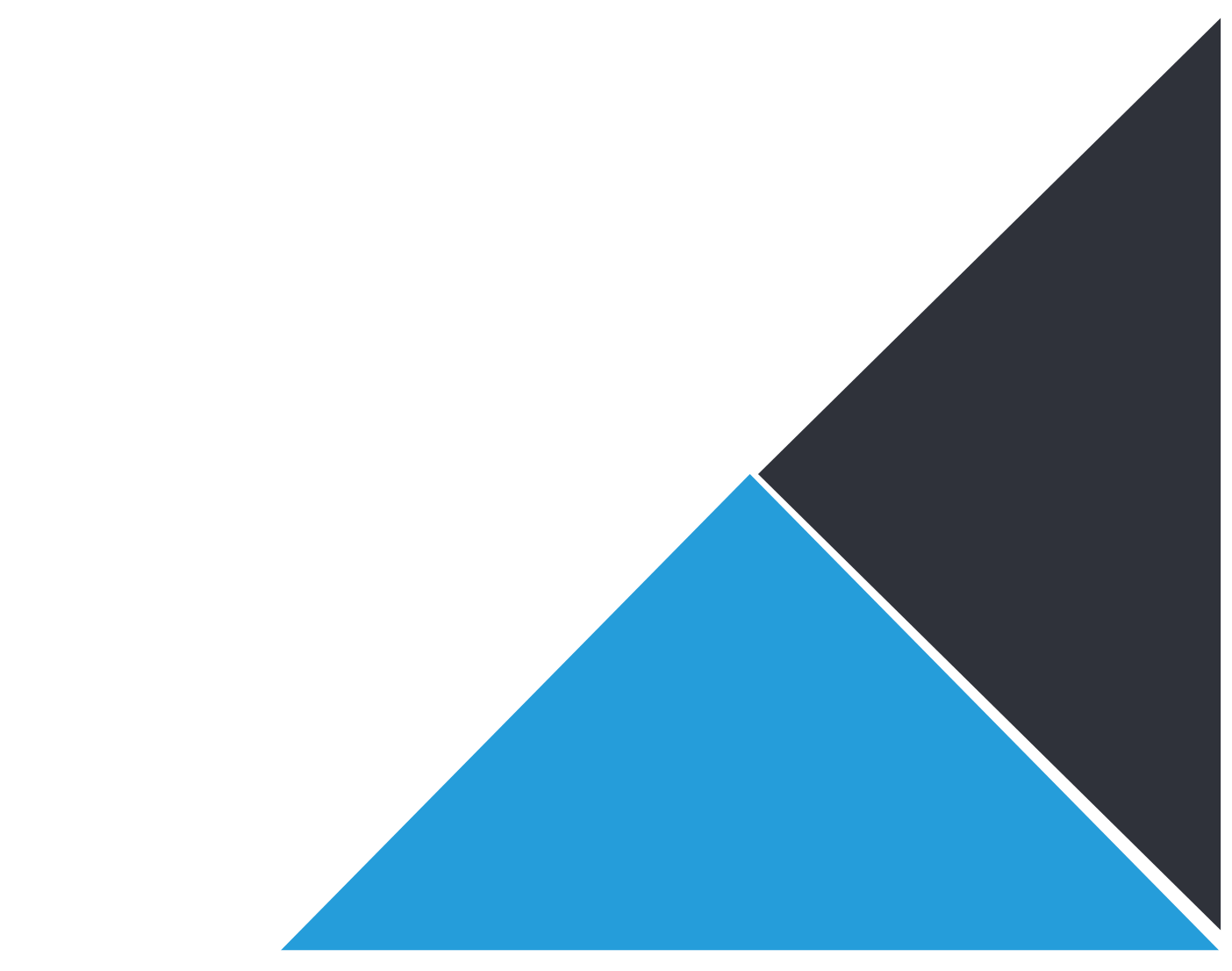 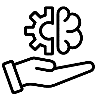 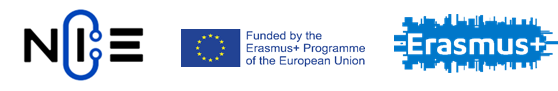 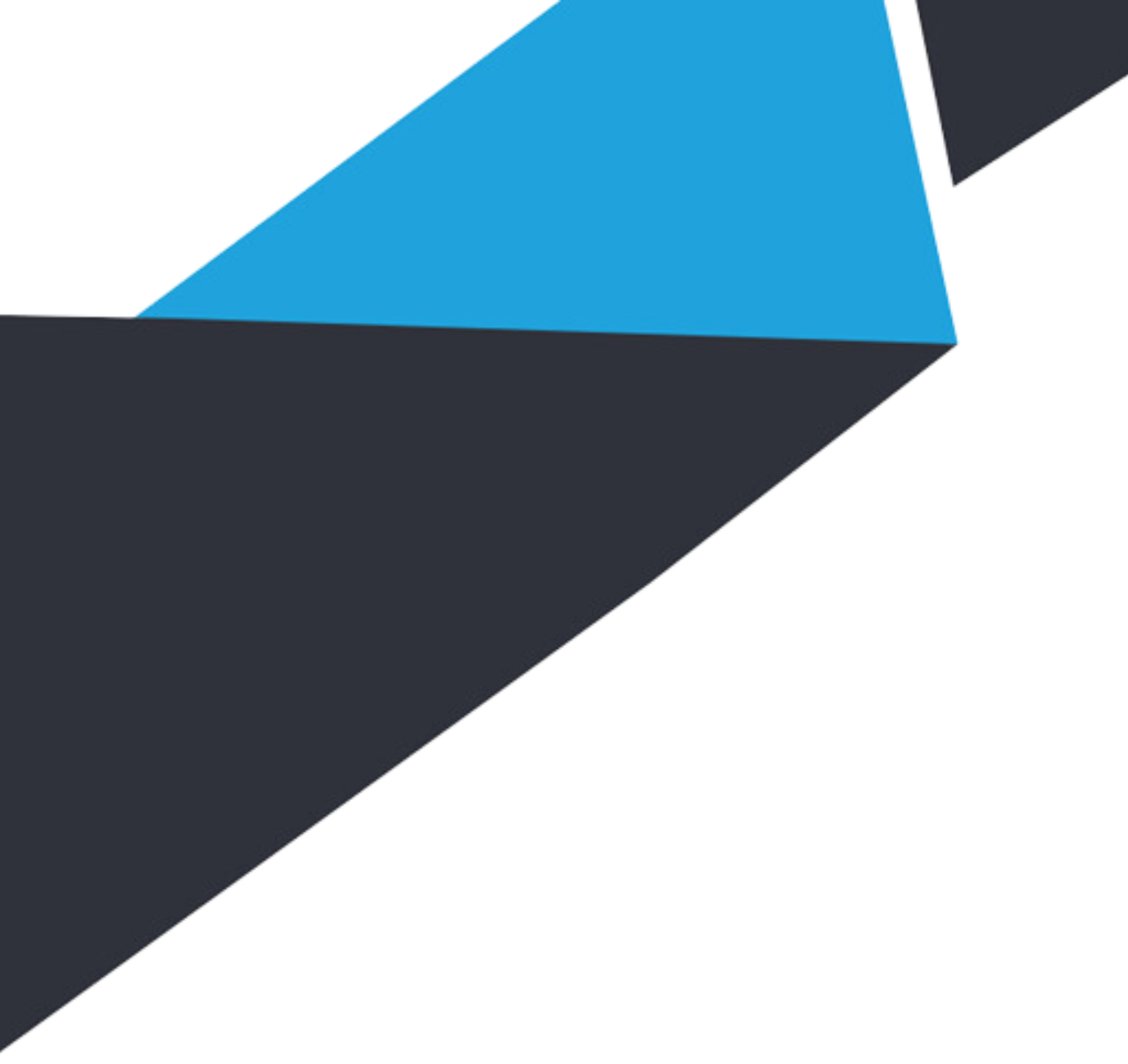 Iné komodity od začiatku roka (jún 2021)​
kukurica (+ 49,59%), ​
vykurovací olej (+ 34,43%), ​
meď (+ 33,92%) ​
ropa (+ 30,98%)​
Rezivo ihličnany (+ 240%)​
surové železo (+ 150% )
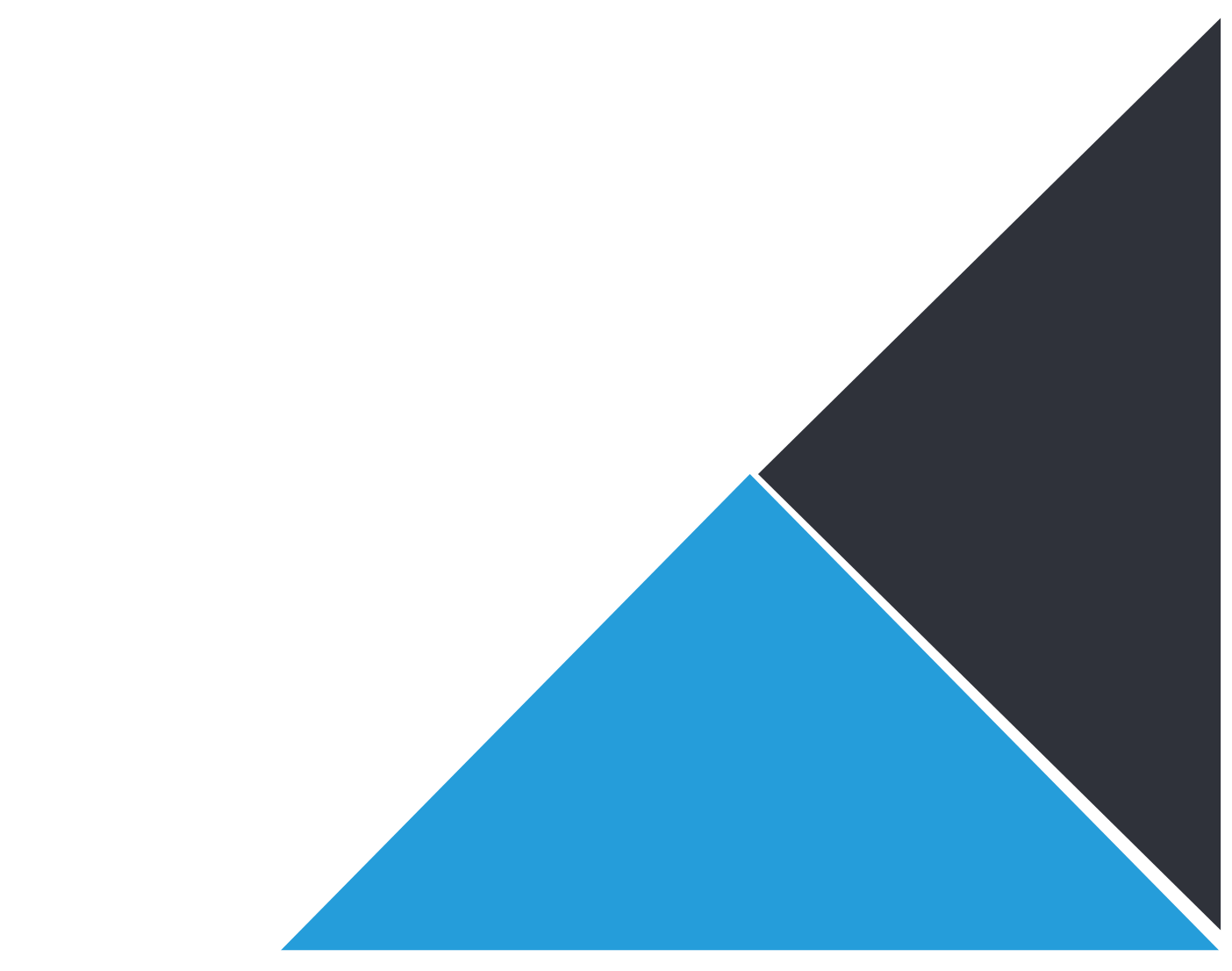 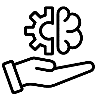 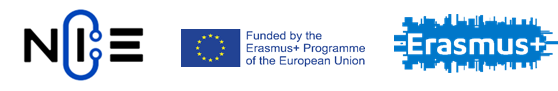 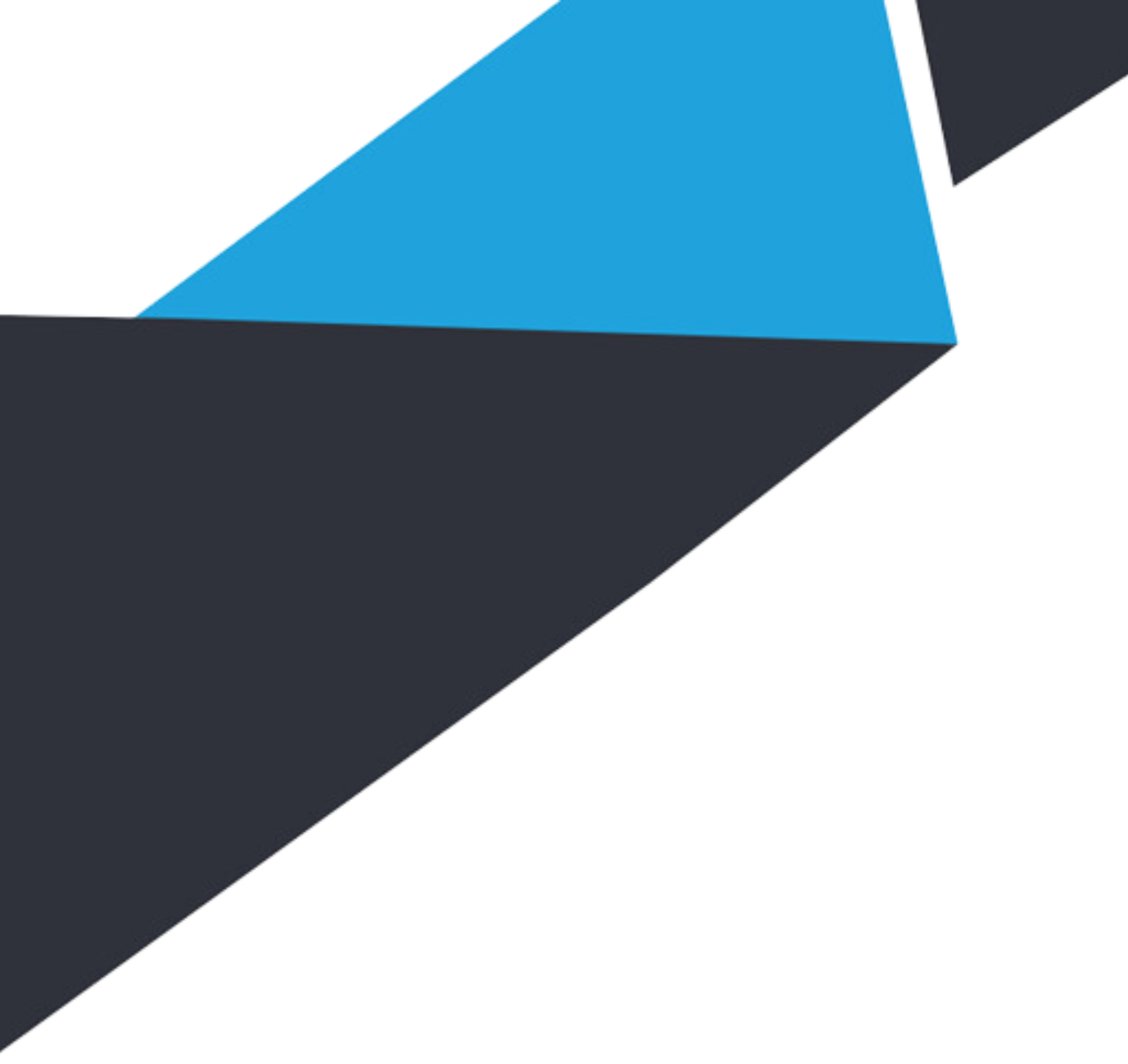 ĎAKUJEM ZA POZORNOSŤ!​
OTÁZKY?
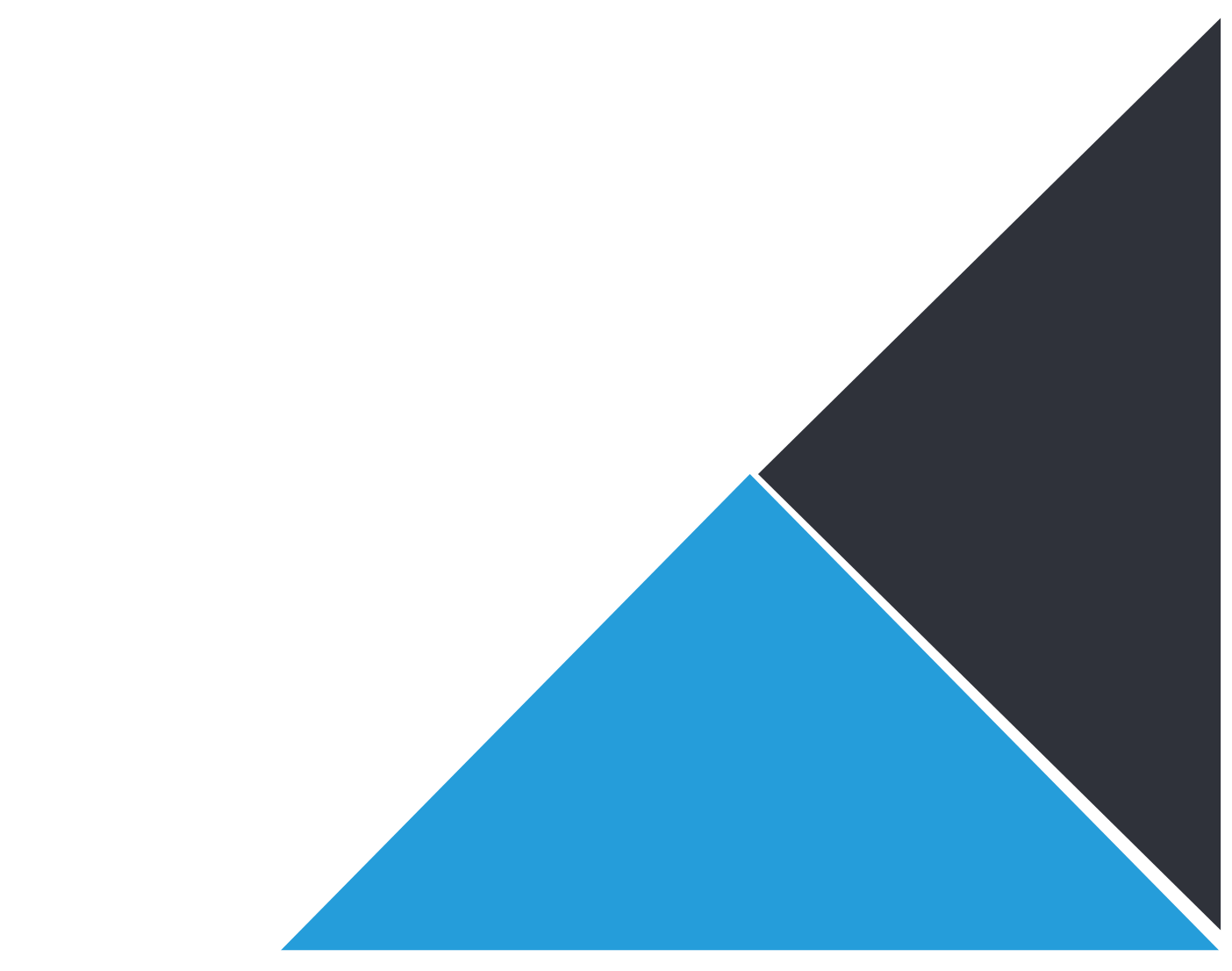 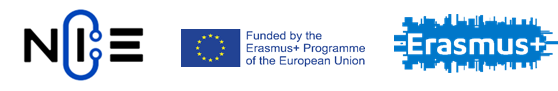